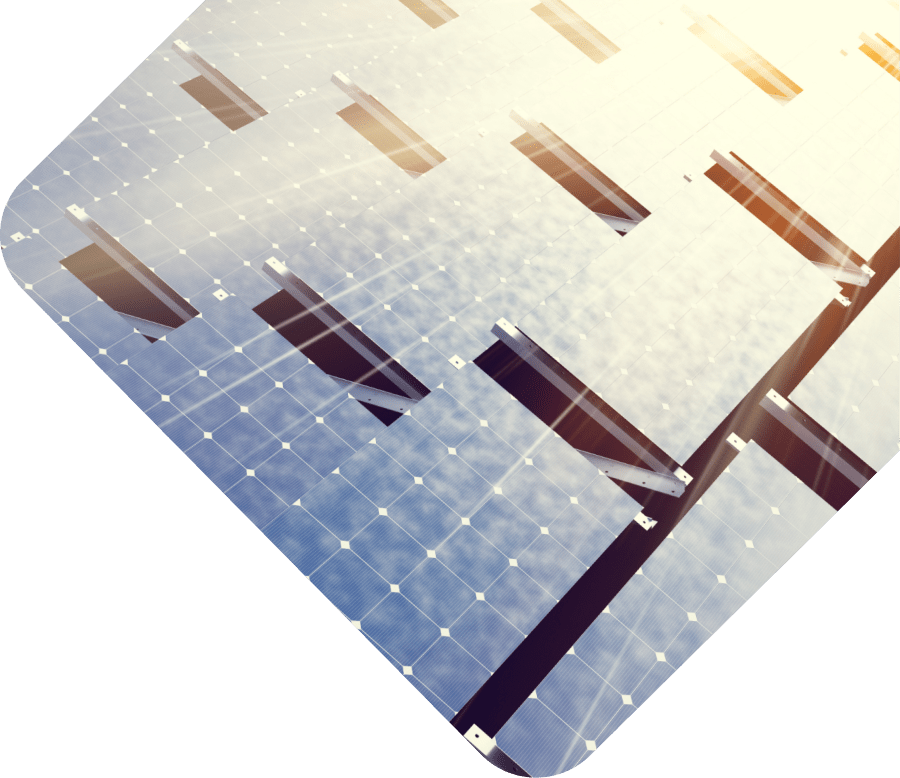 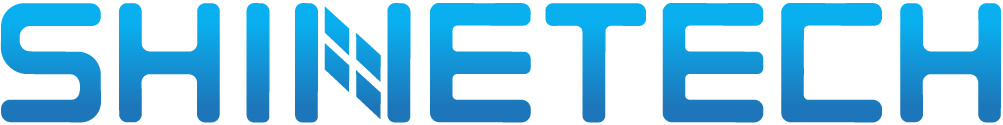 Solar Experten seit 2009
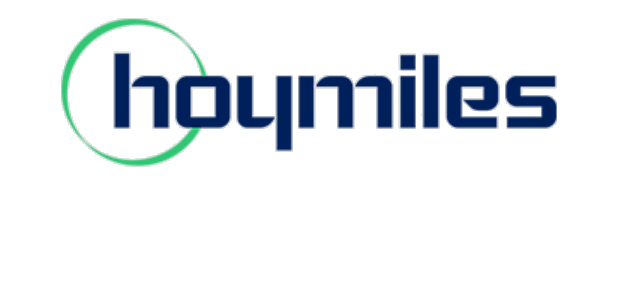 Hoymiles Produkt Training
Micro Wechselrichter HM + HMS + HMT Serie
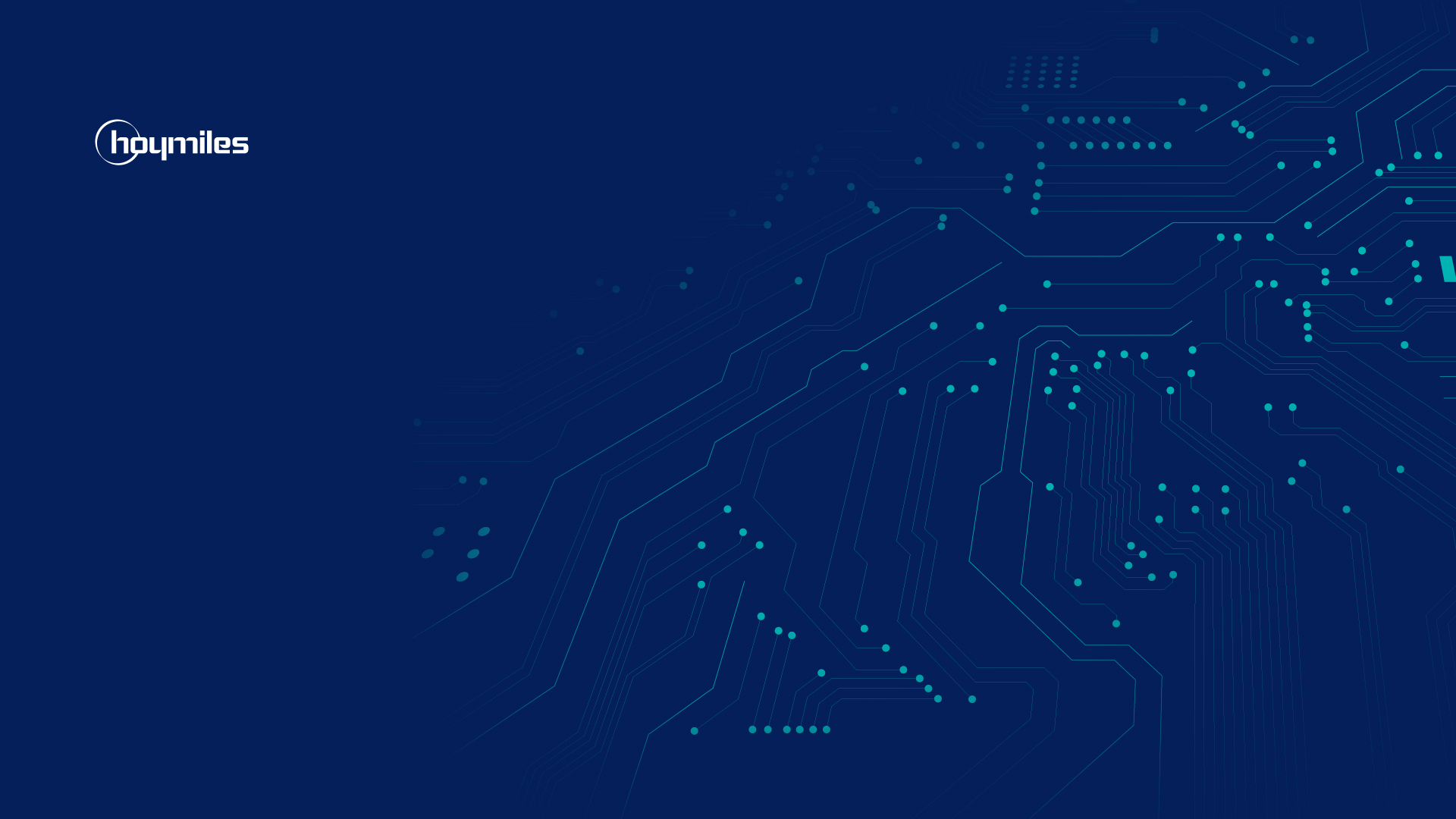 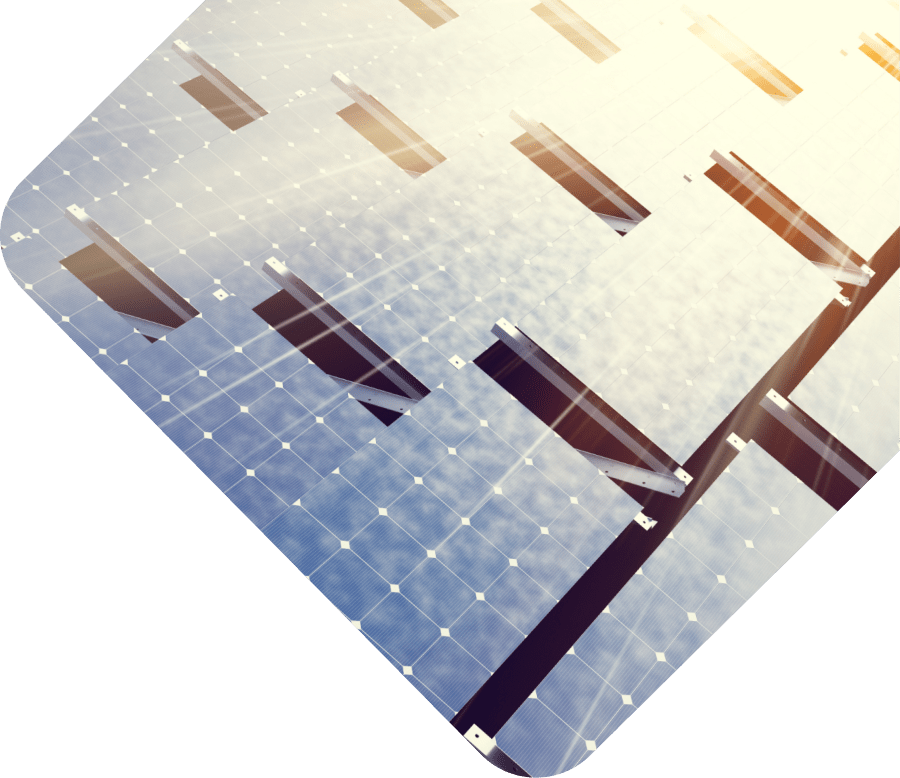 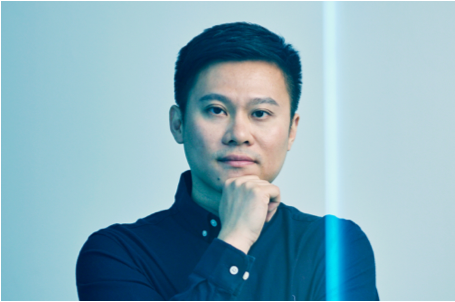 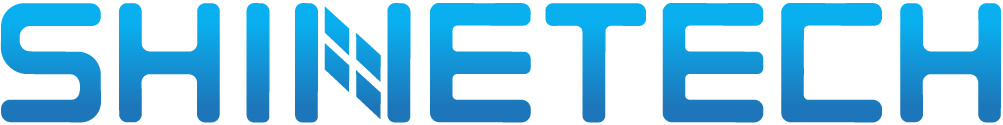 Über Hoymiles
2012 Gründer Prof. Dr. Yang  Geb. in 1981 Uni Unternehmer Projekt Zhejiang Universität Entwicklung Micro Inverter seit 2012Eigenforschung und Eigene ProduktionSehr strikte QualitätskontrolleJunges Unternehmen mit starken Ingenieure Charakter
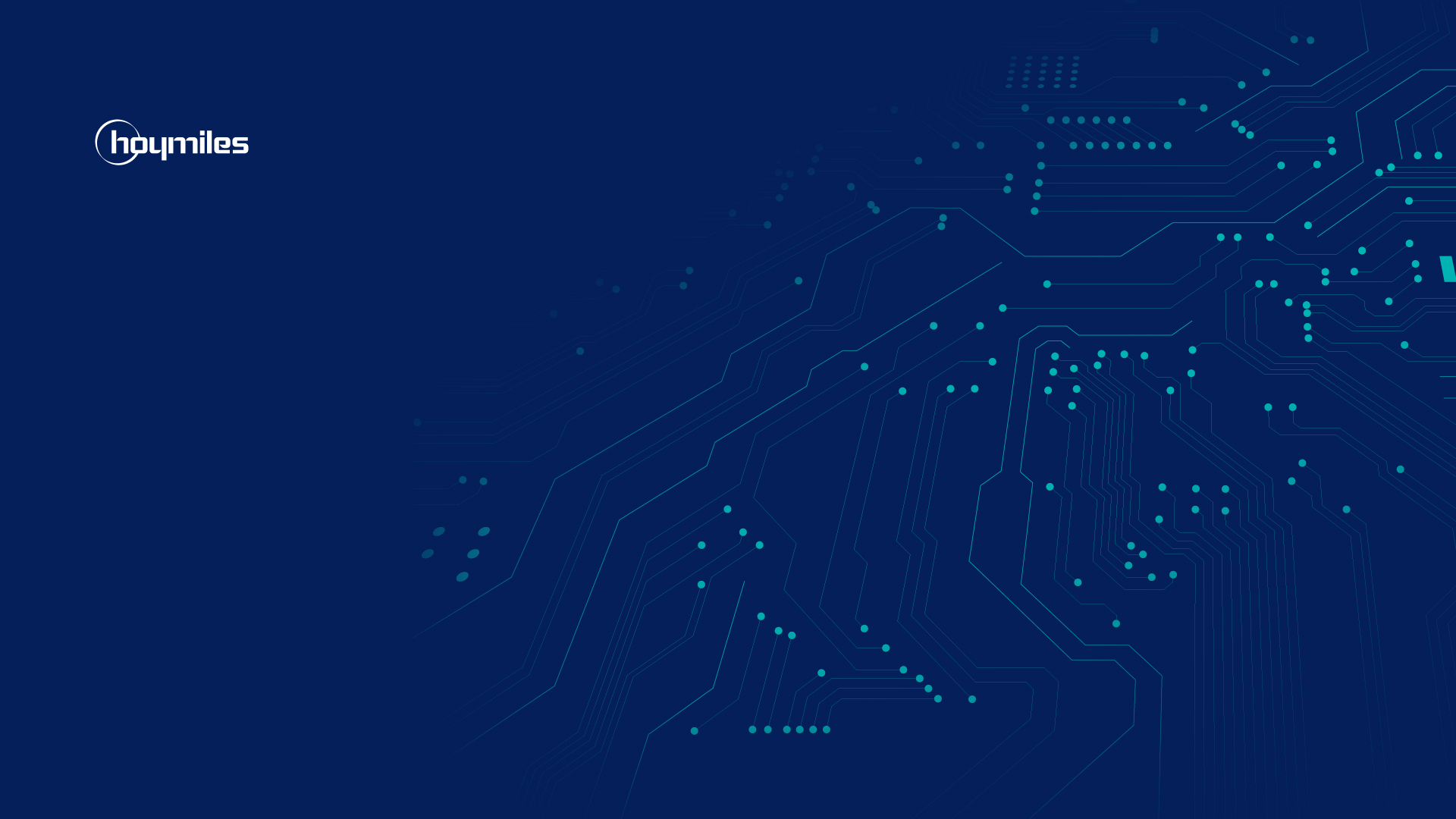 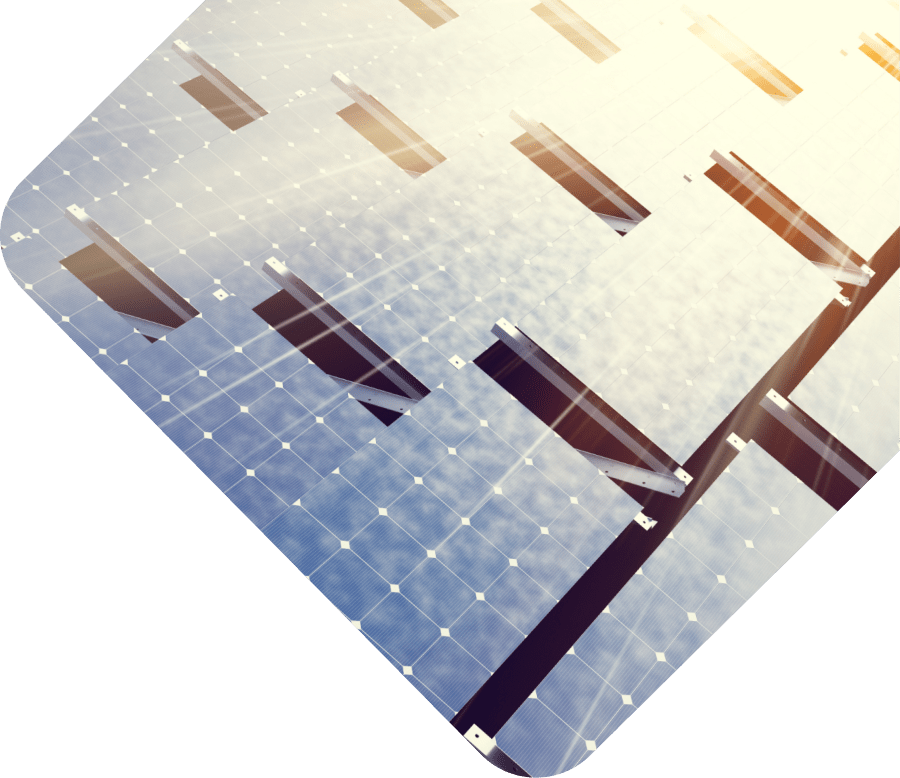 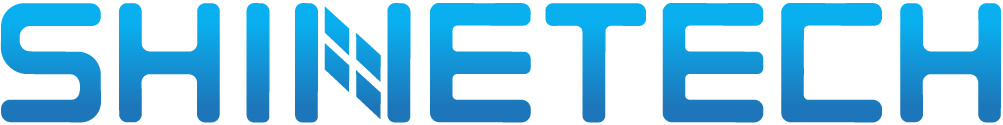 Hoymiles Micro Wechselrichter
HM Serie
HMS Serie
HMT Serie
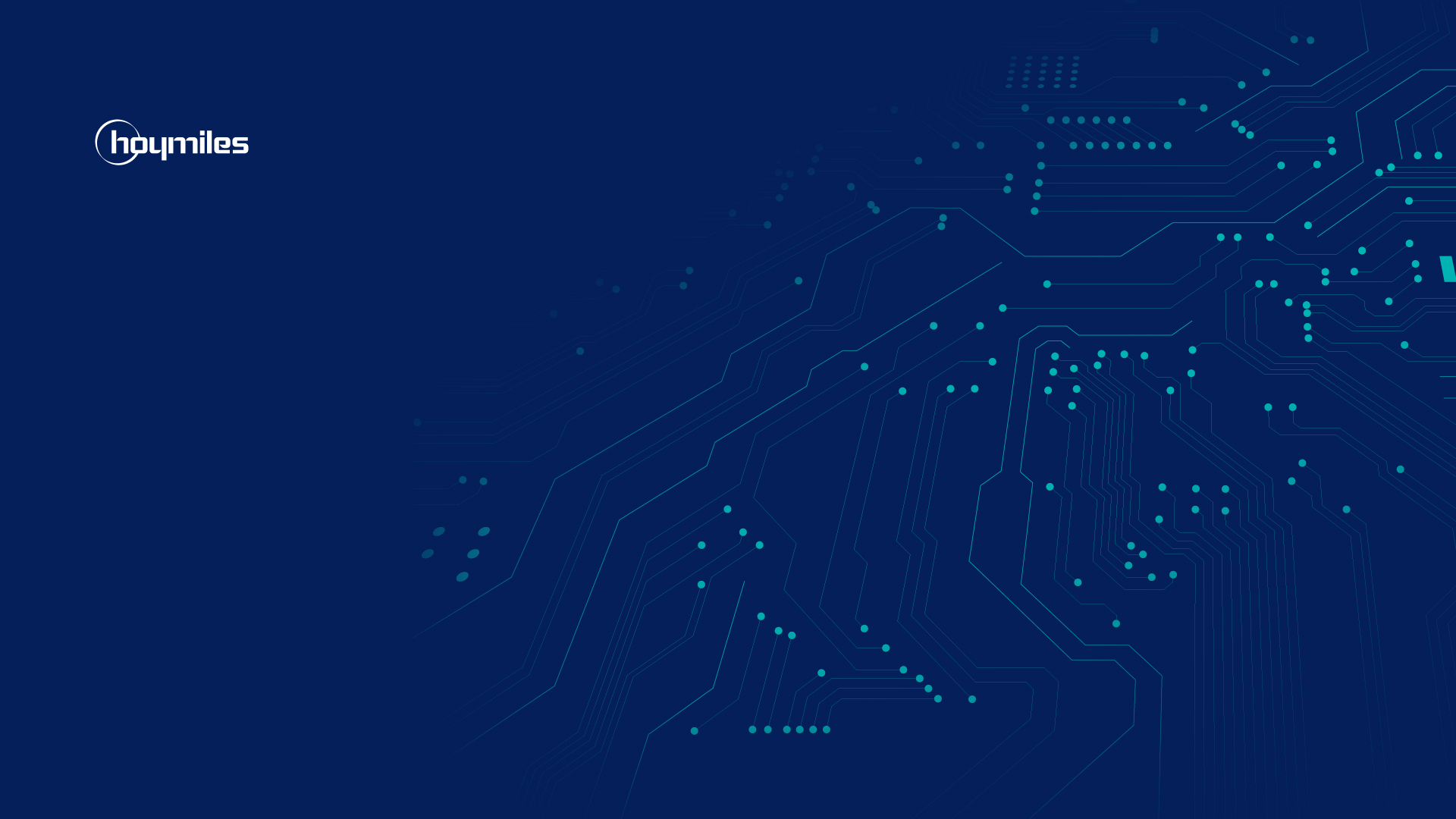 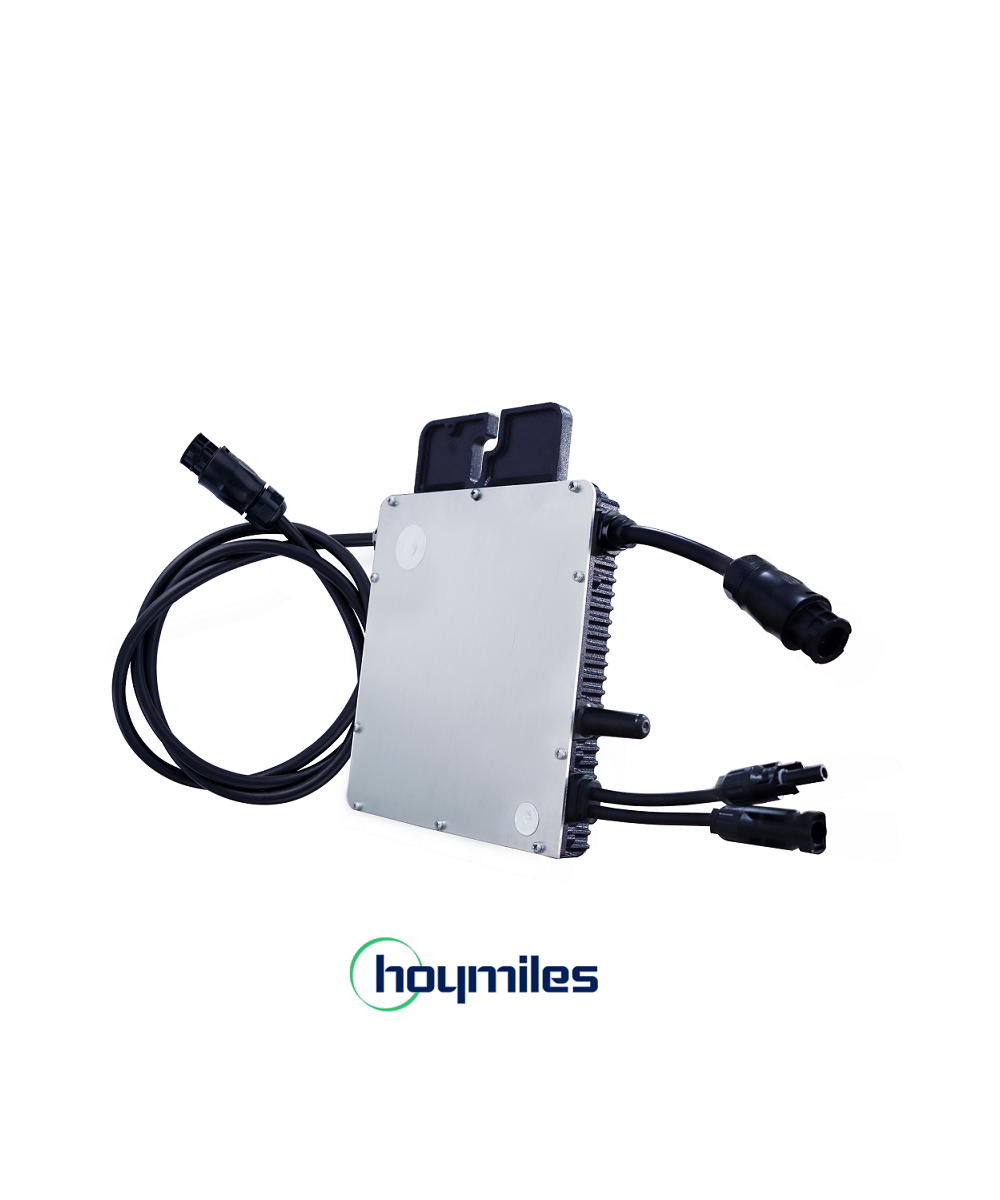 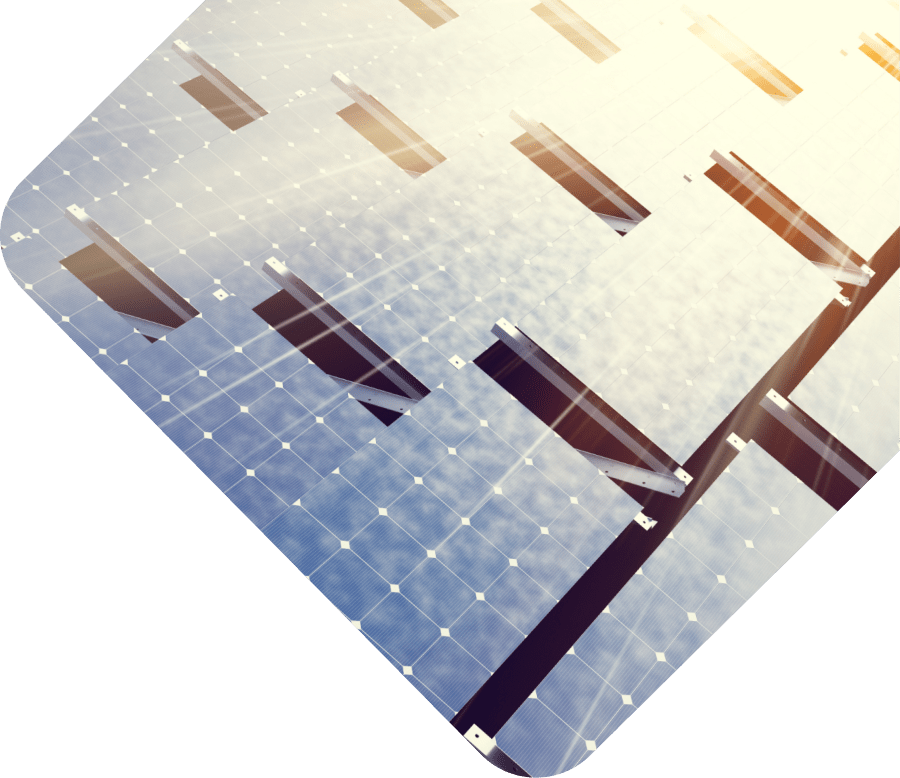 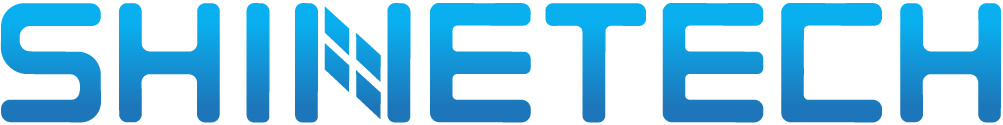 Hoymiles HM Serie
HM-300/350/4001 Solarmodul1-phasig1 MPPT
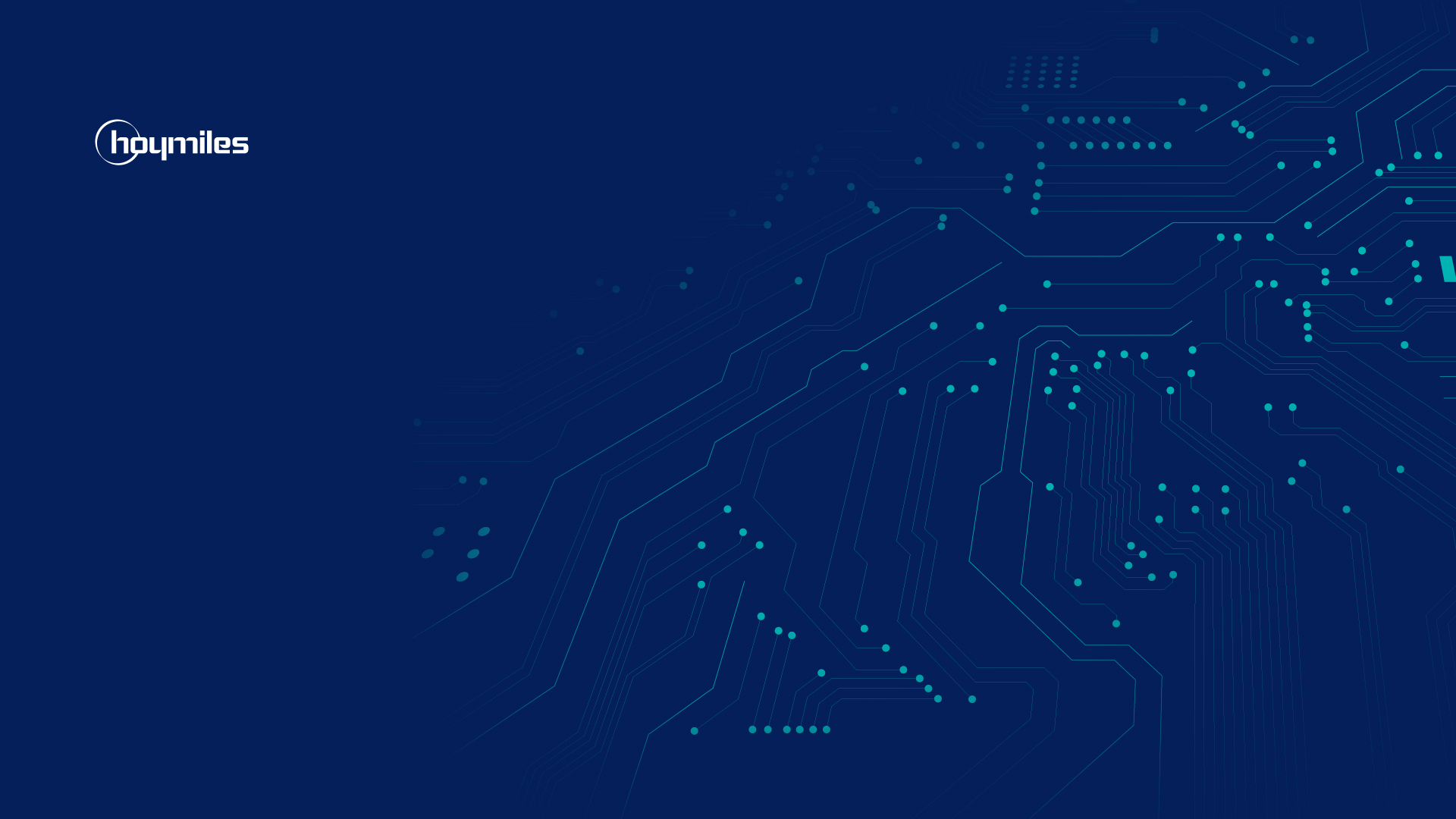 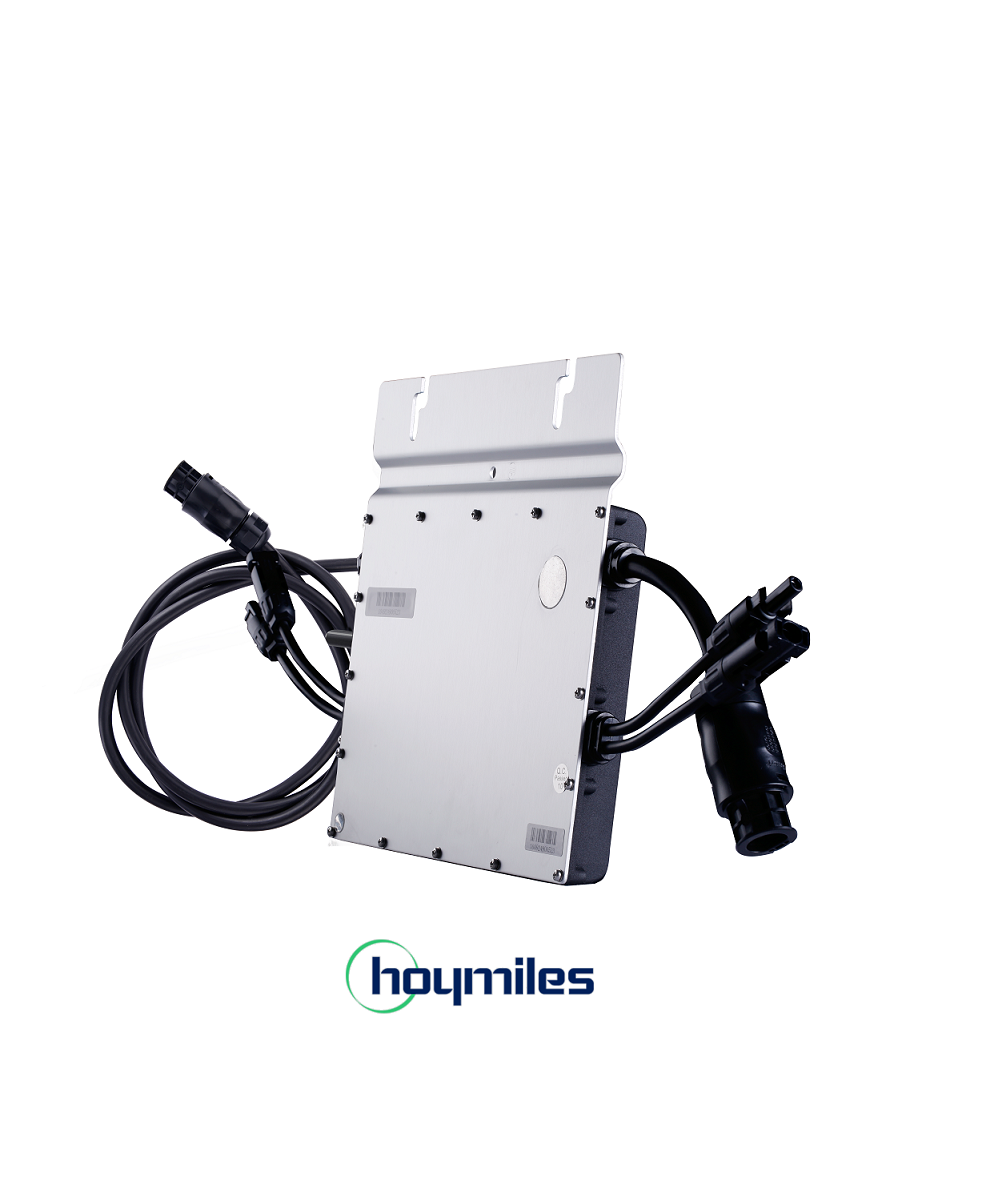 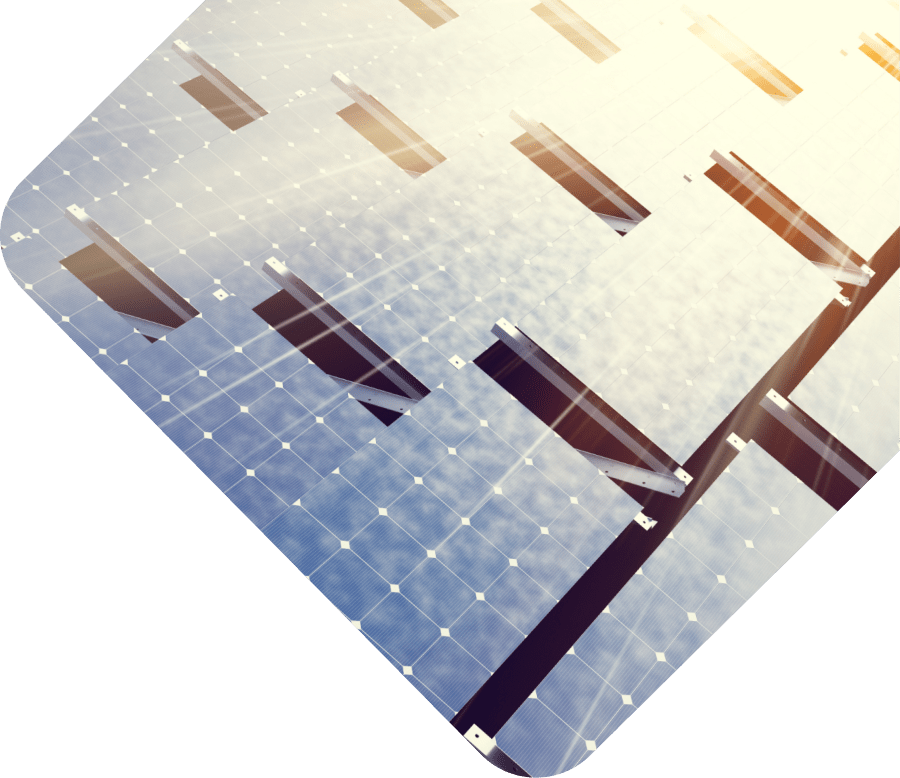 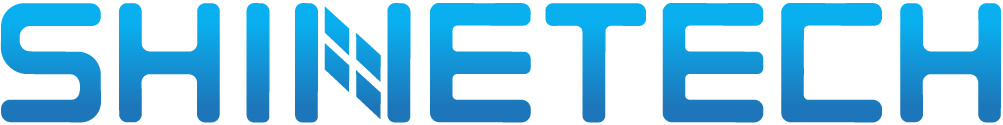 Hoymiles HM Serie
HM-600/700/8002 Solarmodule1-phasig2 MPPTs
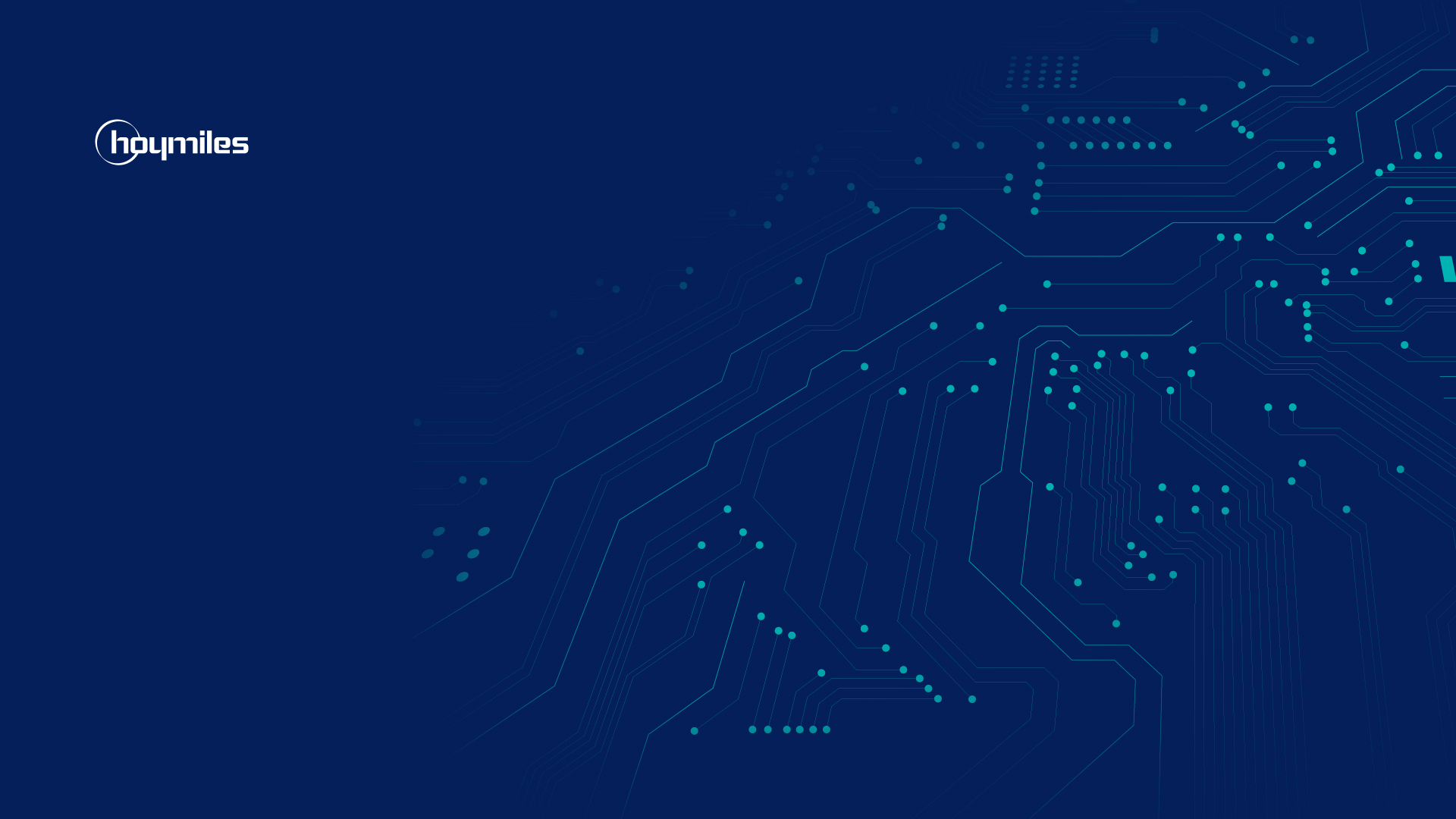 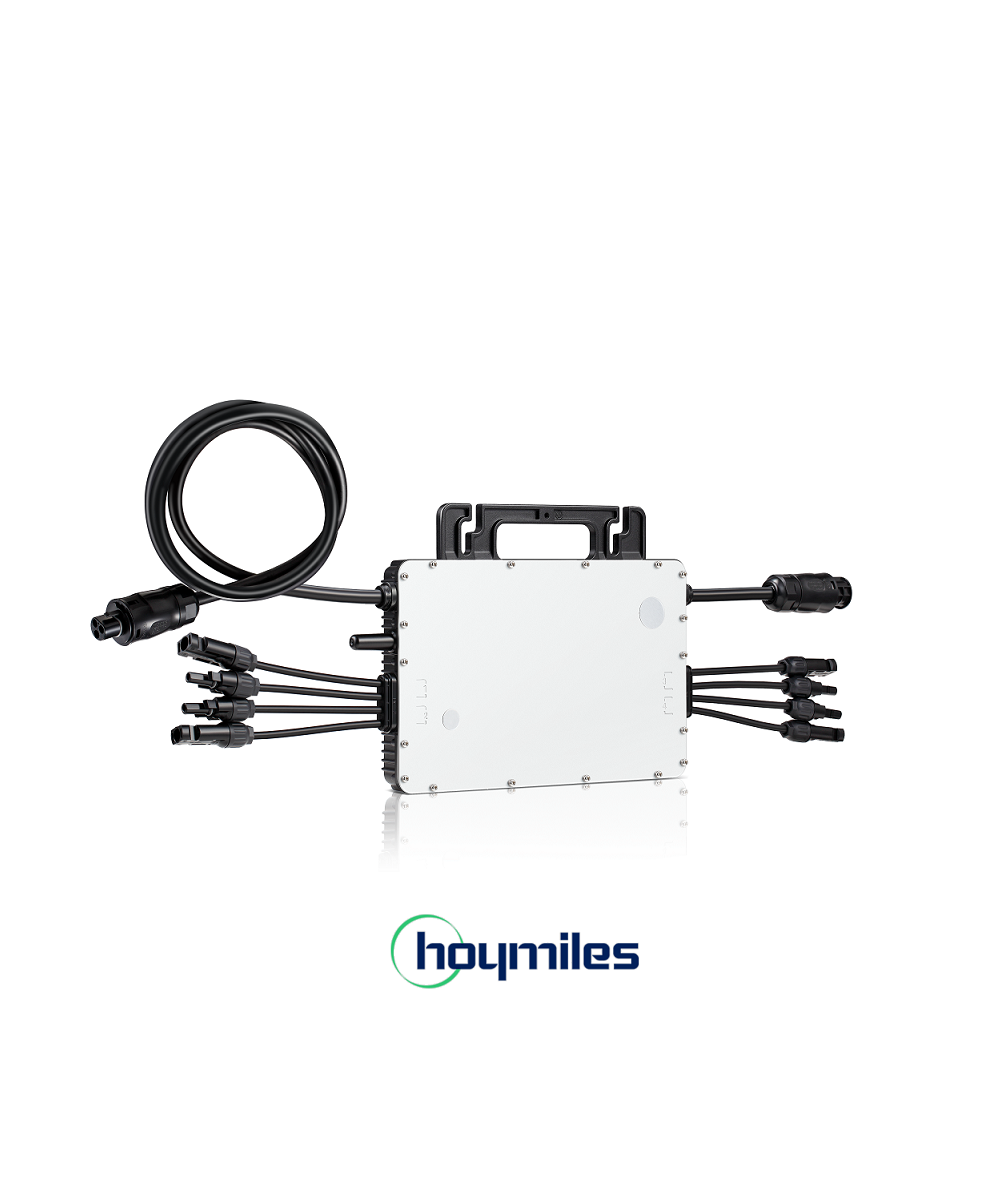 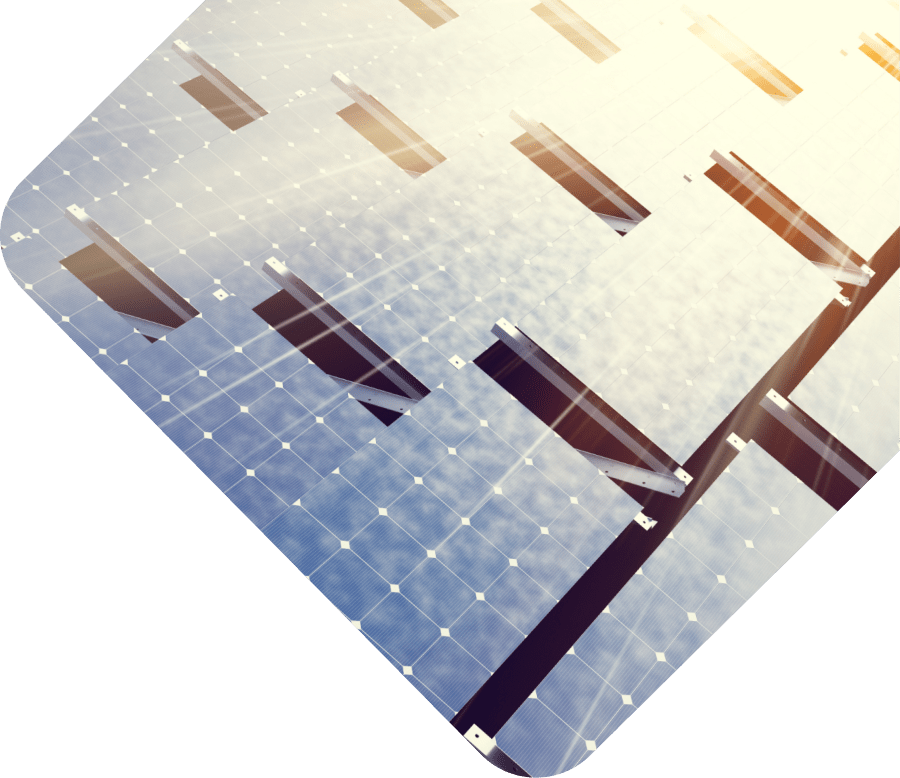 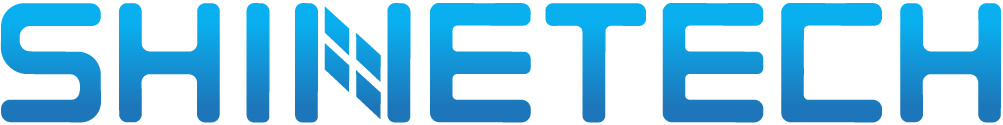 Hoymiles HM Serie
HM-1200/15004 Solarmodule1-phasig2 MPPTs
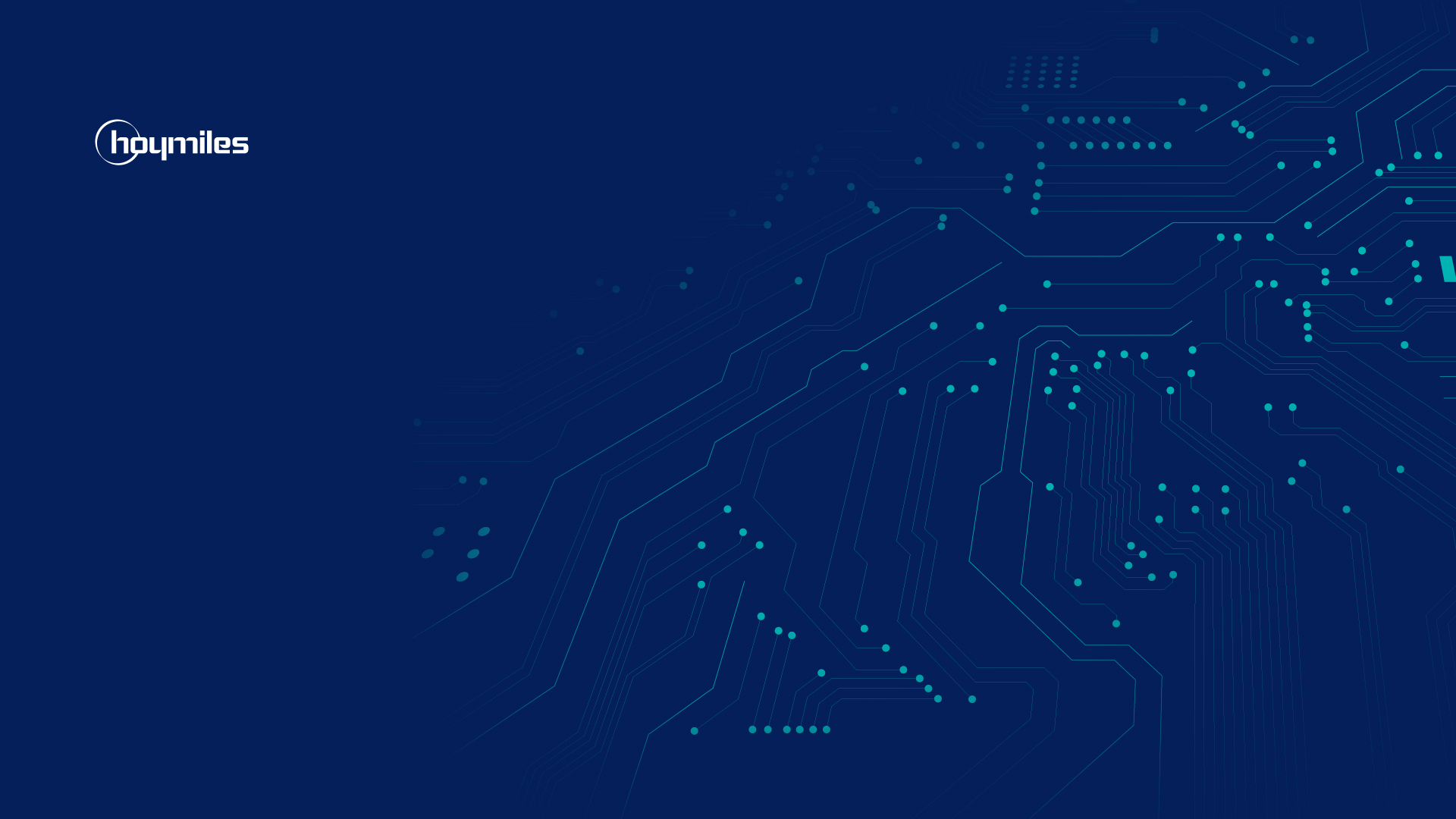 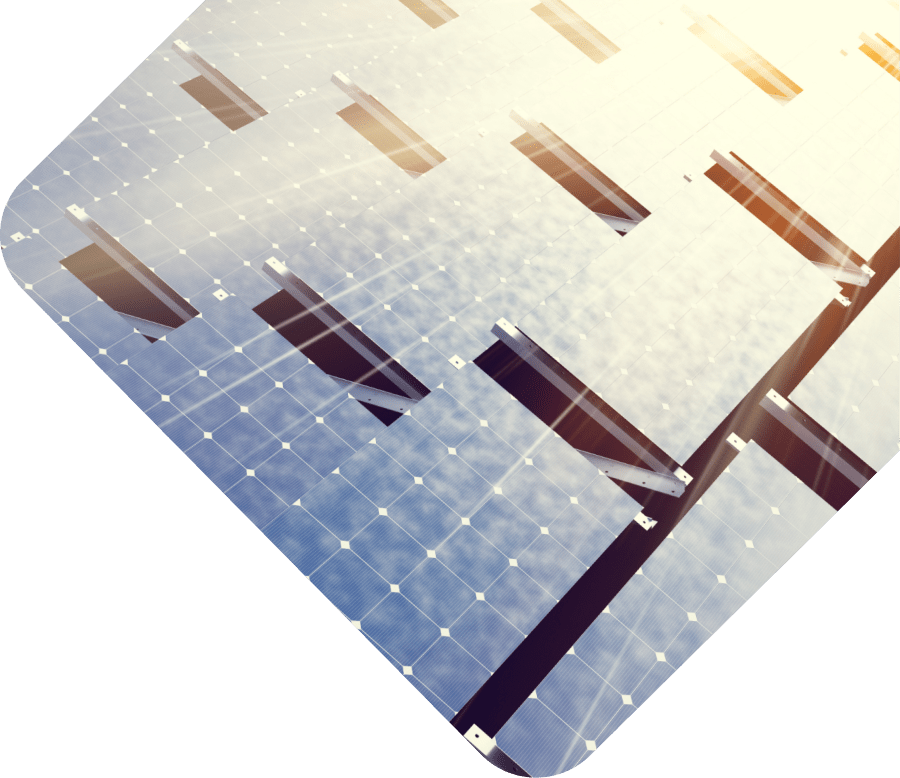 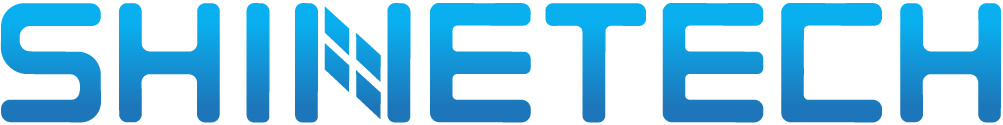 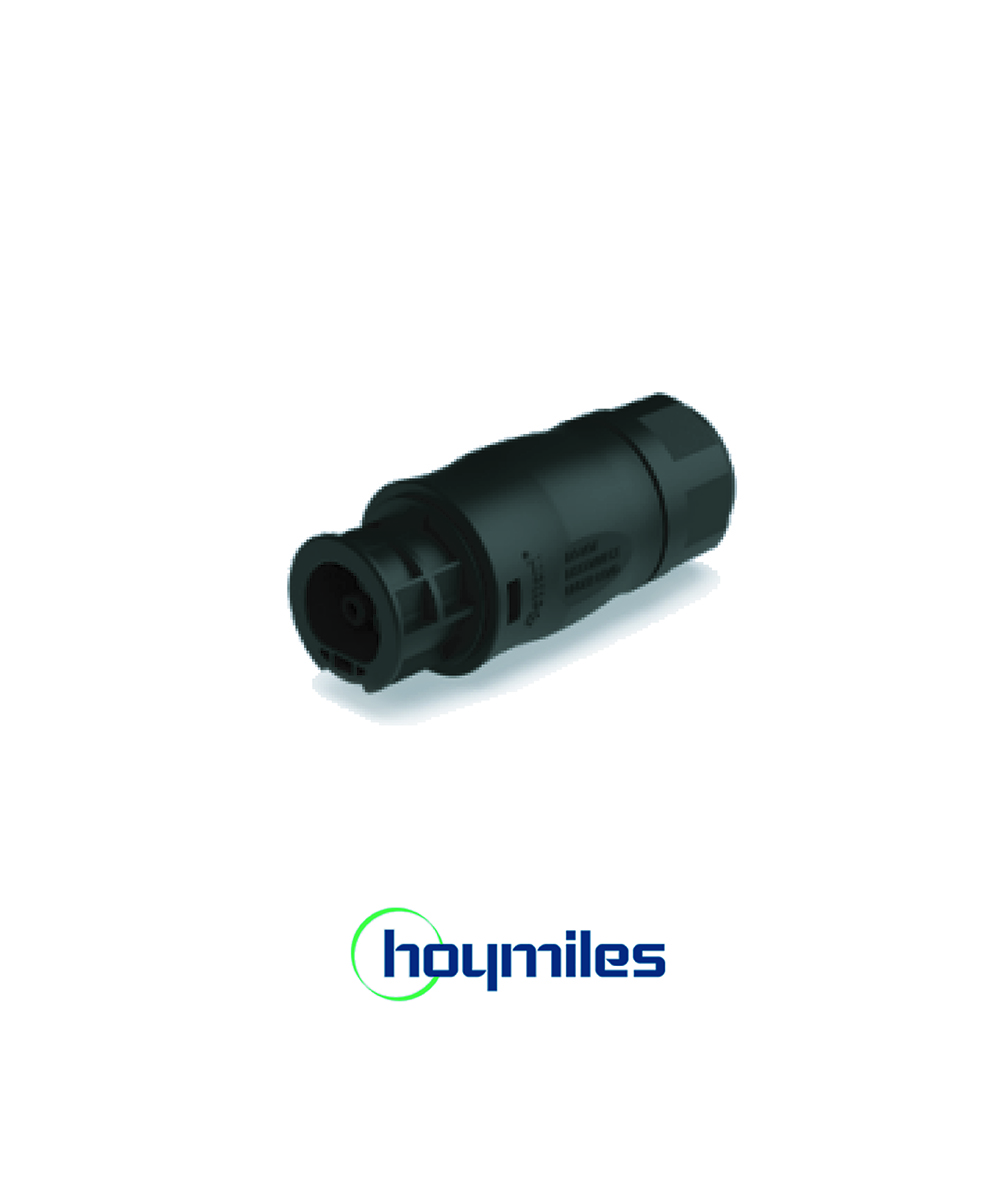 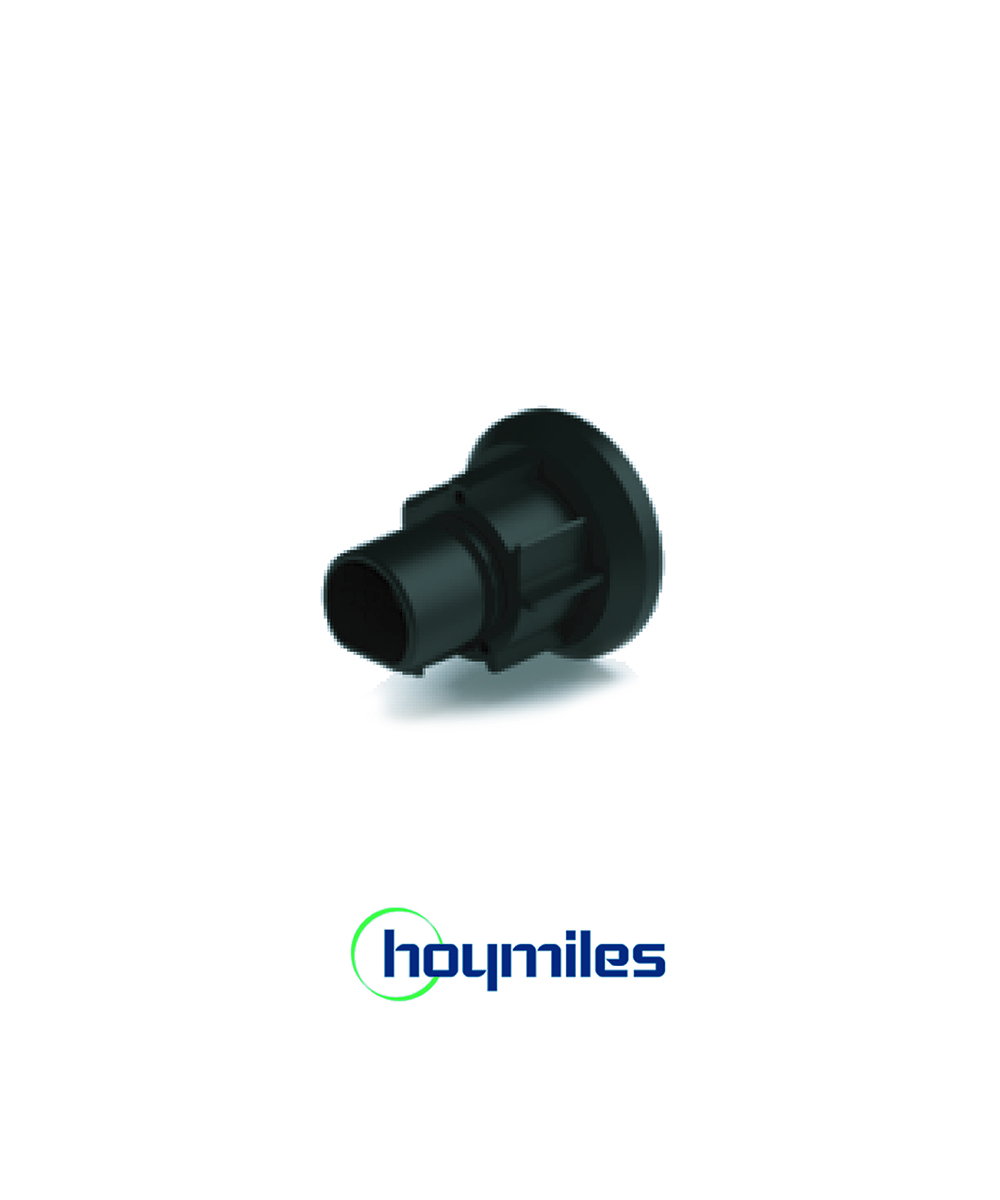 Hoymiles HM Serie
ZubehöreStecker/Endkappe(Connector/Endcap)
Female ConnectorBC01
Male Endkappe
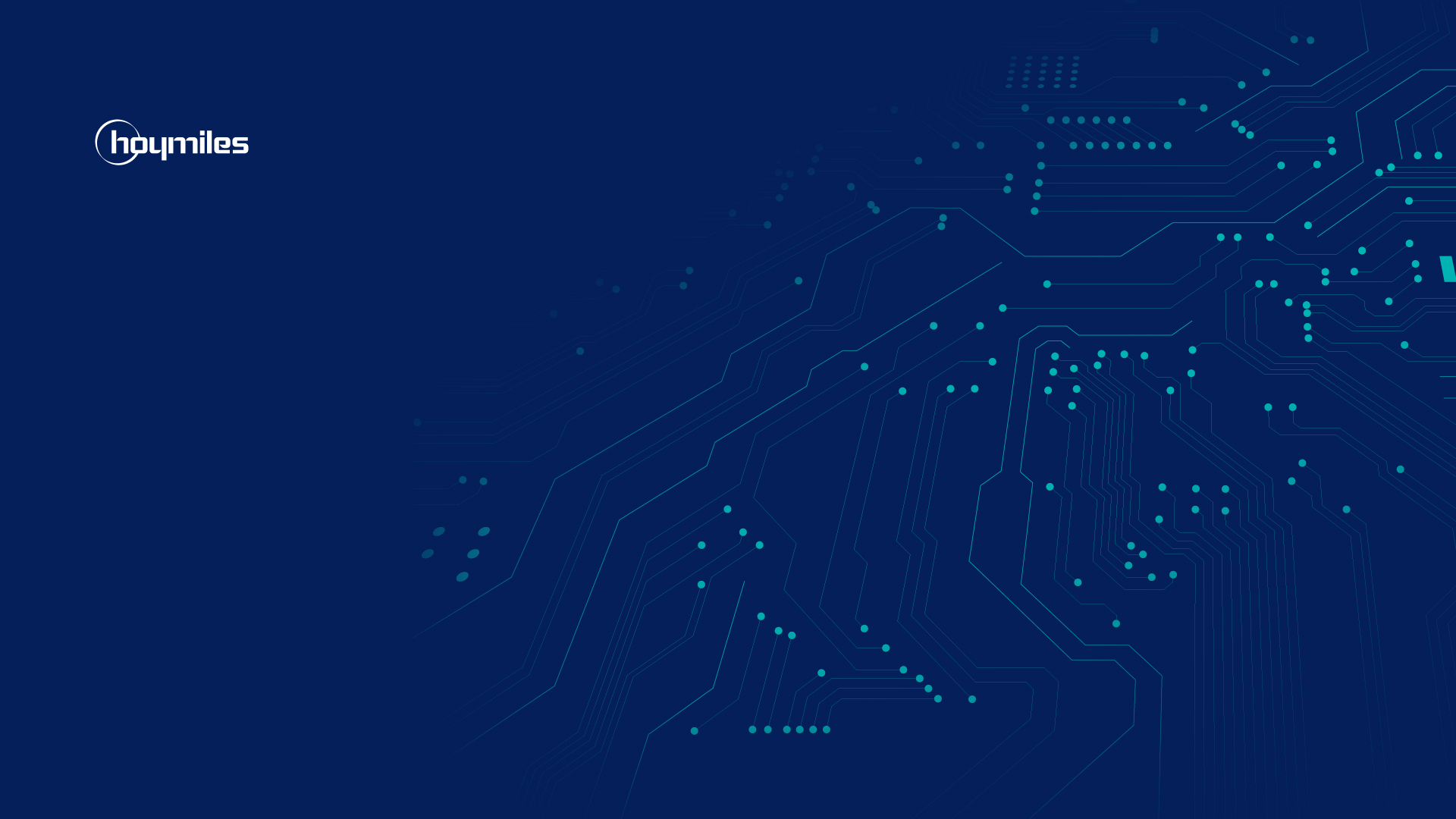 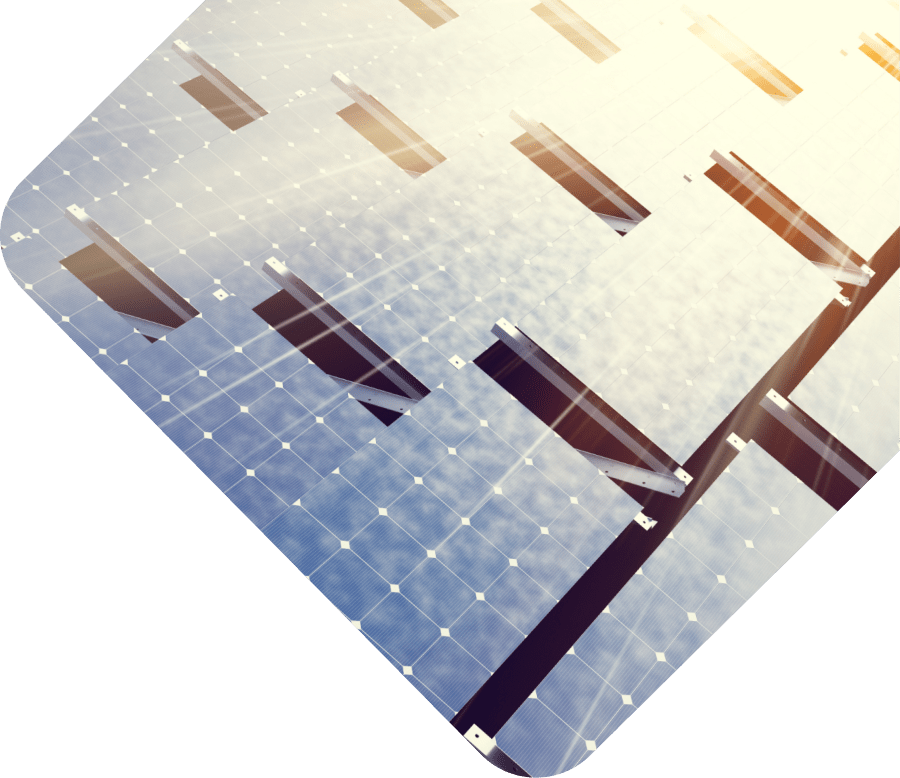 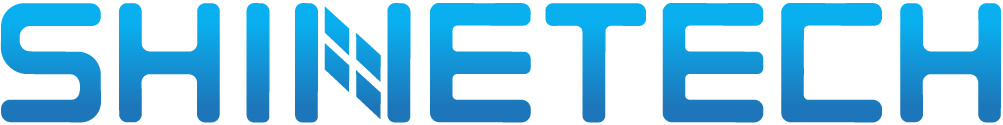 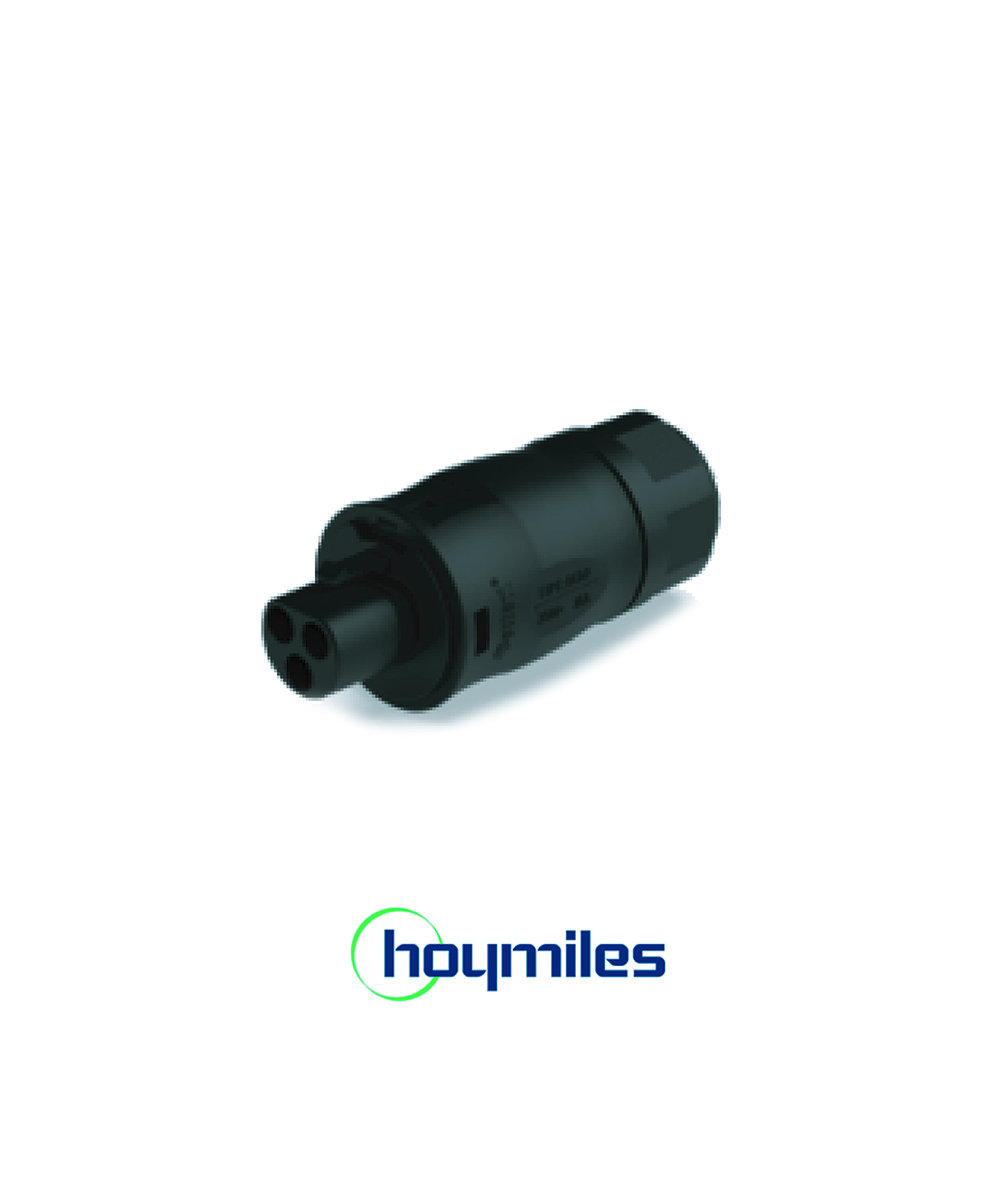 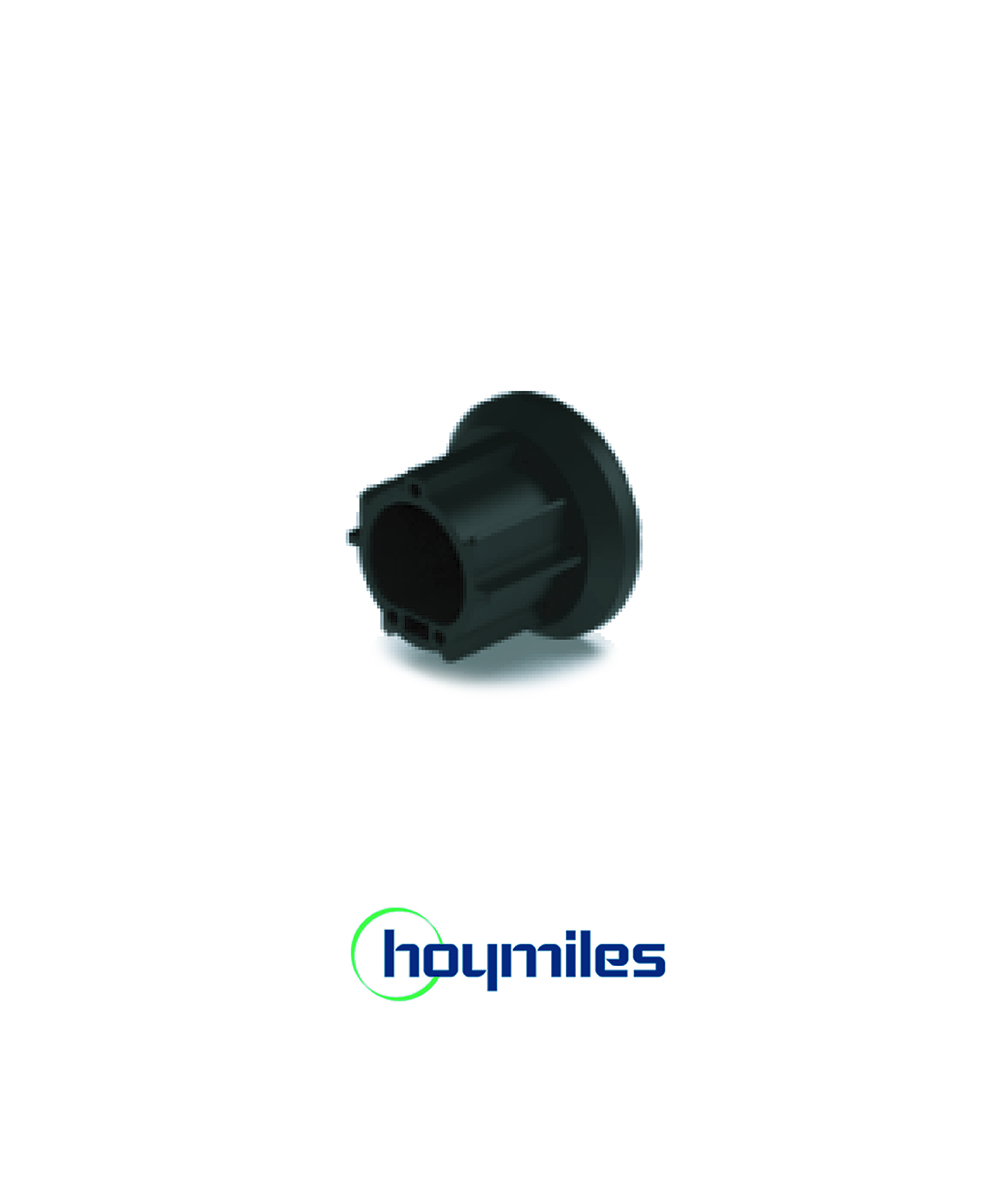 Hoymiles HM Serie
ZubehöreStecker/Endkappe(Connector/Endcap)
Male ConnectorBC01
Female Endkappe
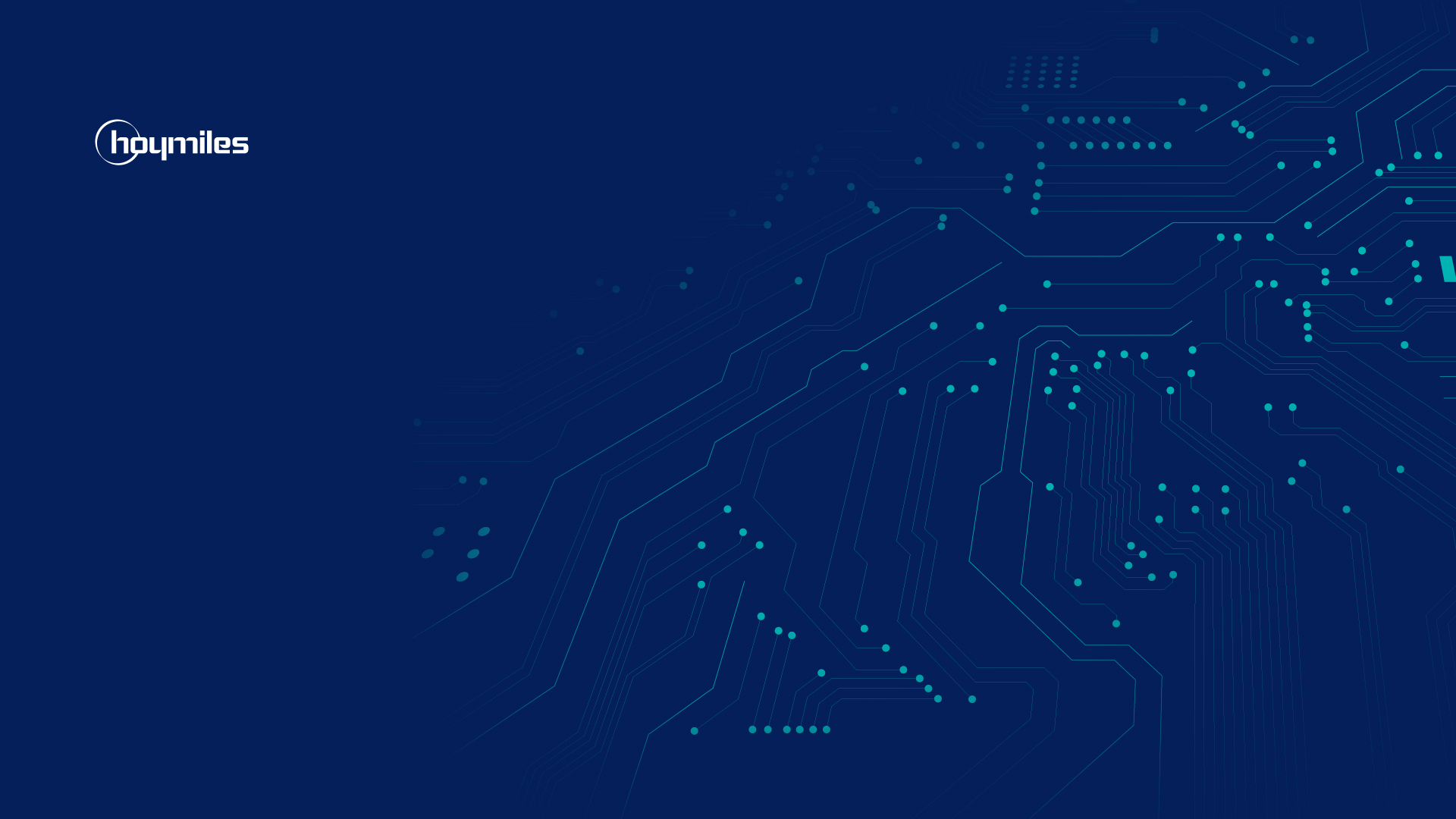 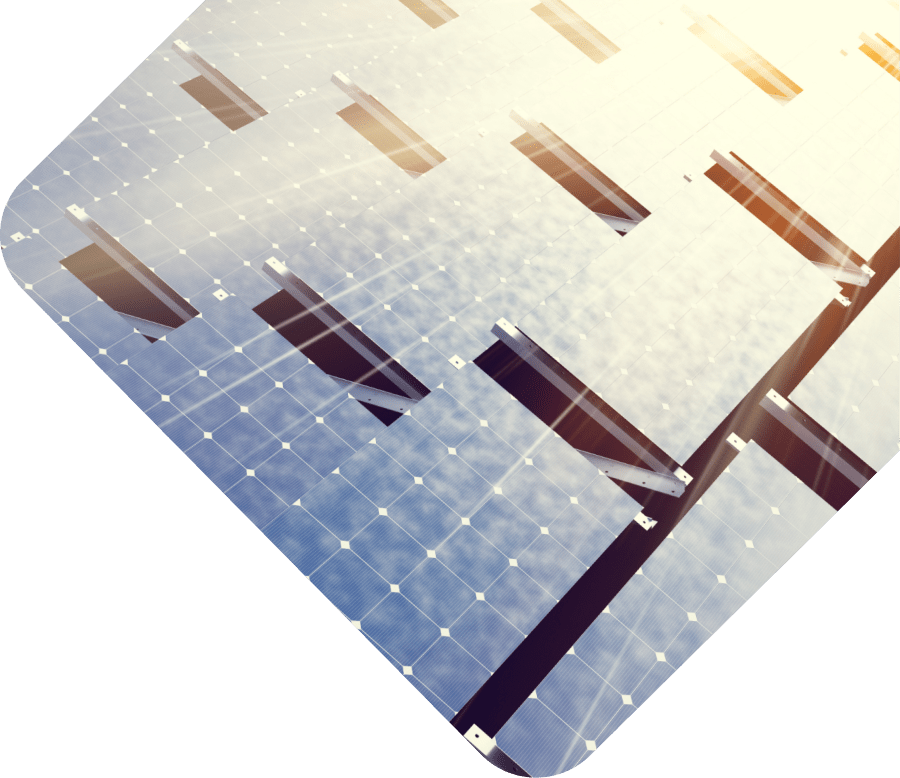 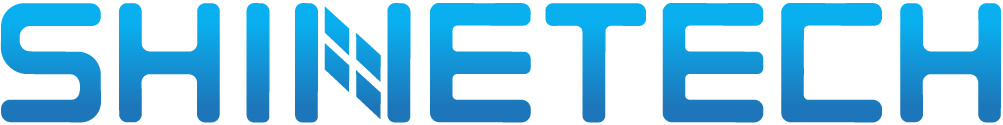 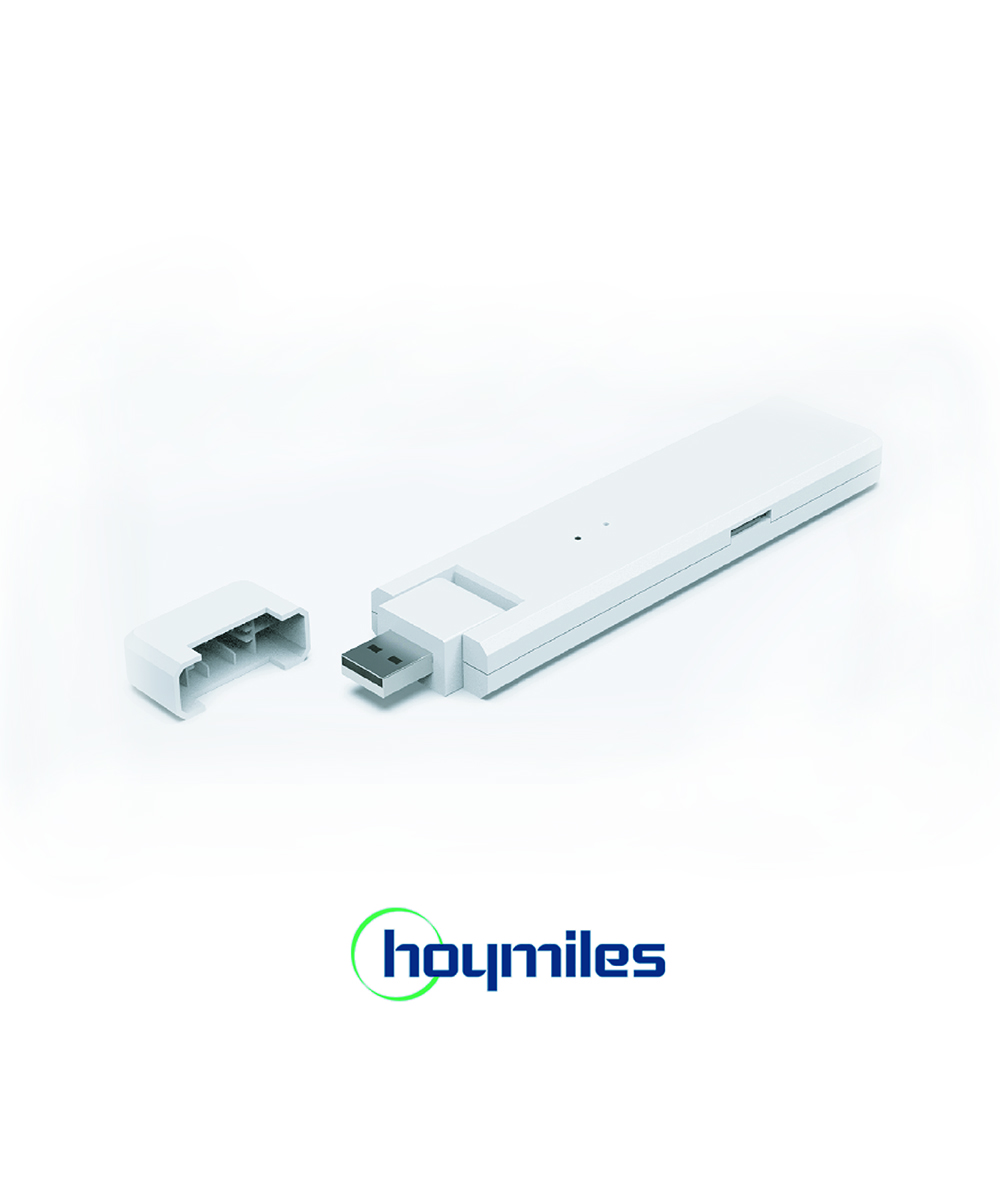 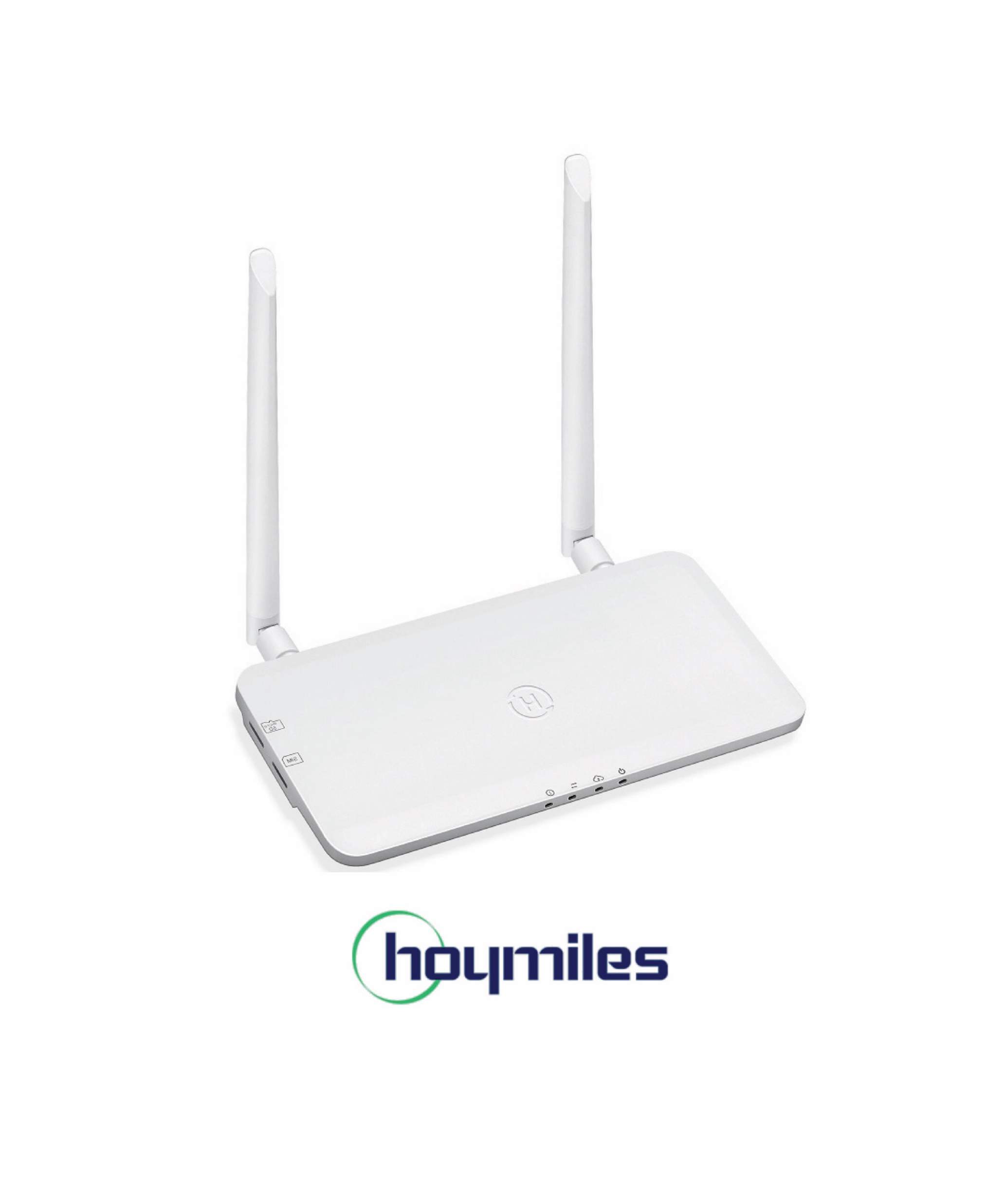 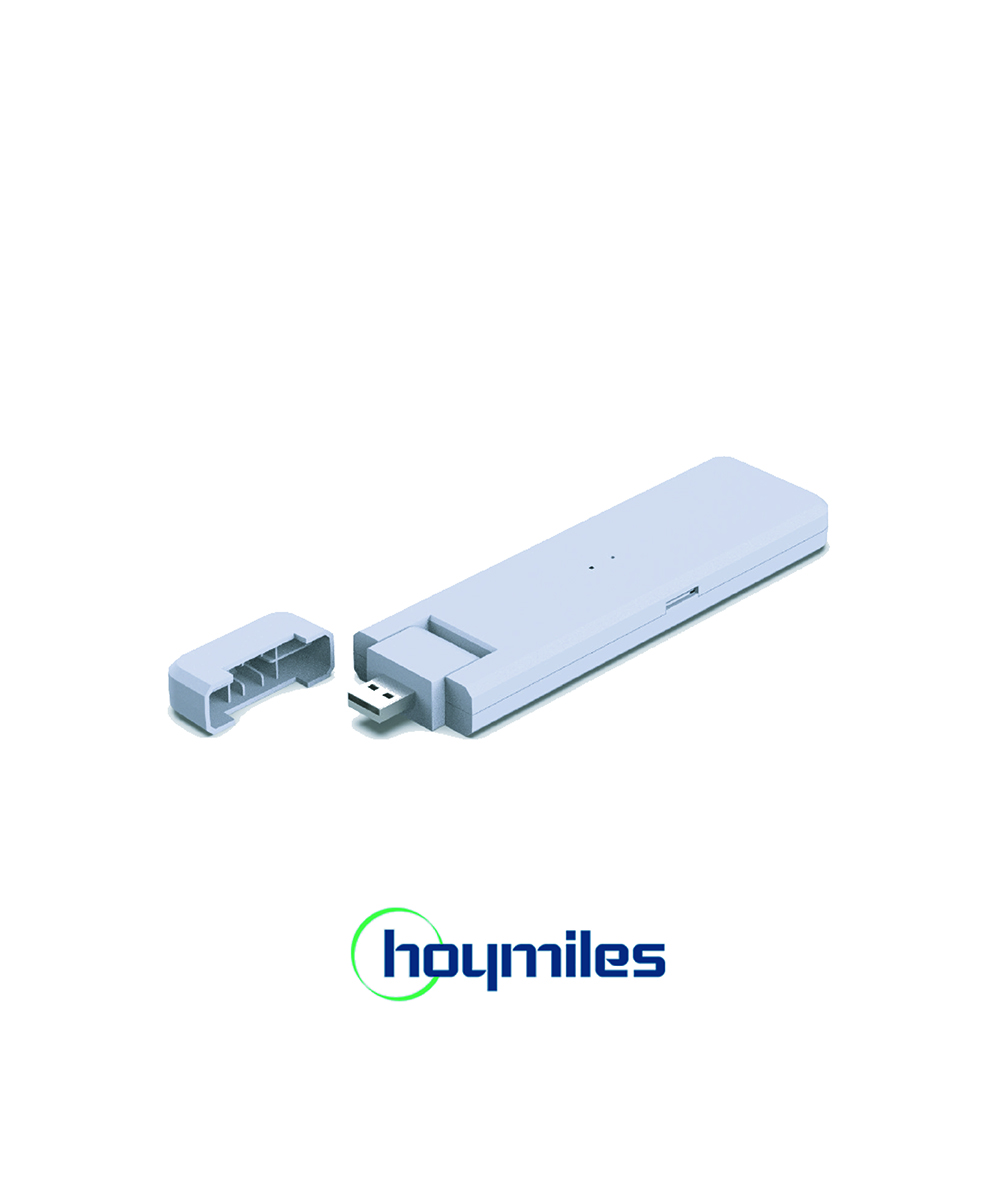 Hoymiles HM Serie
MonitoringDTU Data TransmissionUnitnur für HM/MI
Wlitebis 4 Module(ohne Netzteil)
Litebis 99 Module(mit Netzteil)
Probis 99 Module
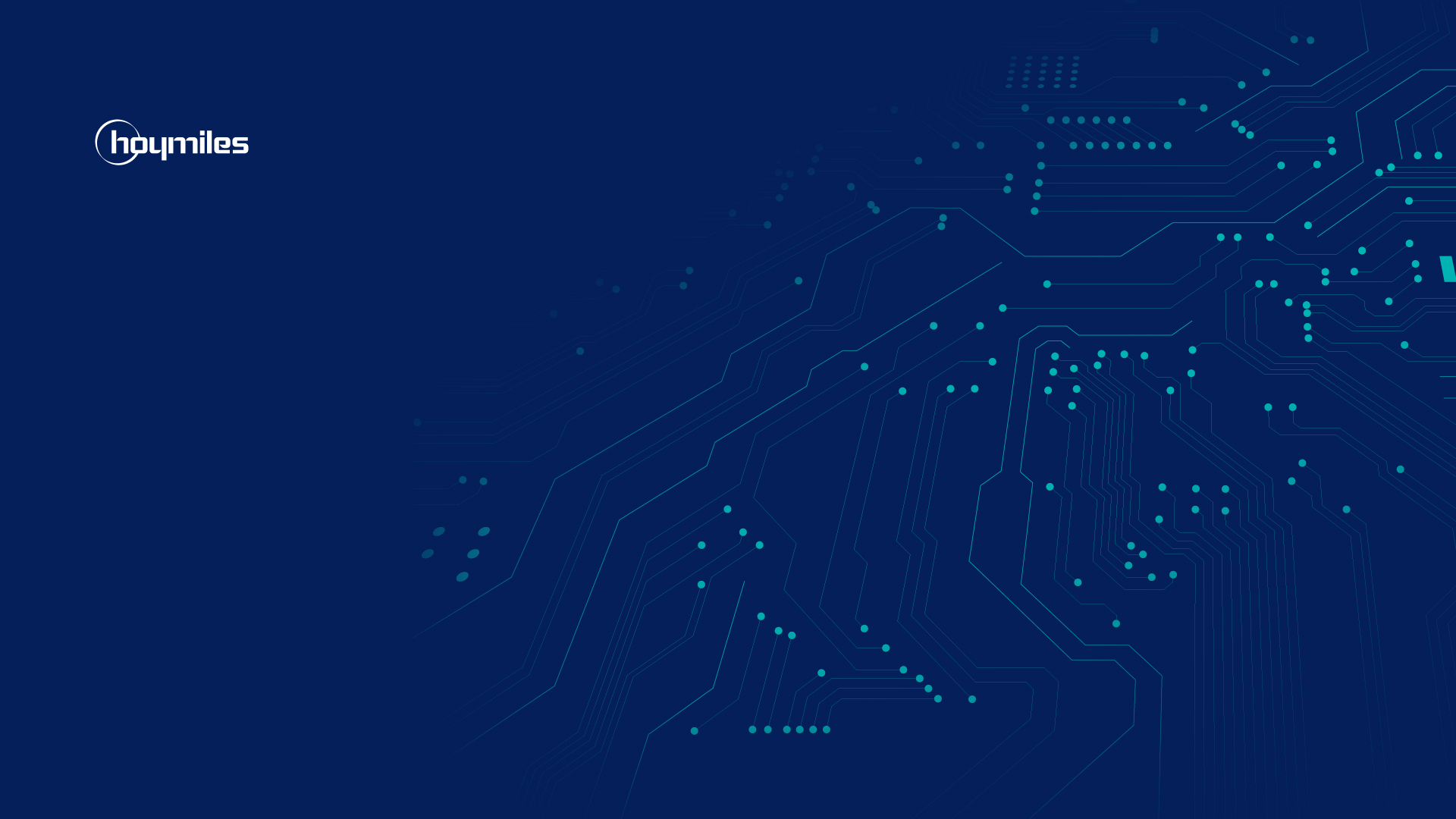 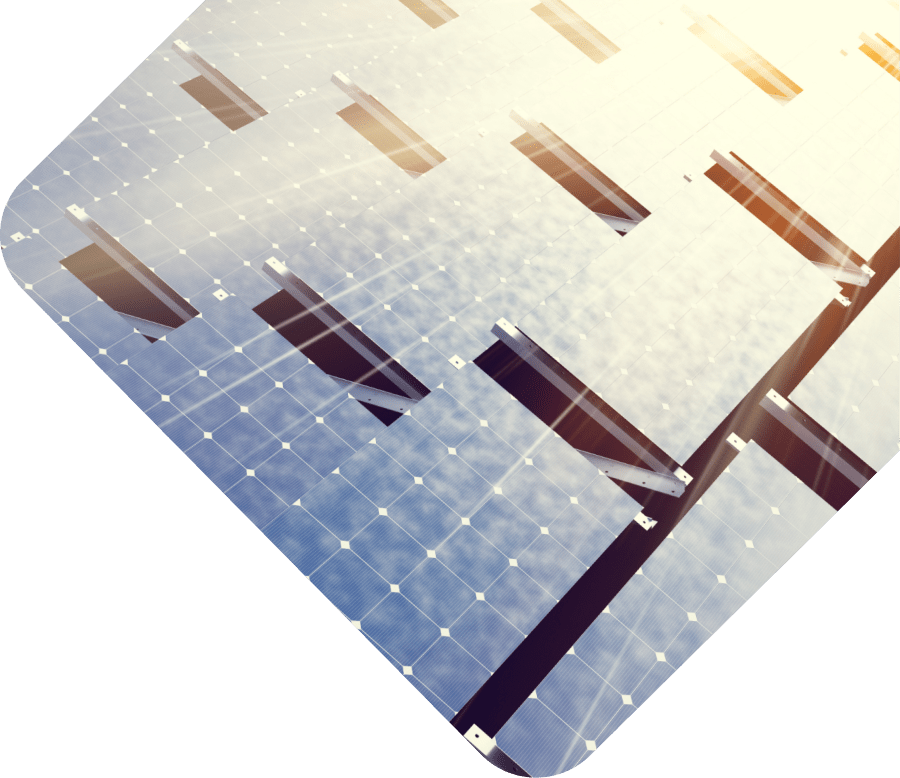 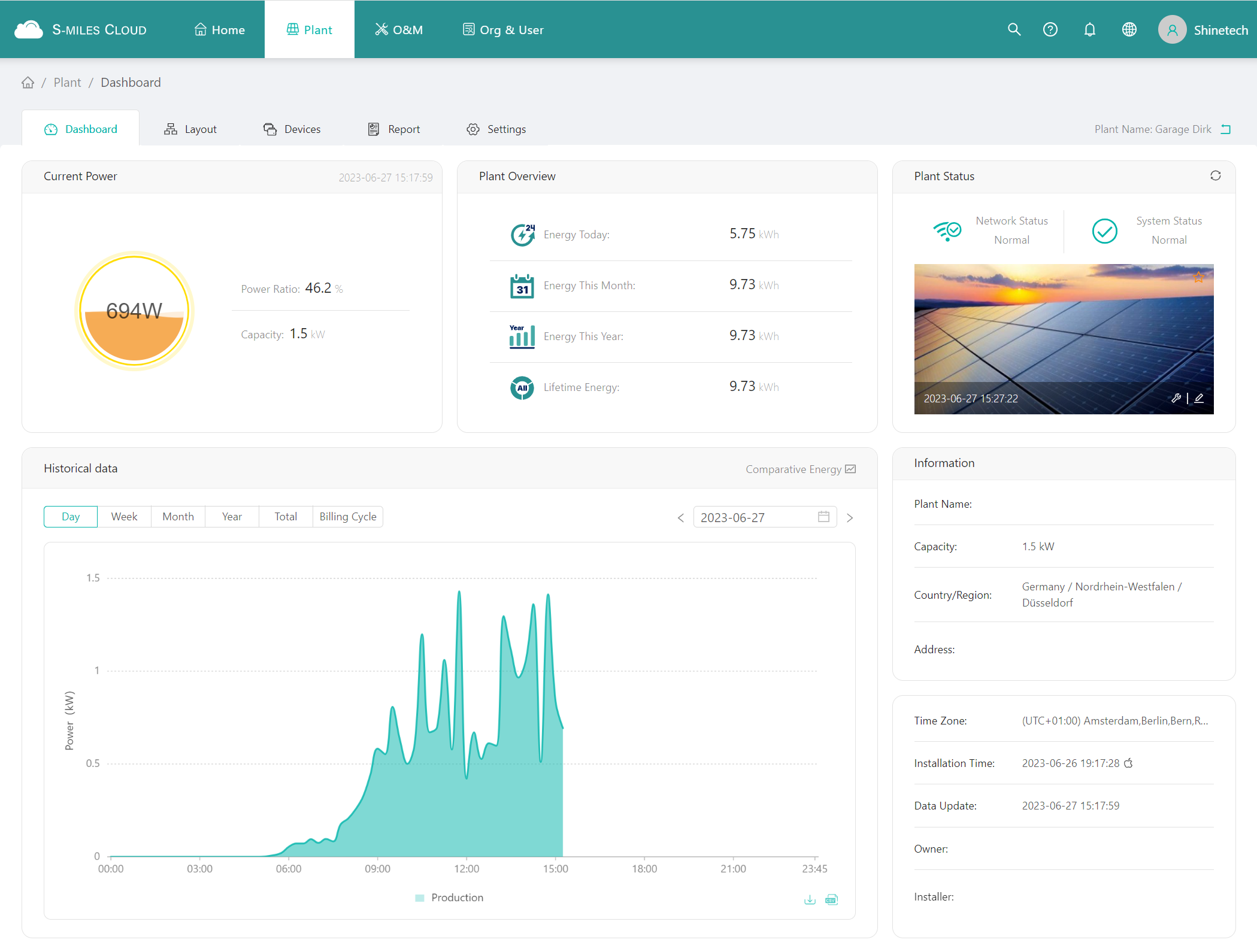 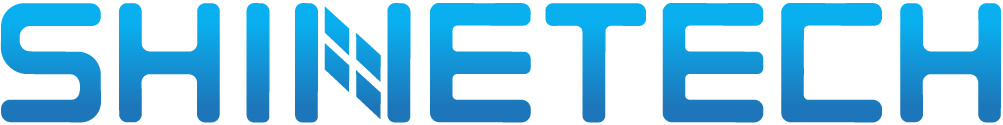 Hoymiles HM Serie
MonitoringS-Miles Cloud
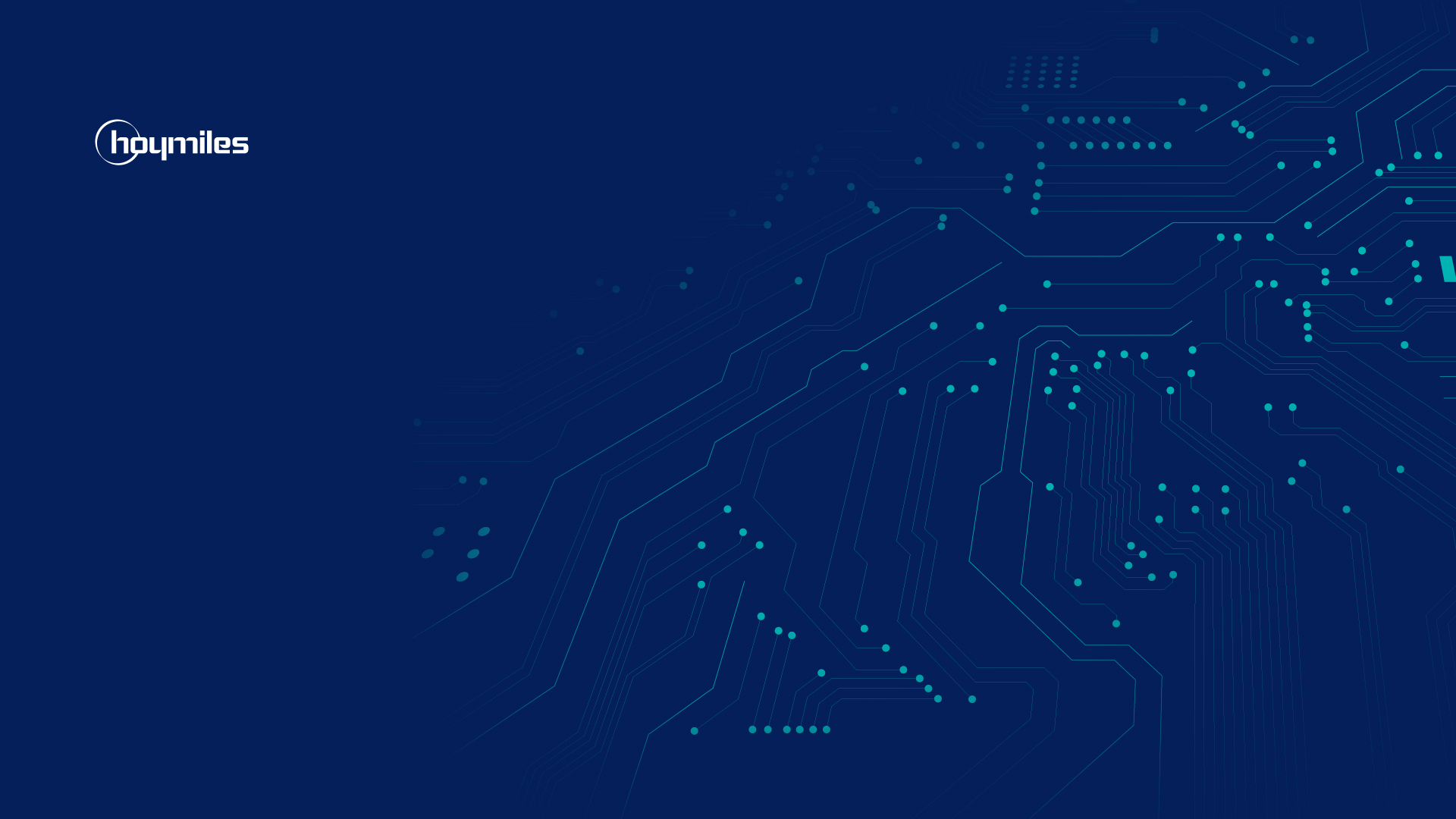 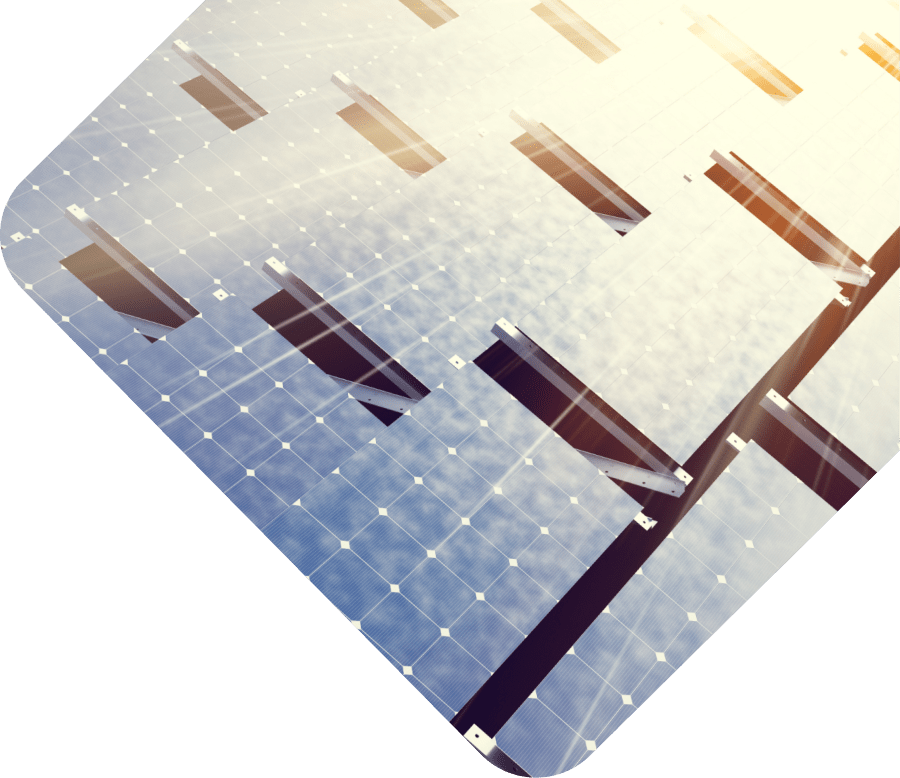 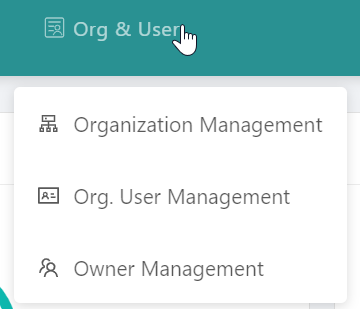 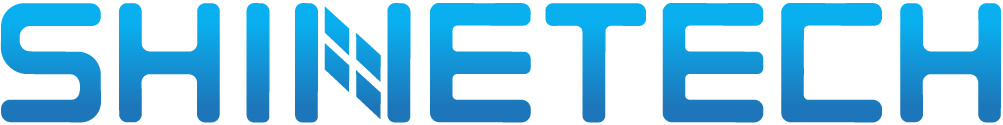 Hoymiles HM Serie
MonitoringS-Miles CloudBenutzerkonto anlegen
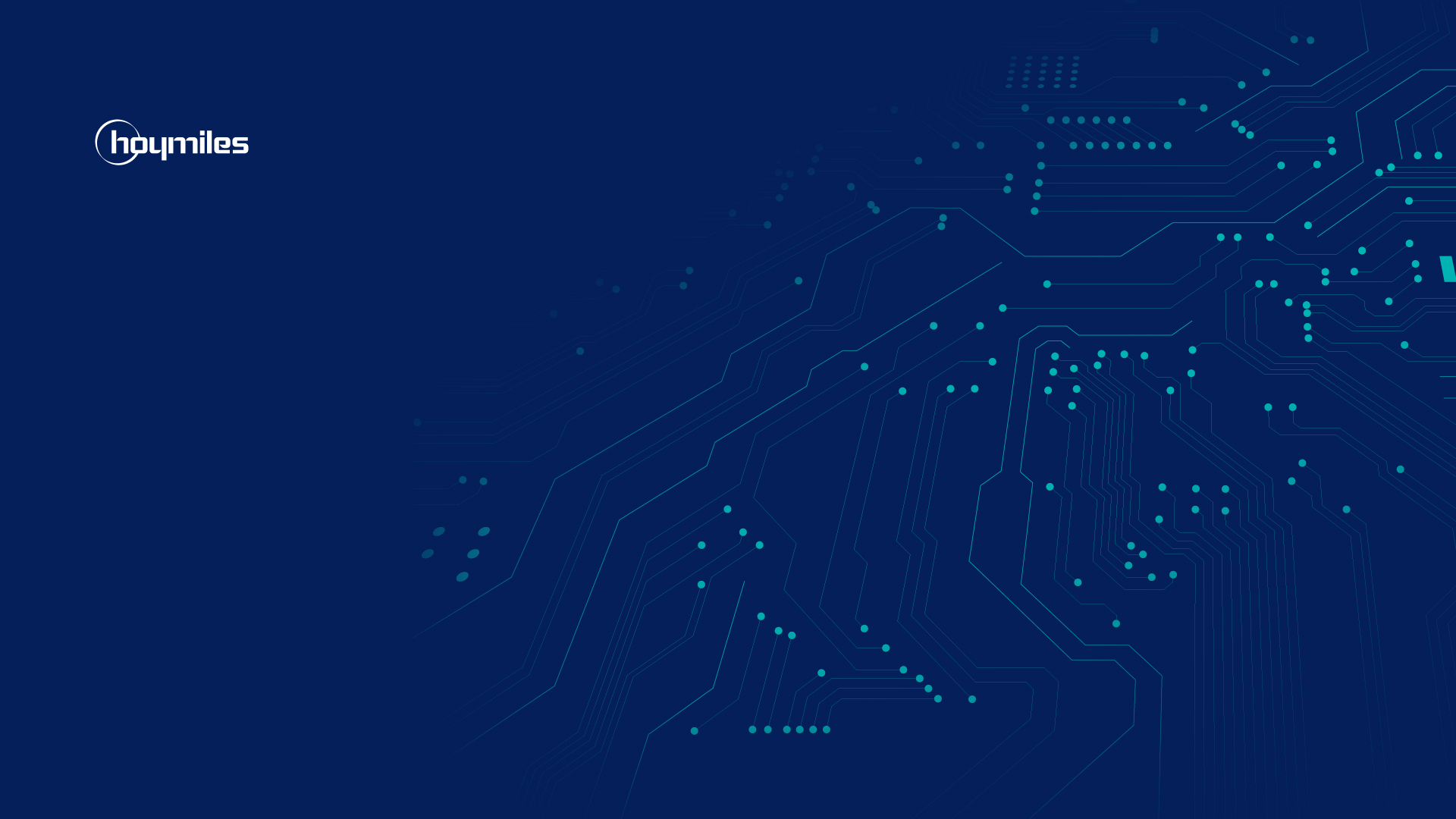 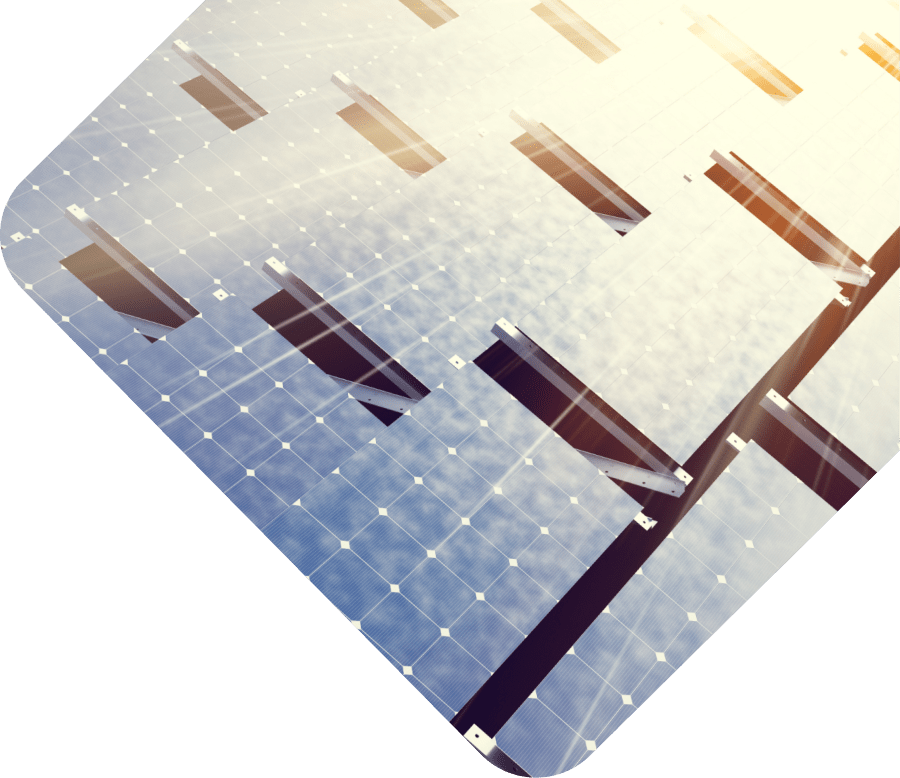 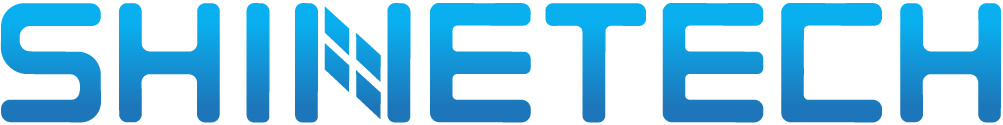 Hoymiles Micro Wechselrichter
HM Serie
HMS Serie
HMT Serie
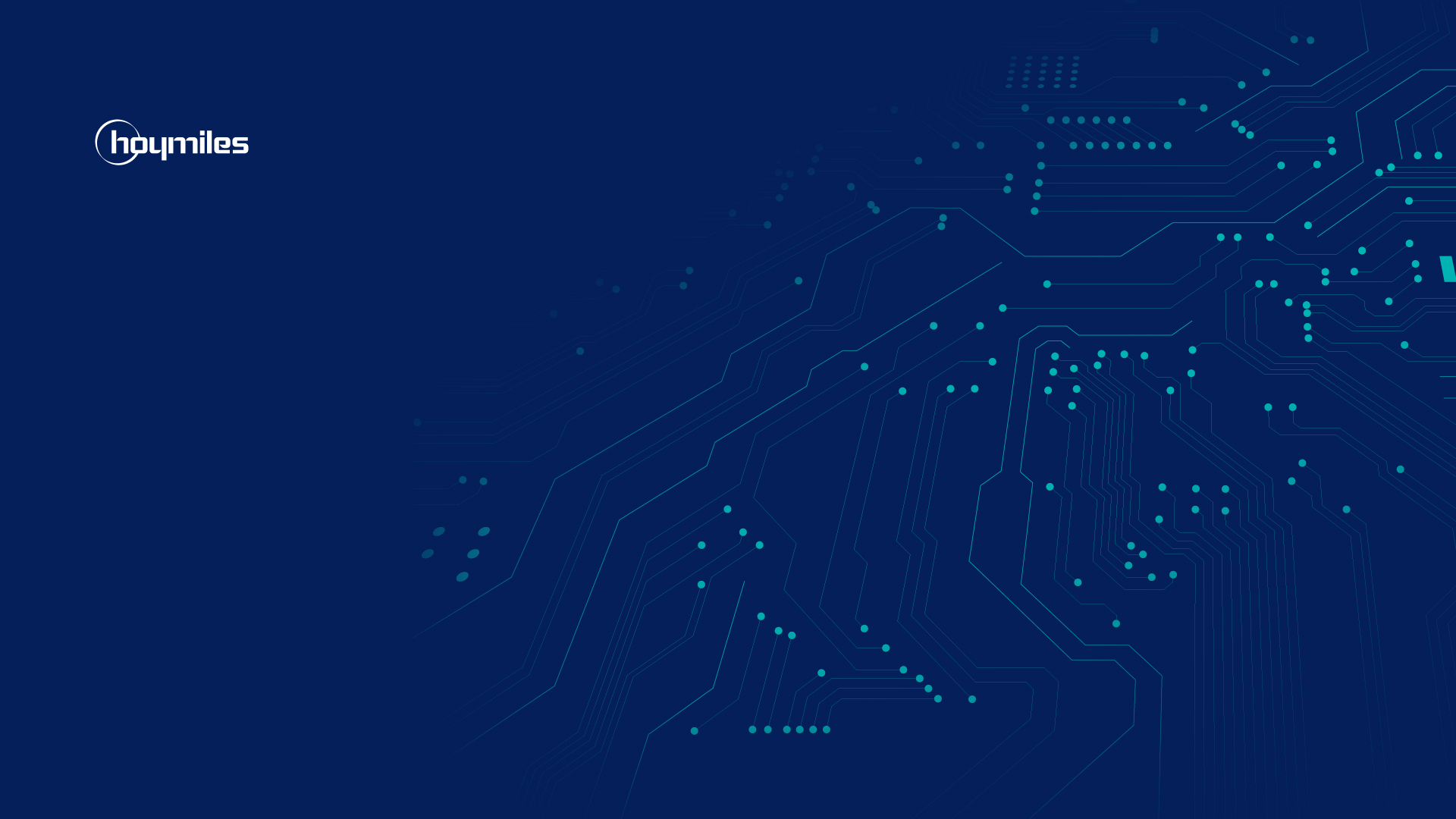 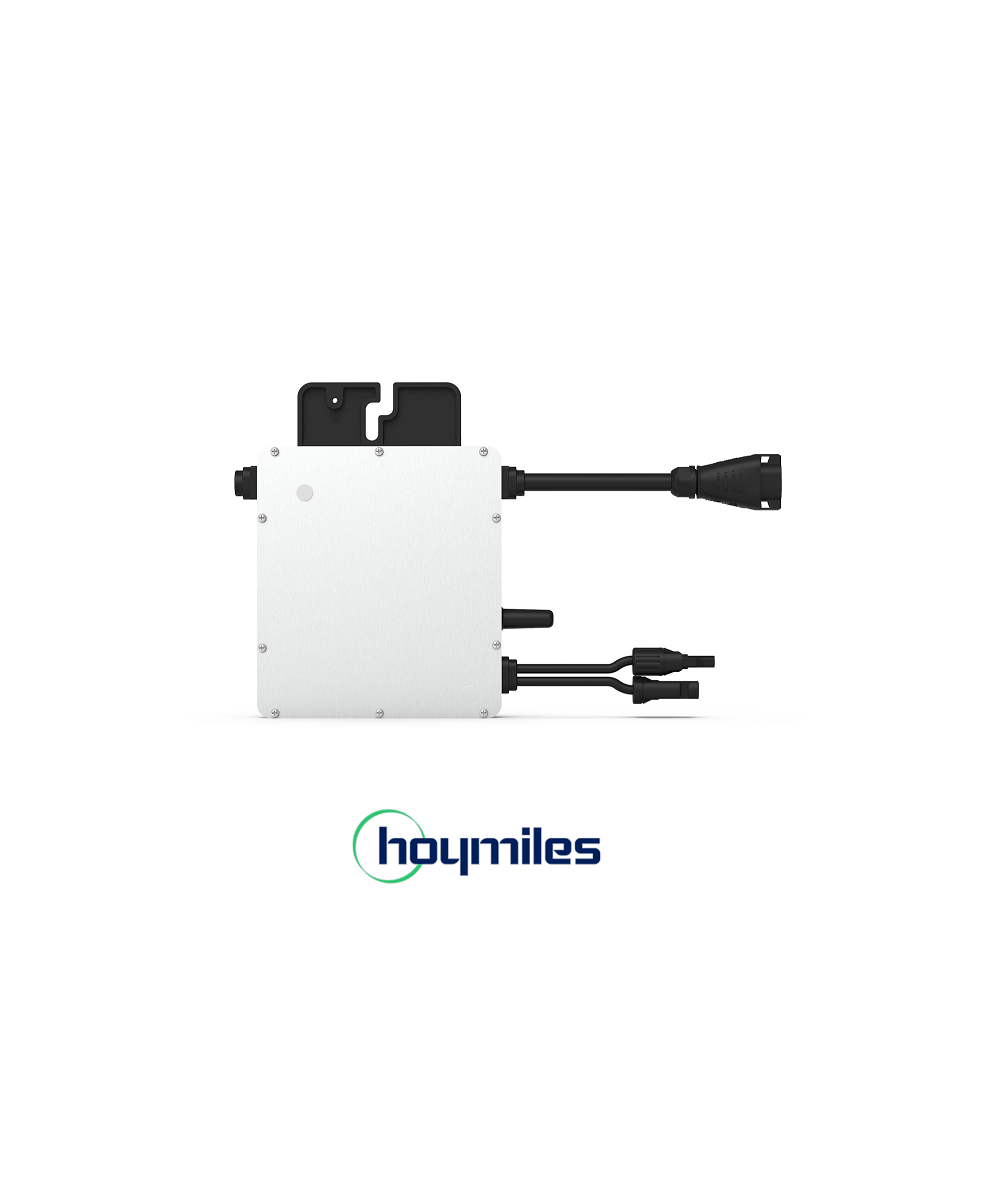 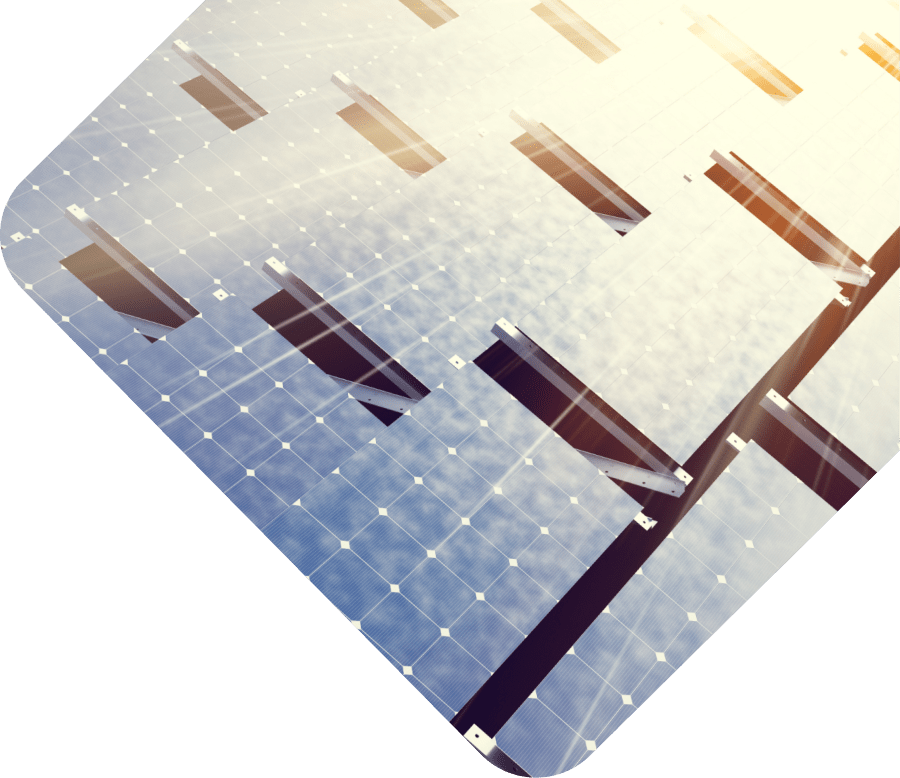 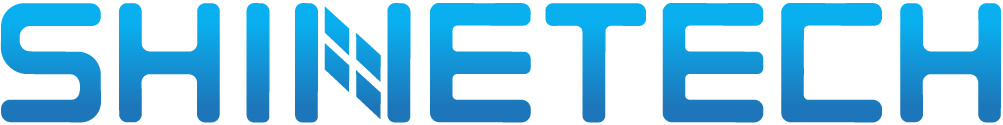 Hoymiles HMS Serie
HMS-300/350/400/450/5001T: 1 Solarmodul1-phasig1 MPPT
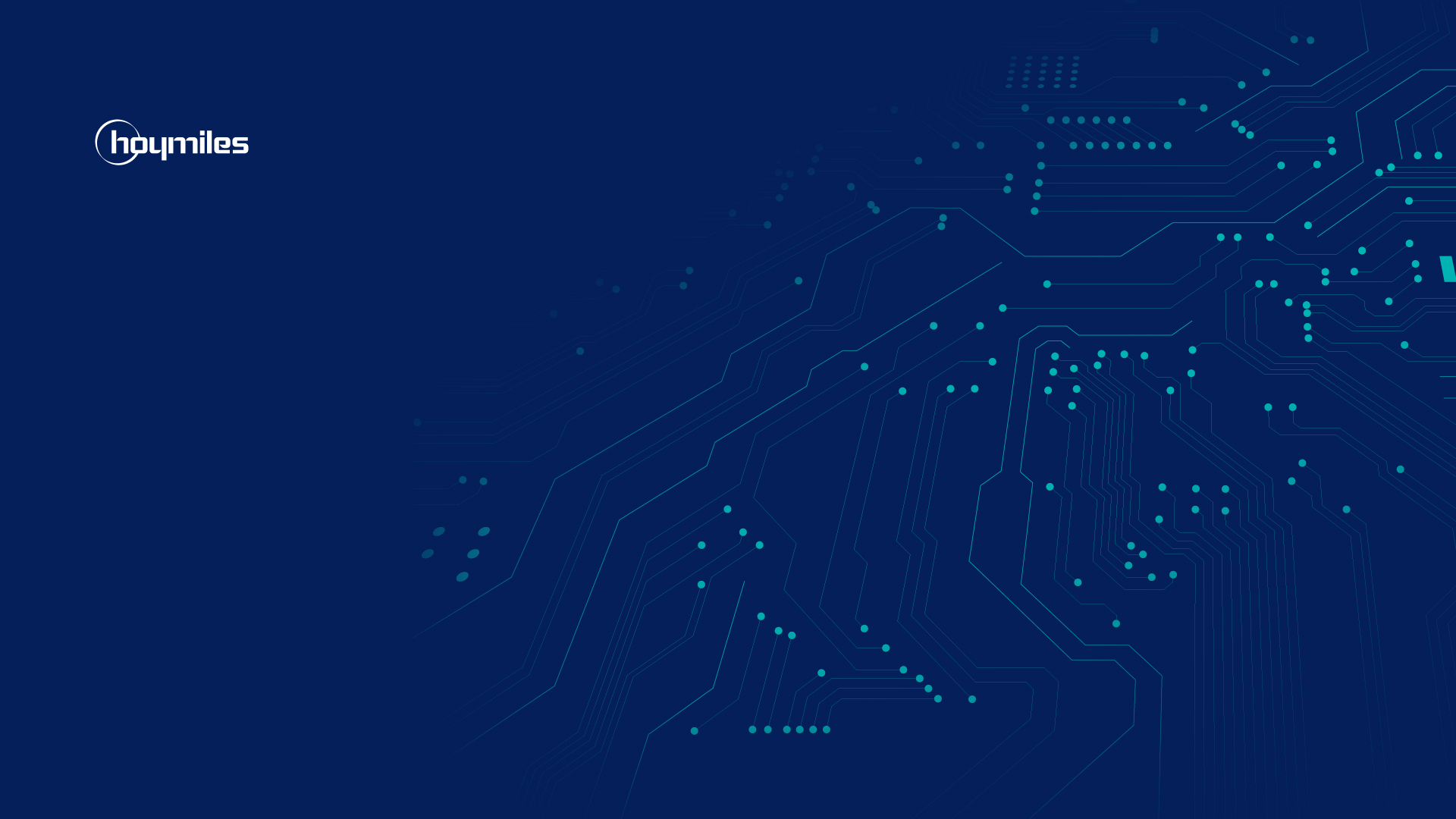 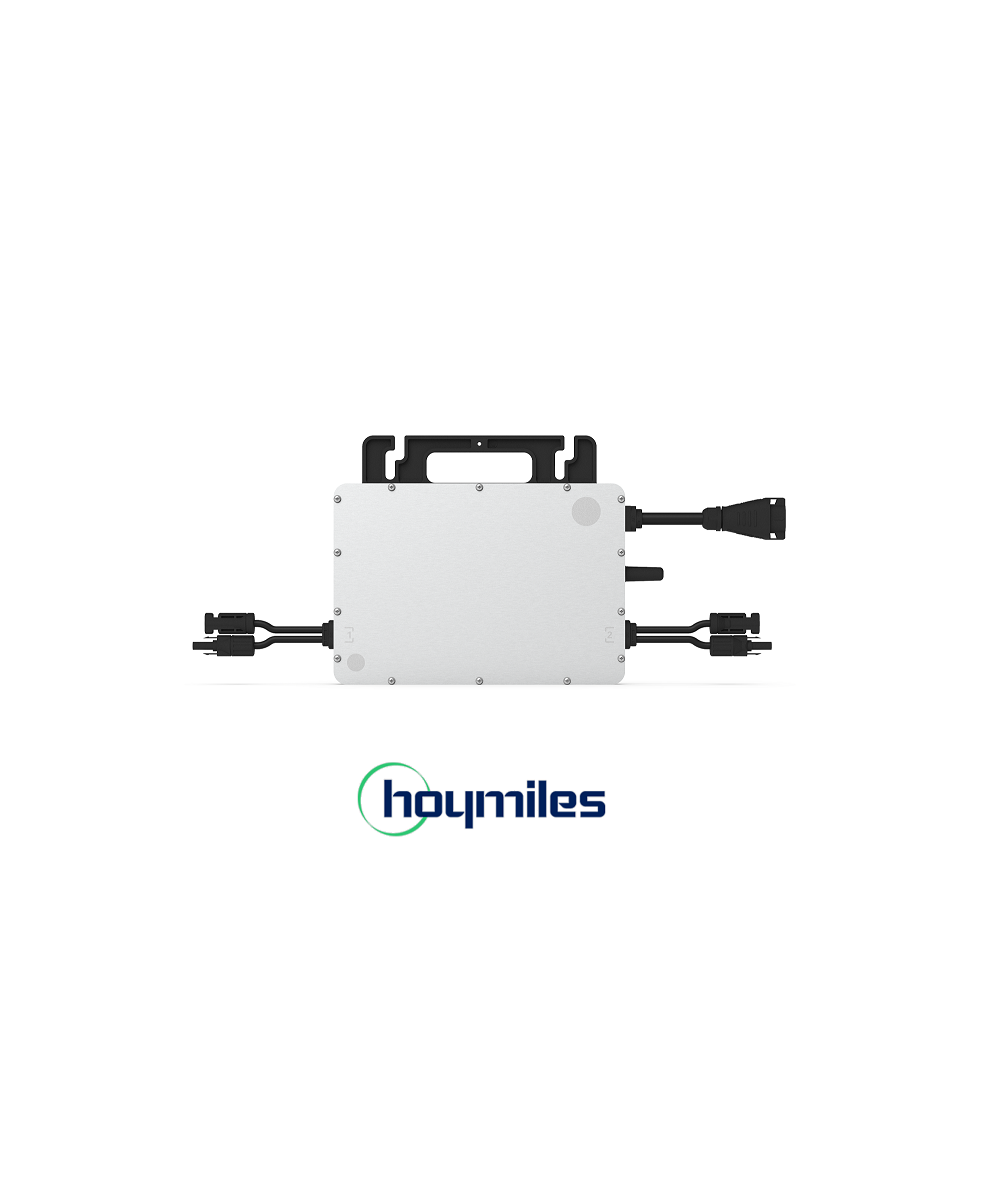 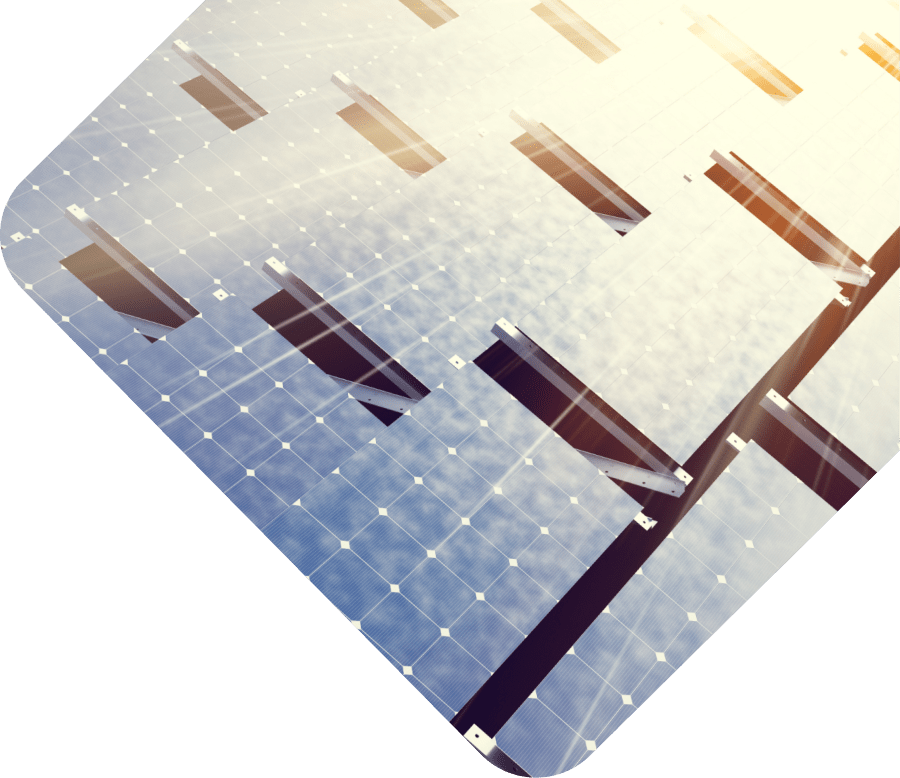 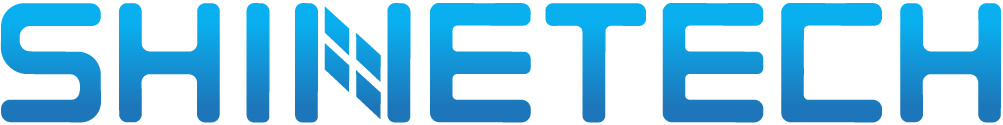 Hoymiles HMS Serie
HMS-600/700/800/900/10002T: 2 Solarmodule1-phasig2 MPPTs
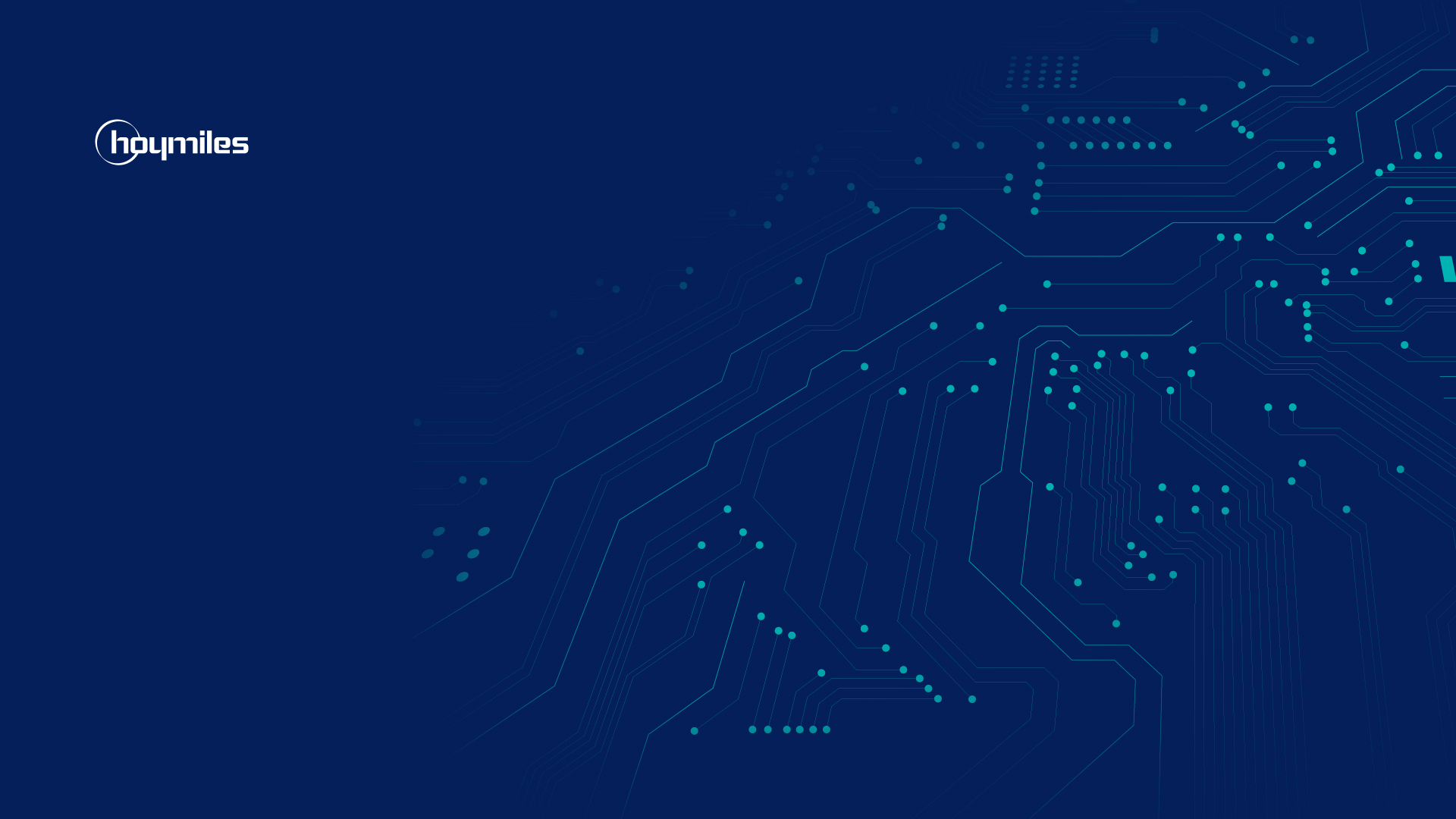 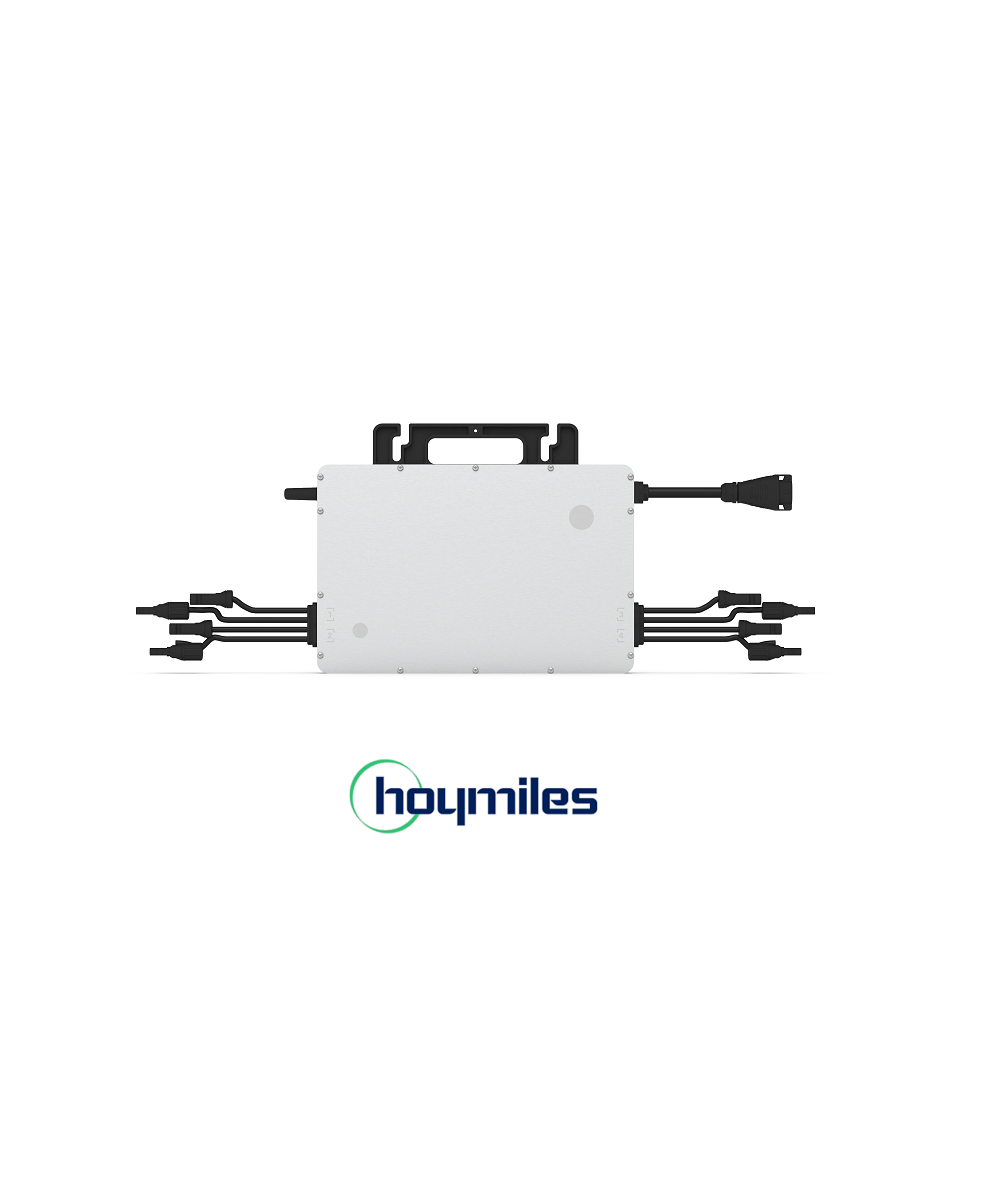 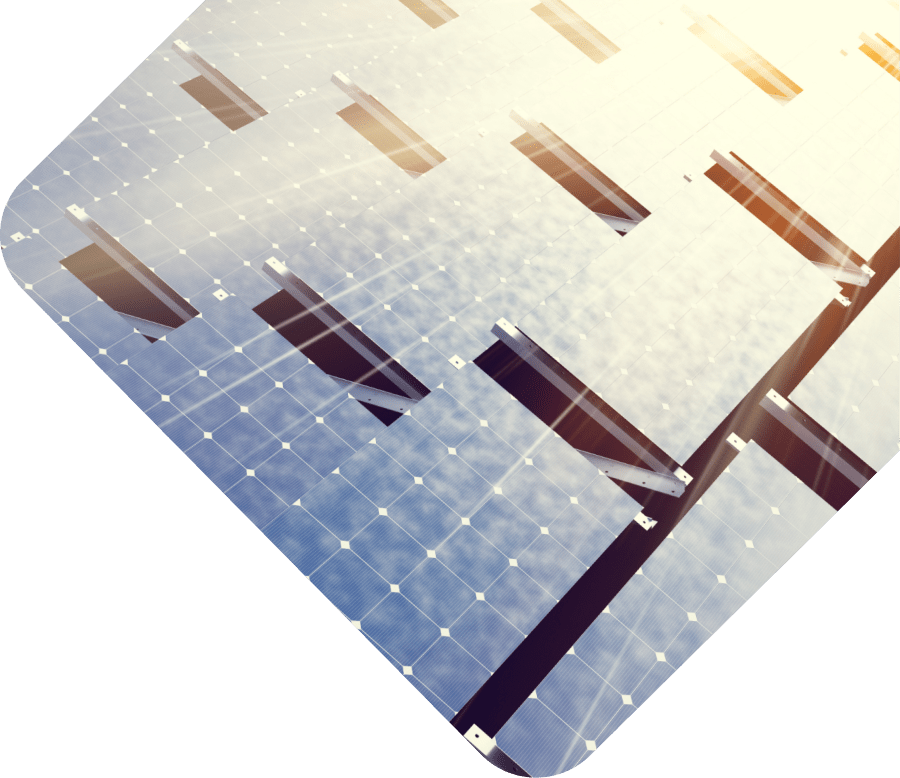 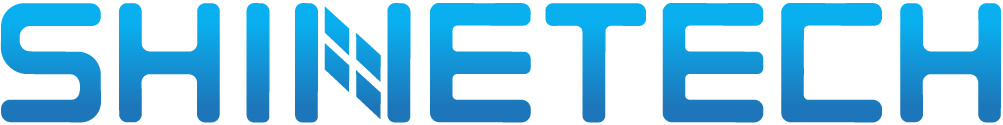 Hoymiles HMS Serie
HMS-1600/1800/20004T: 4 Solarmodule1-phasig4 MPPTs
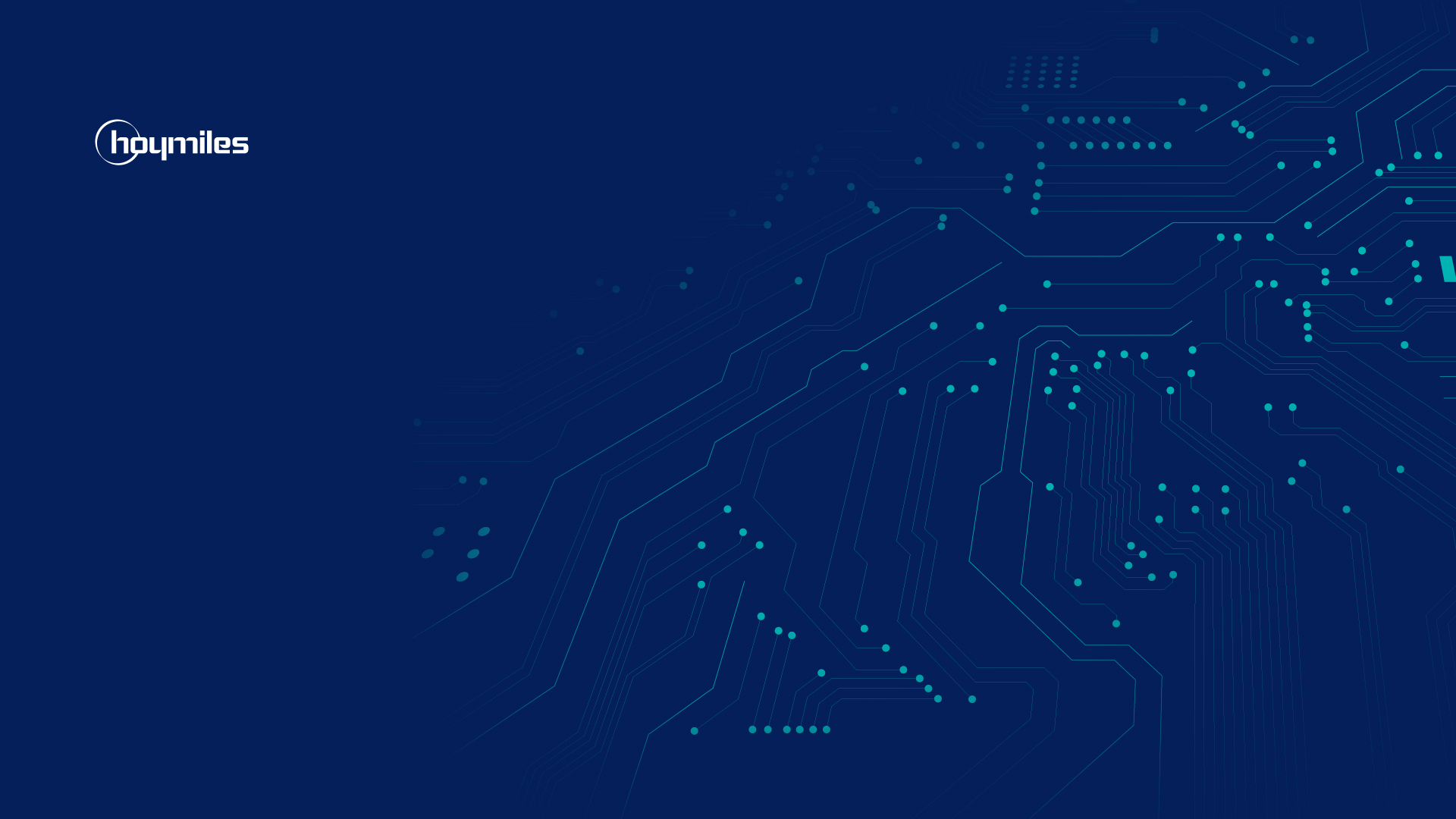 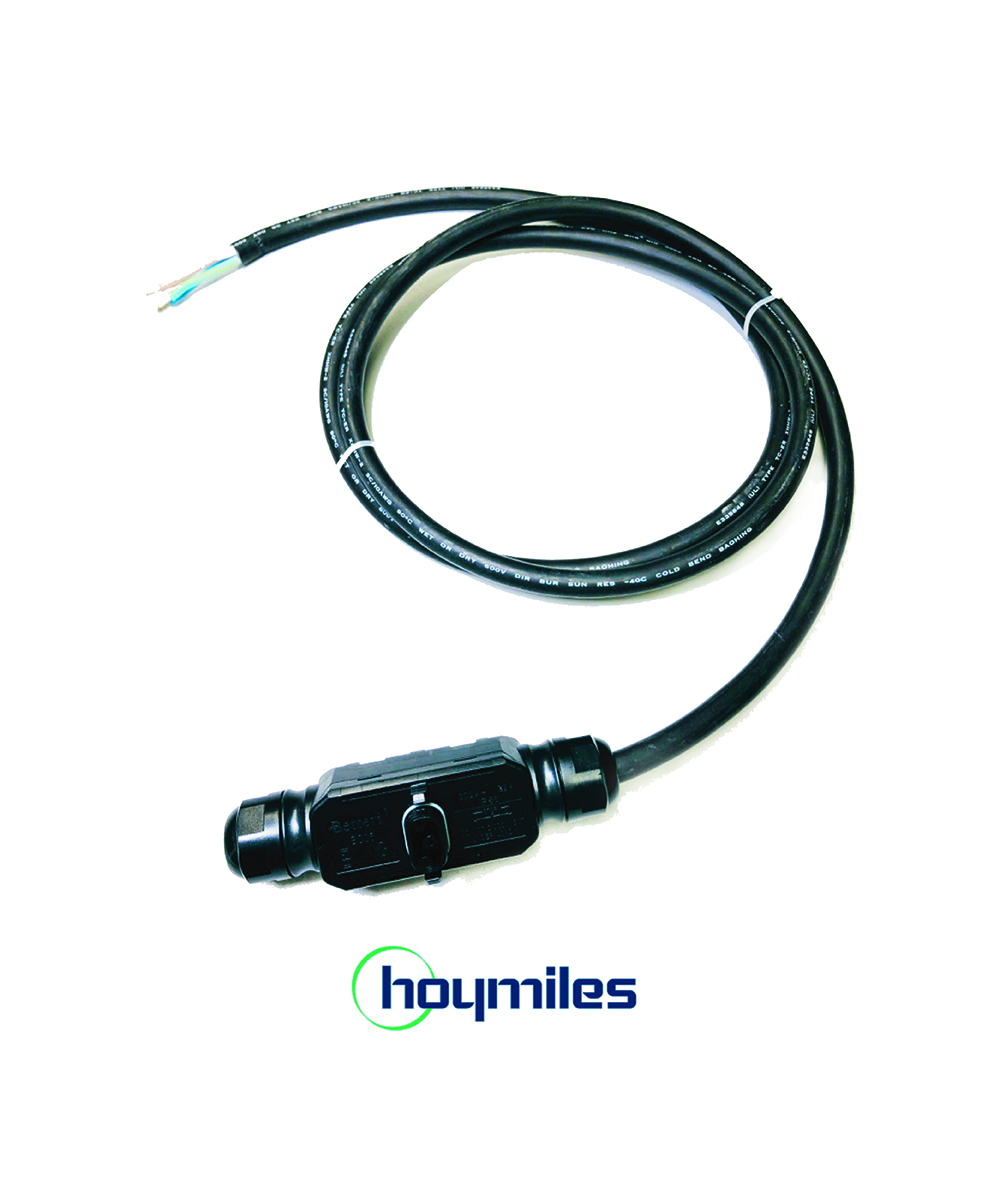 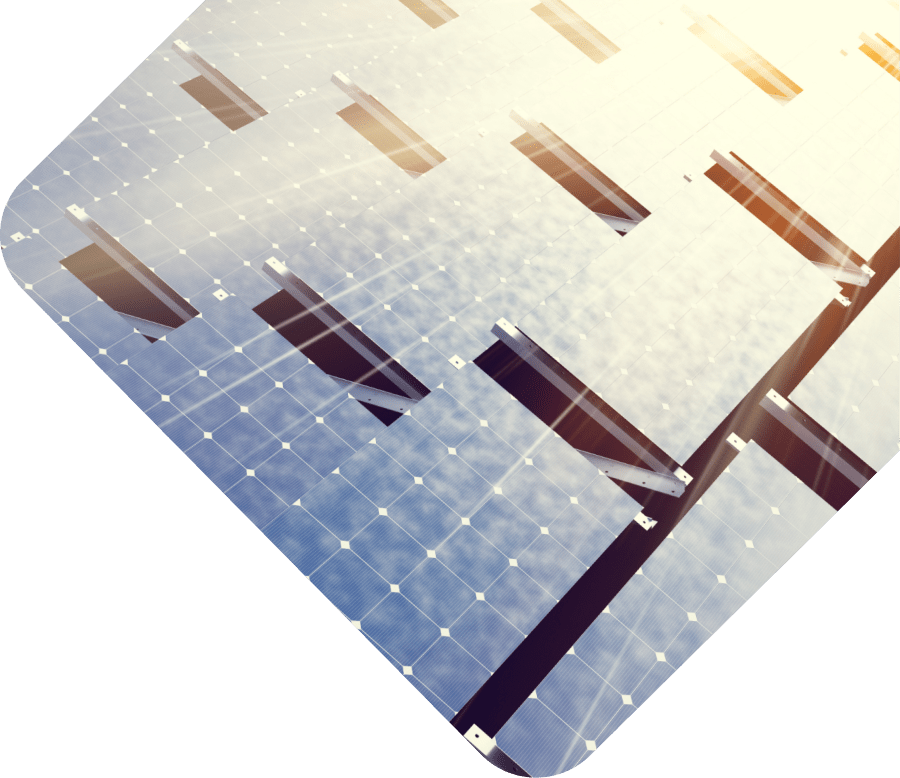 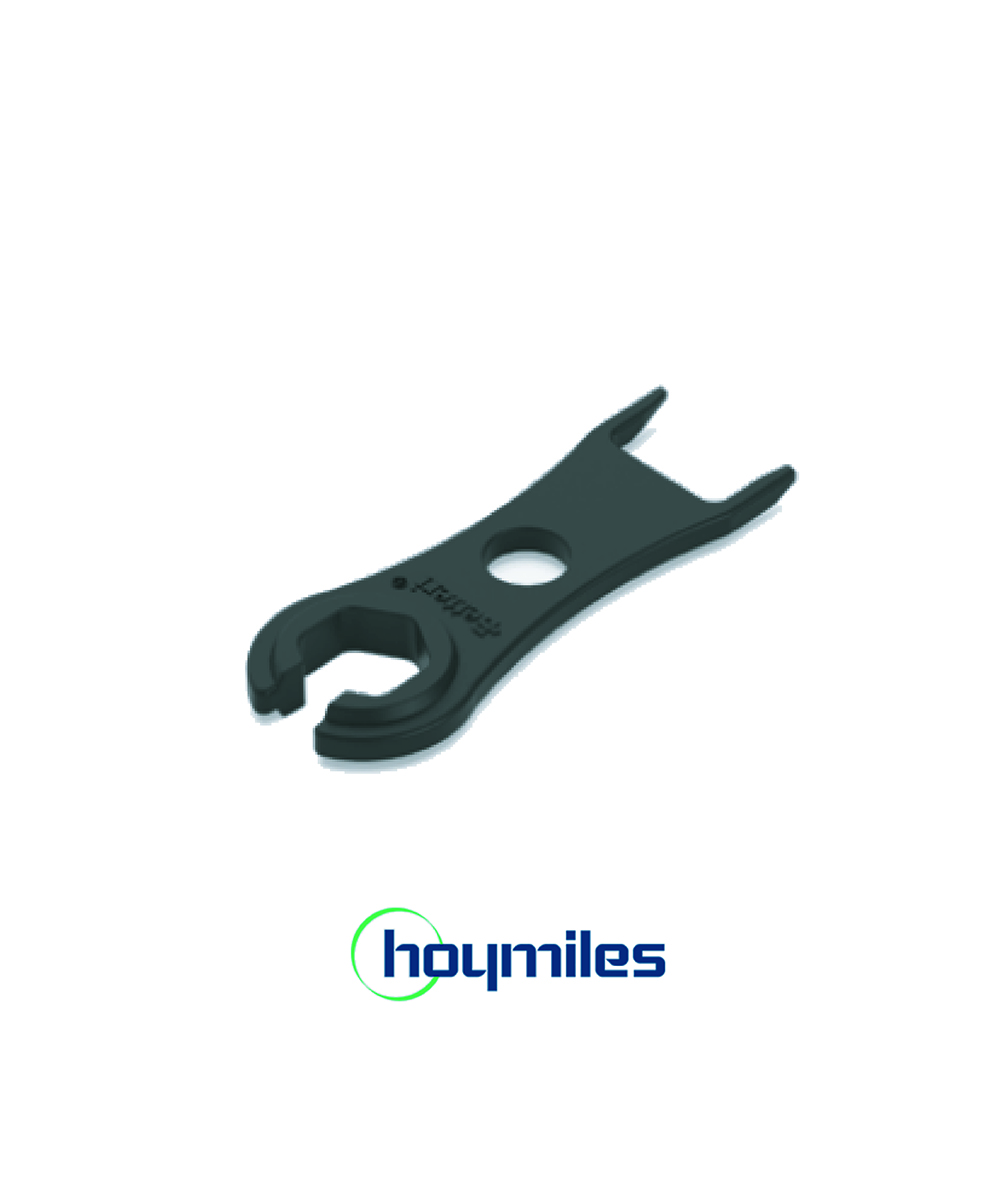 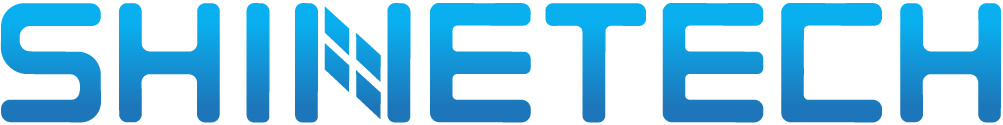 Hoymiles HMS Serie
ZubehöreT-Verbinder+2m Kabel, 2xEntsperrwerkzeug, BusendkappeNeue Zubehöre ab 08.2023
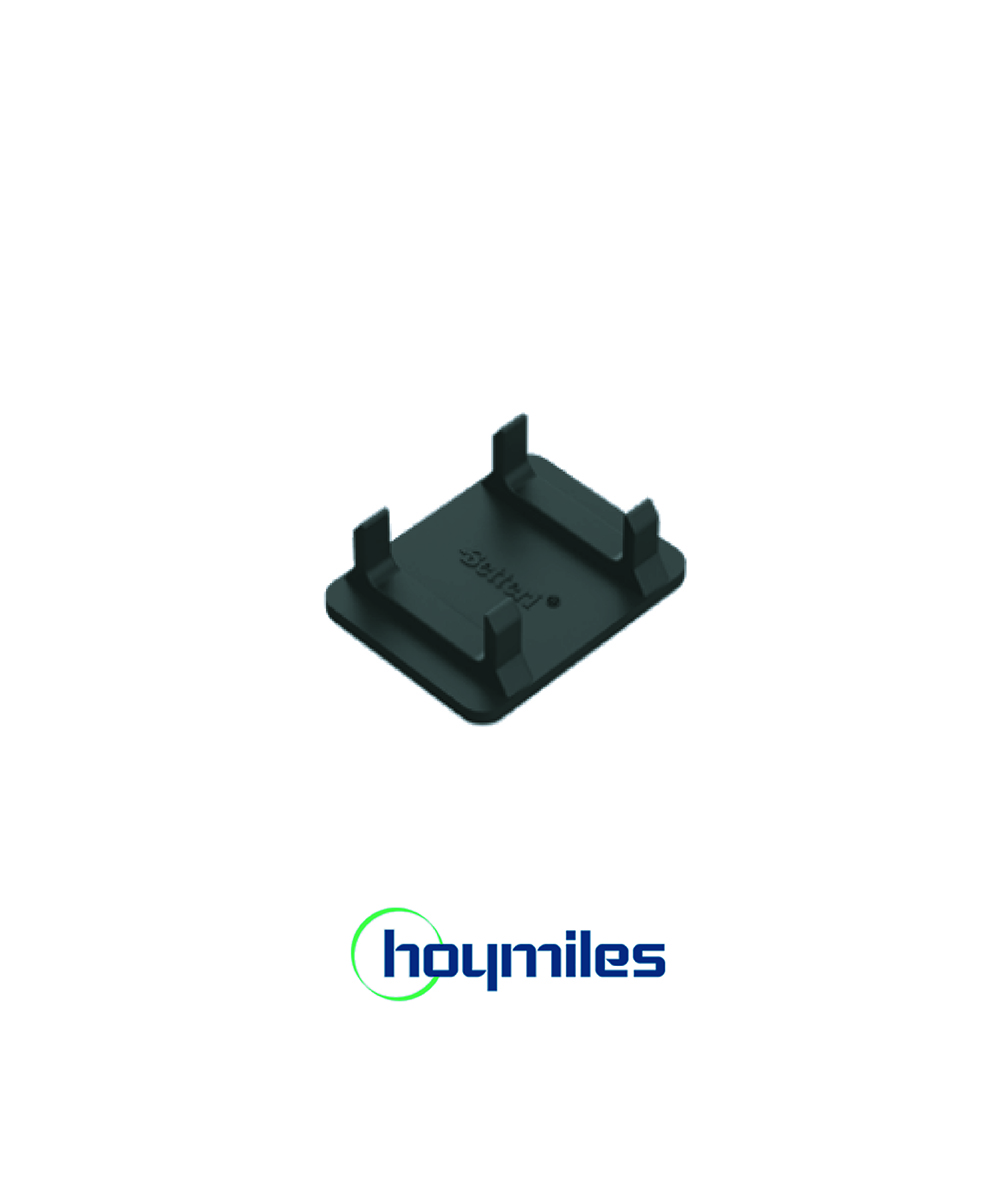 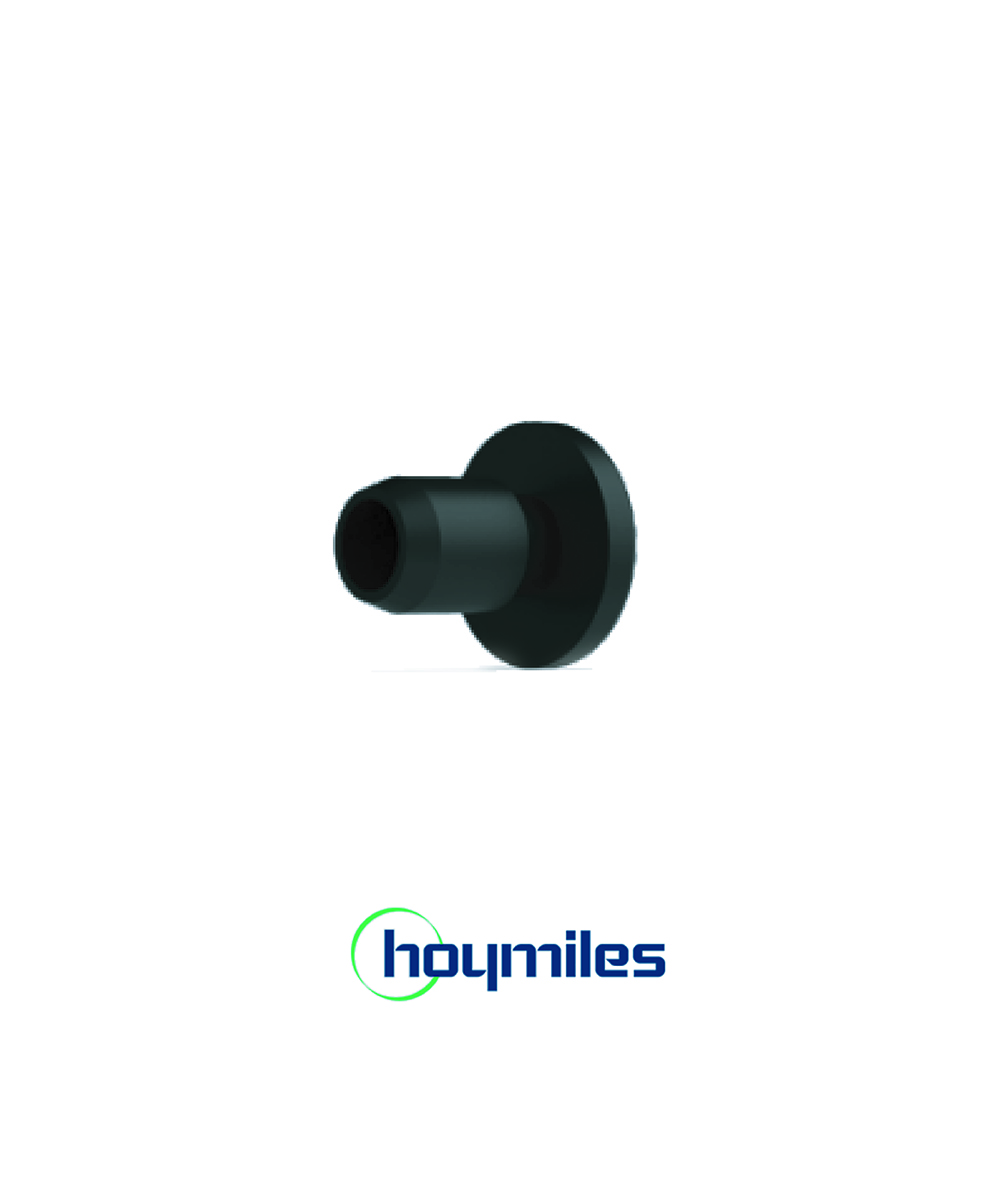 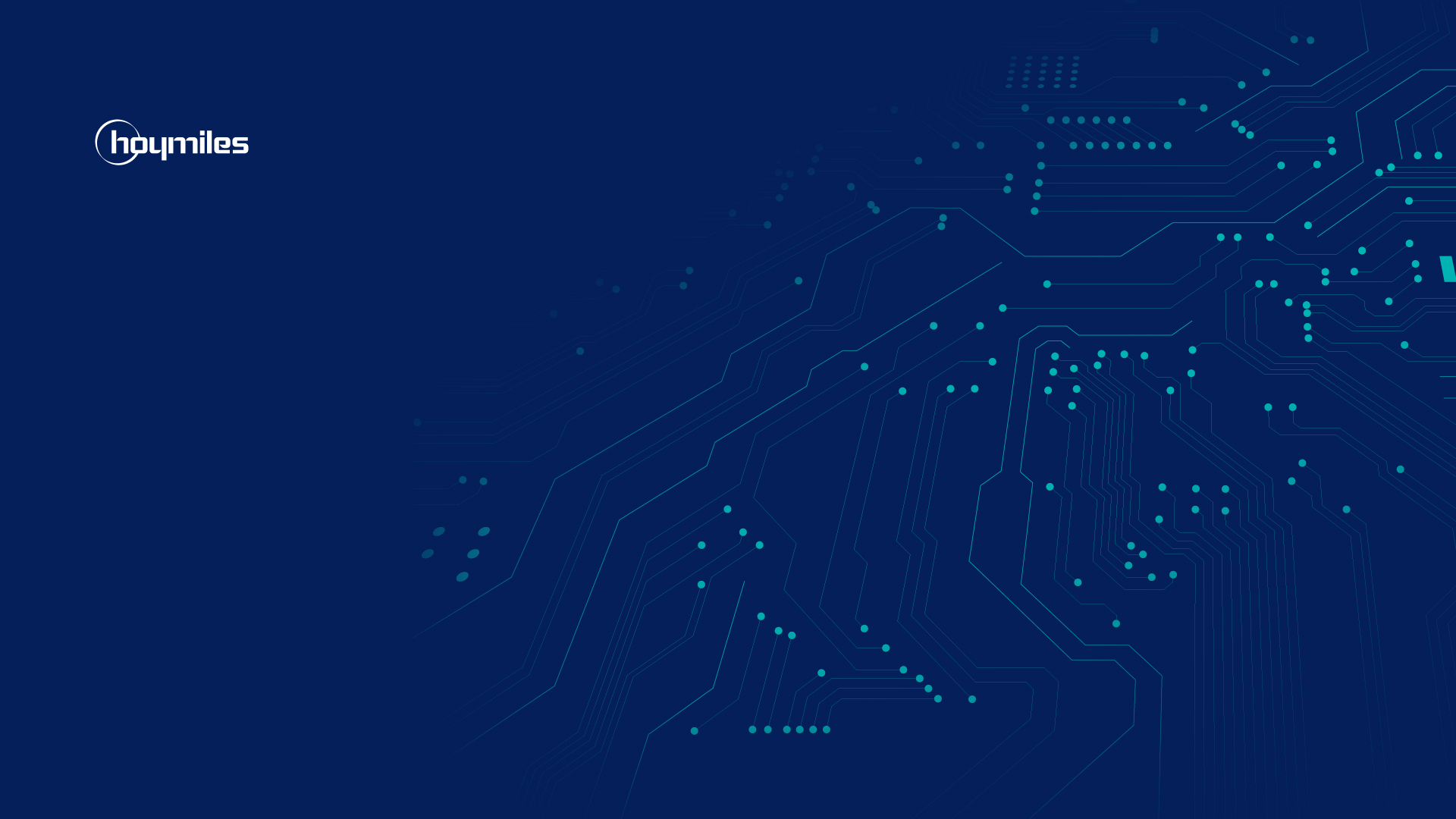 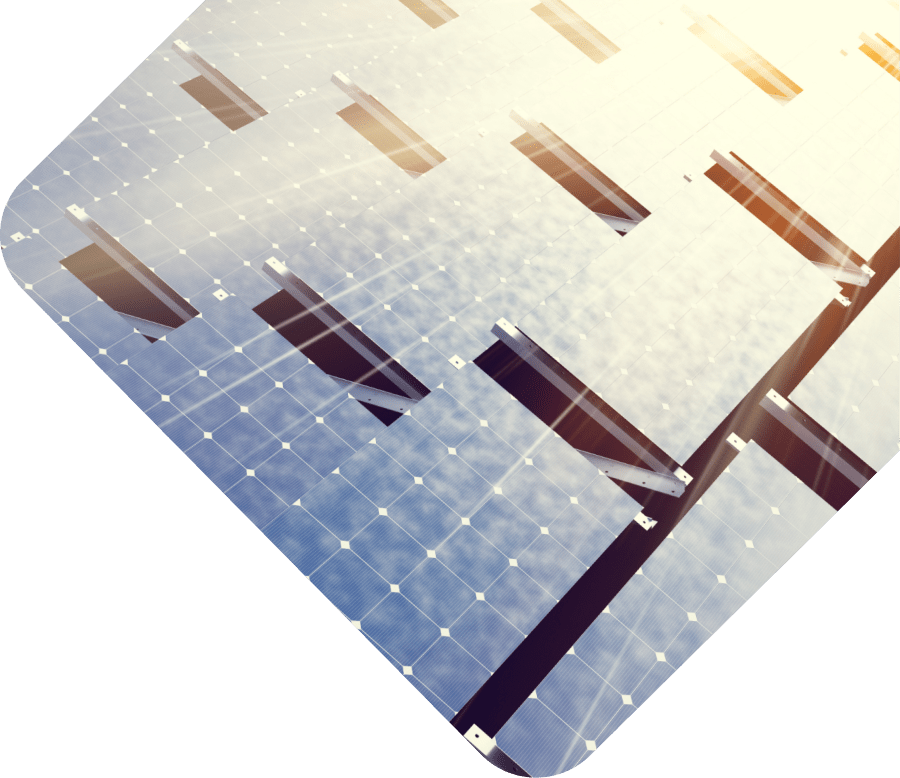 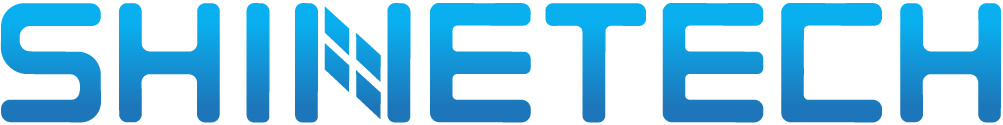 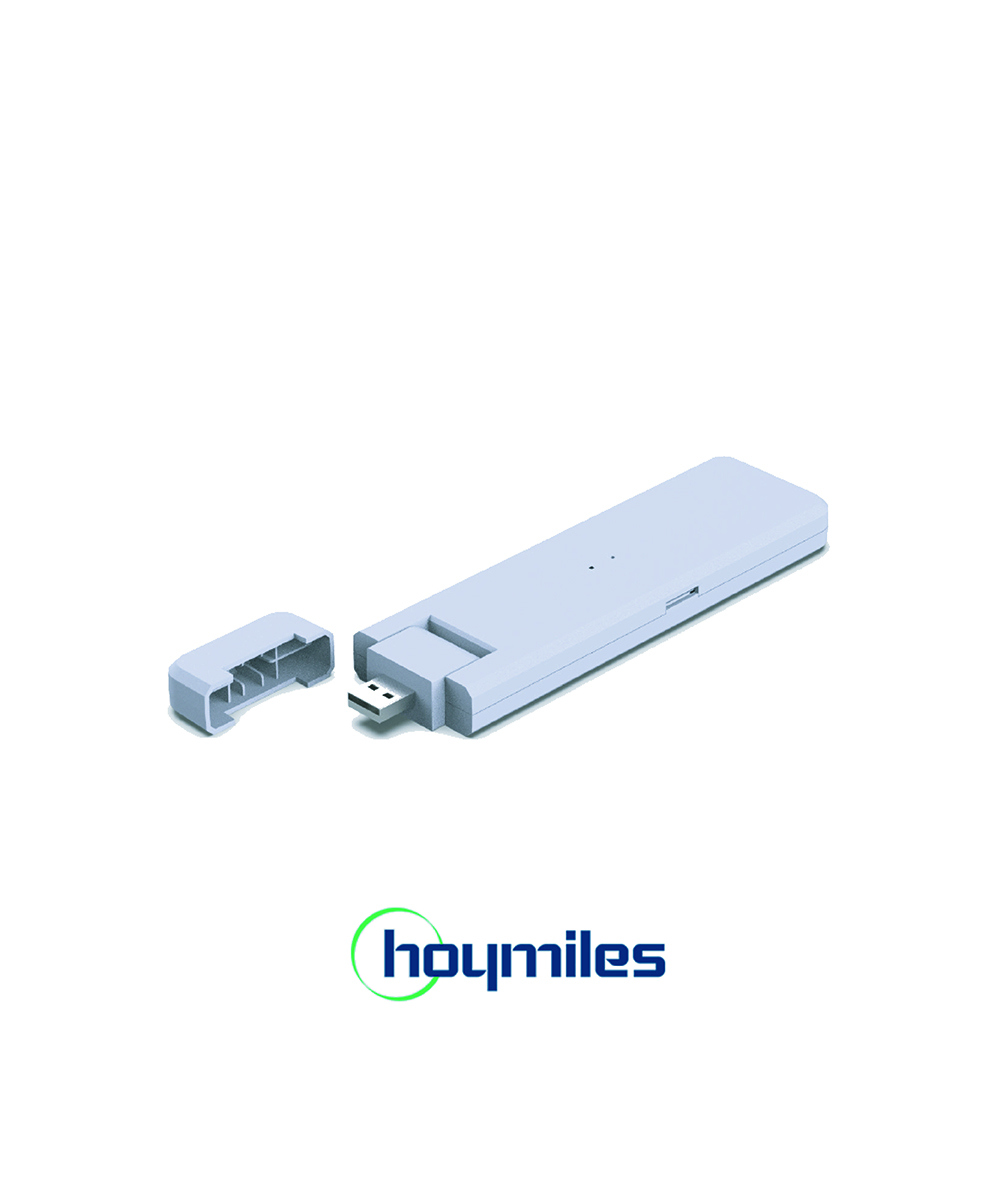 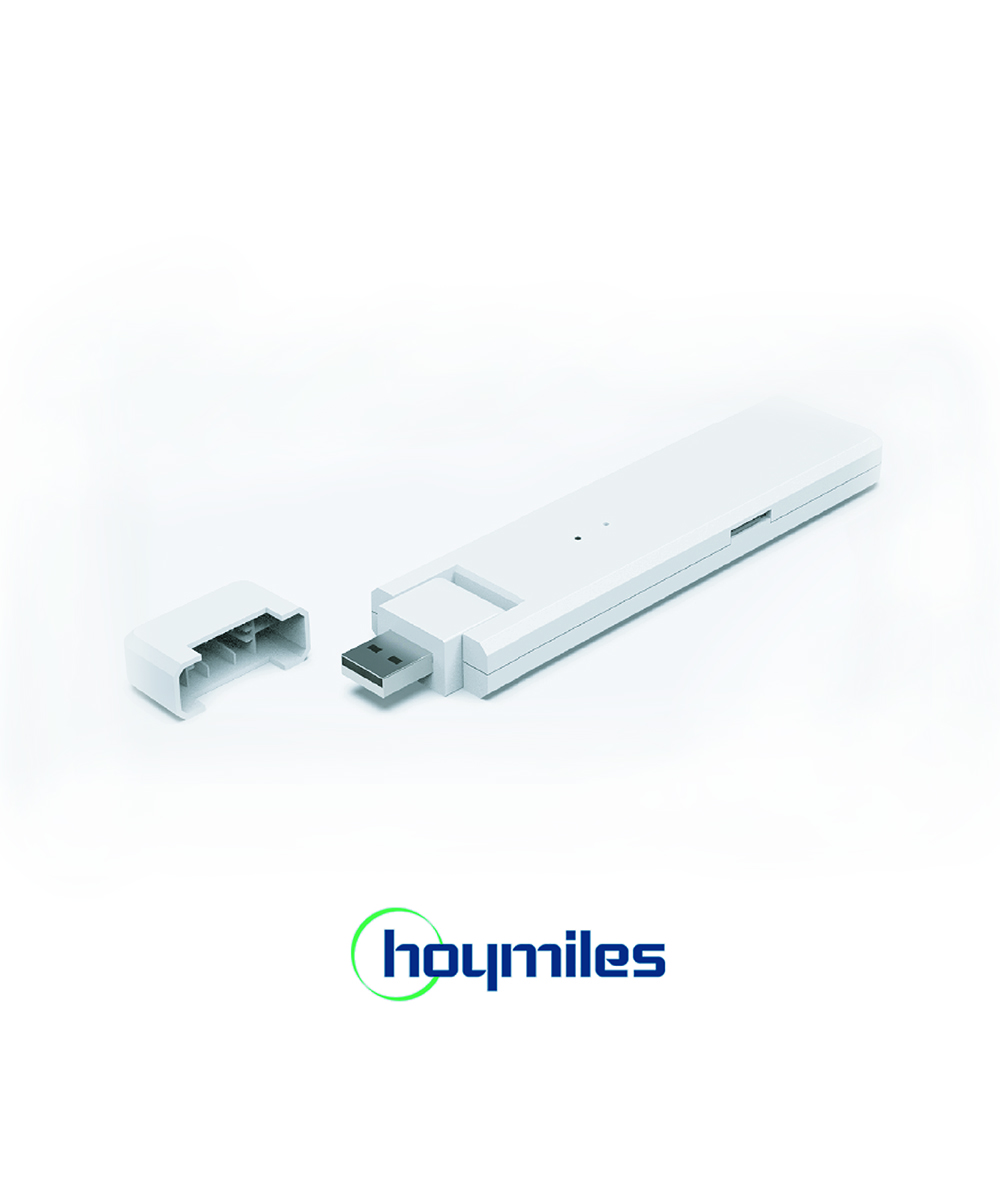 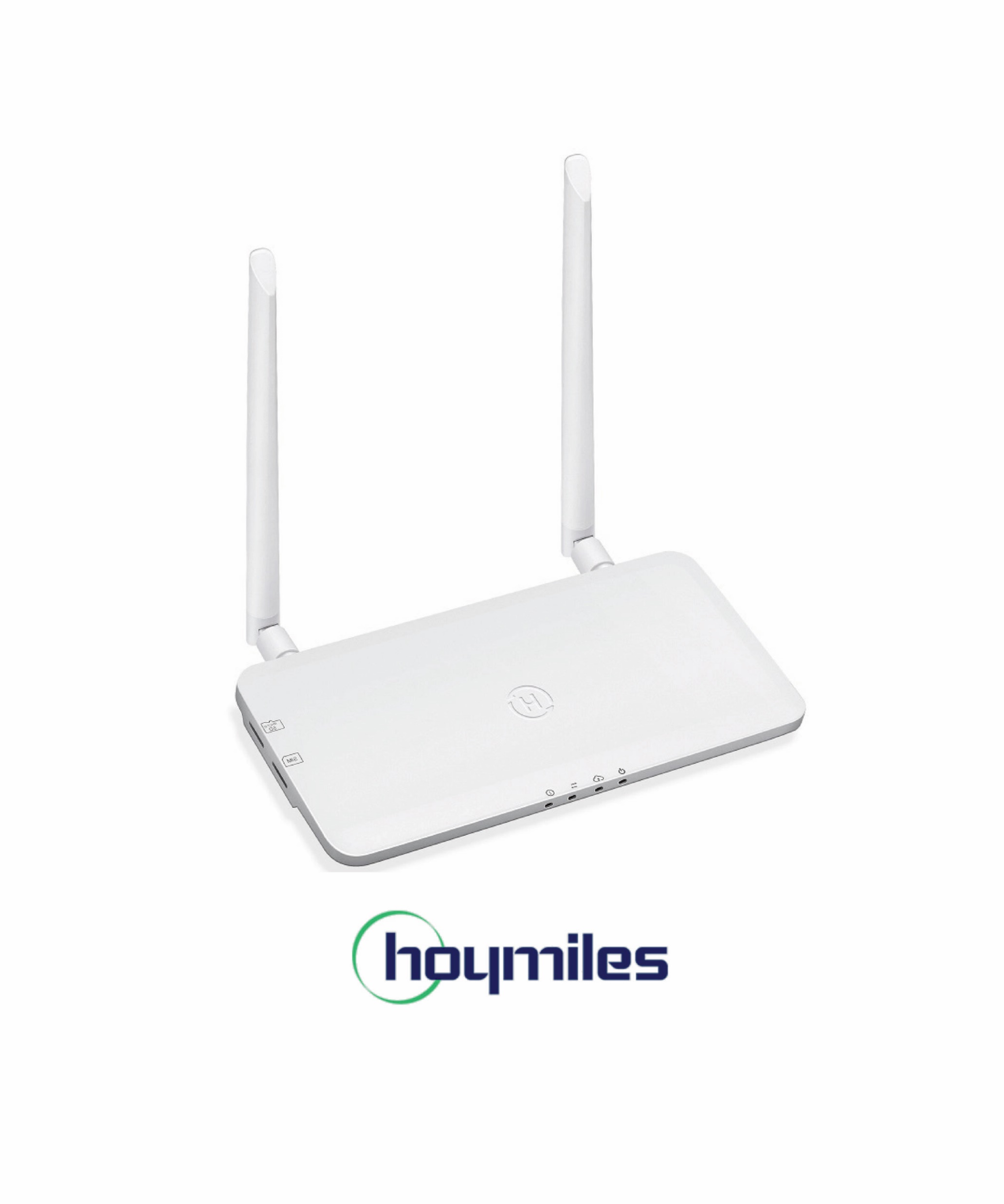 Hoymiles HMS Serie
MonitoringDTU-Snur für HMS/HMT
Pro-Sbis 99 Module
Wlite-Sbis 4 Module(ohne Netzteil)
Lite-Sbis 99 Module(mit Netzteil)
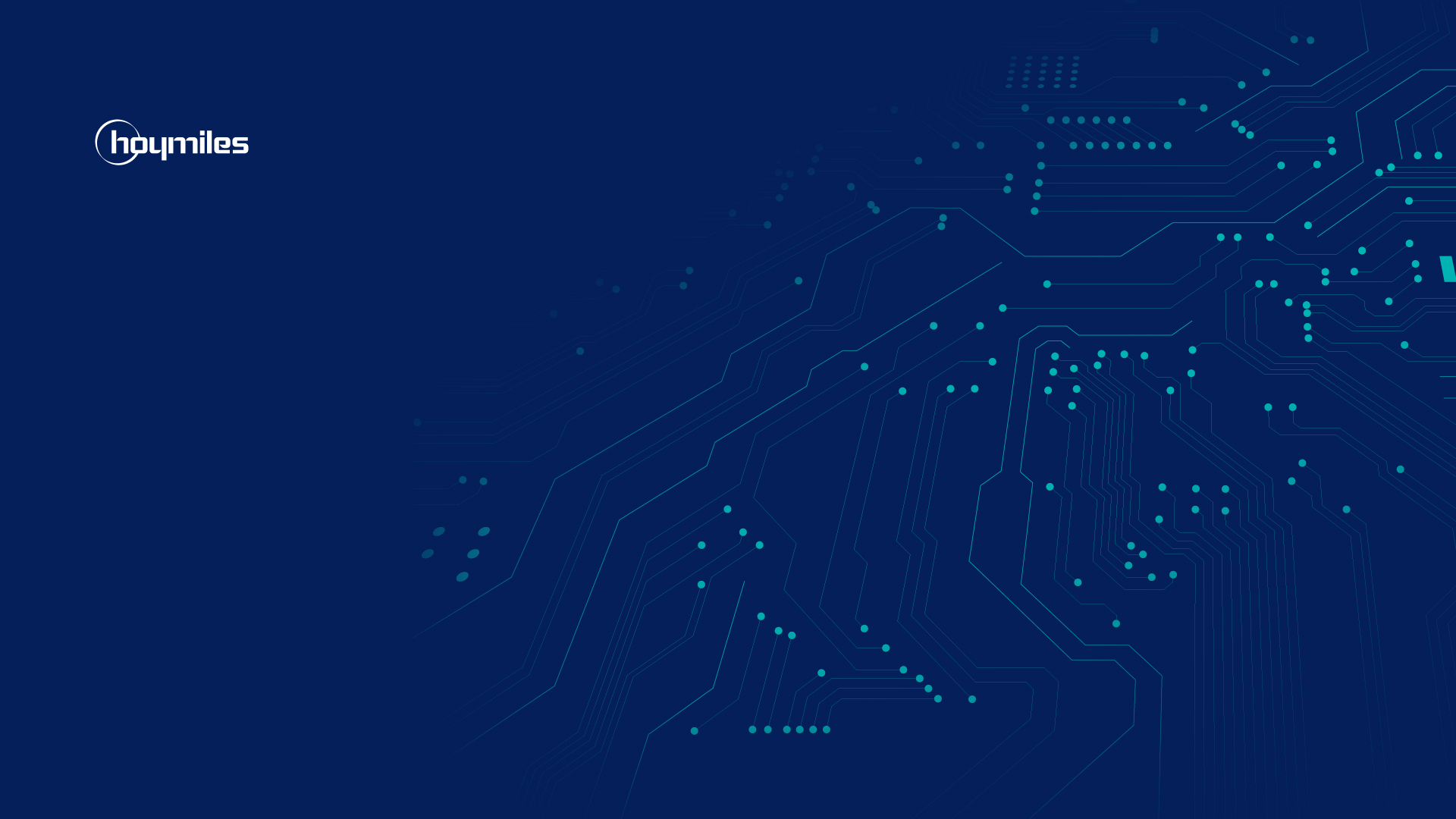 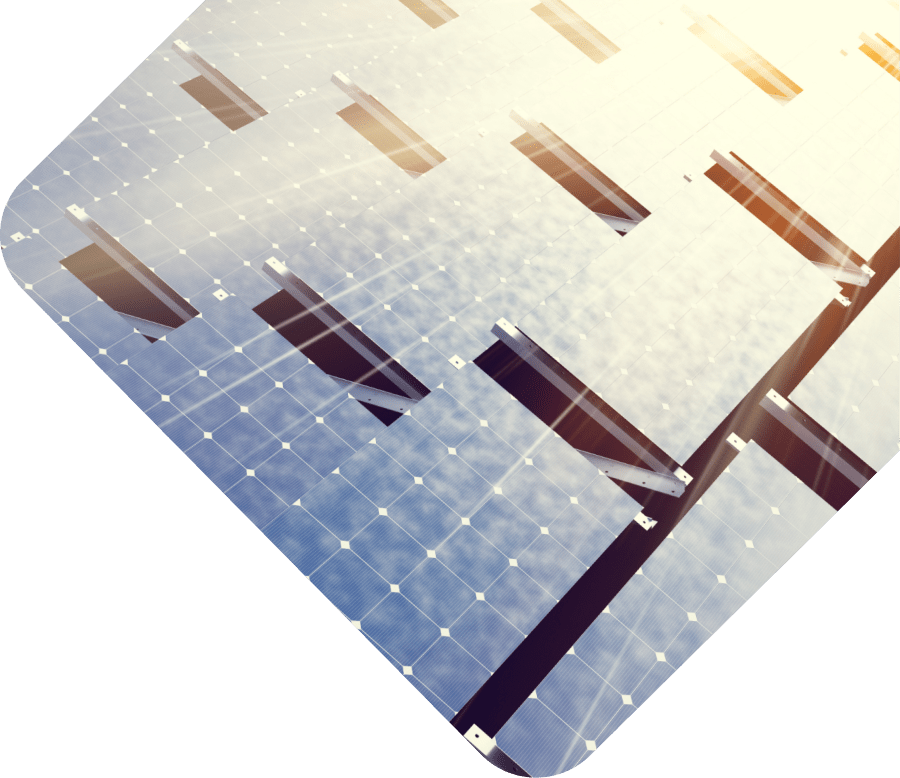 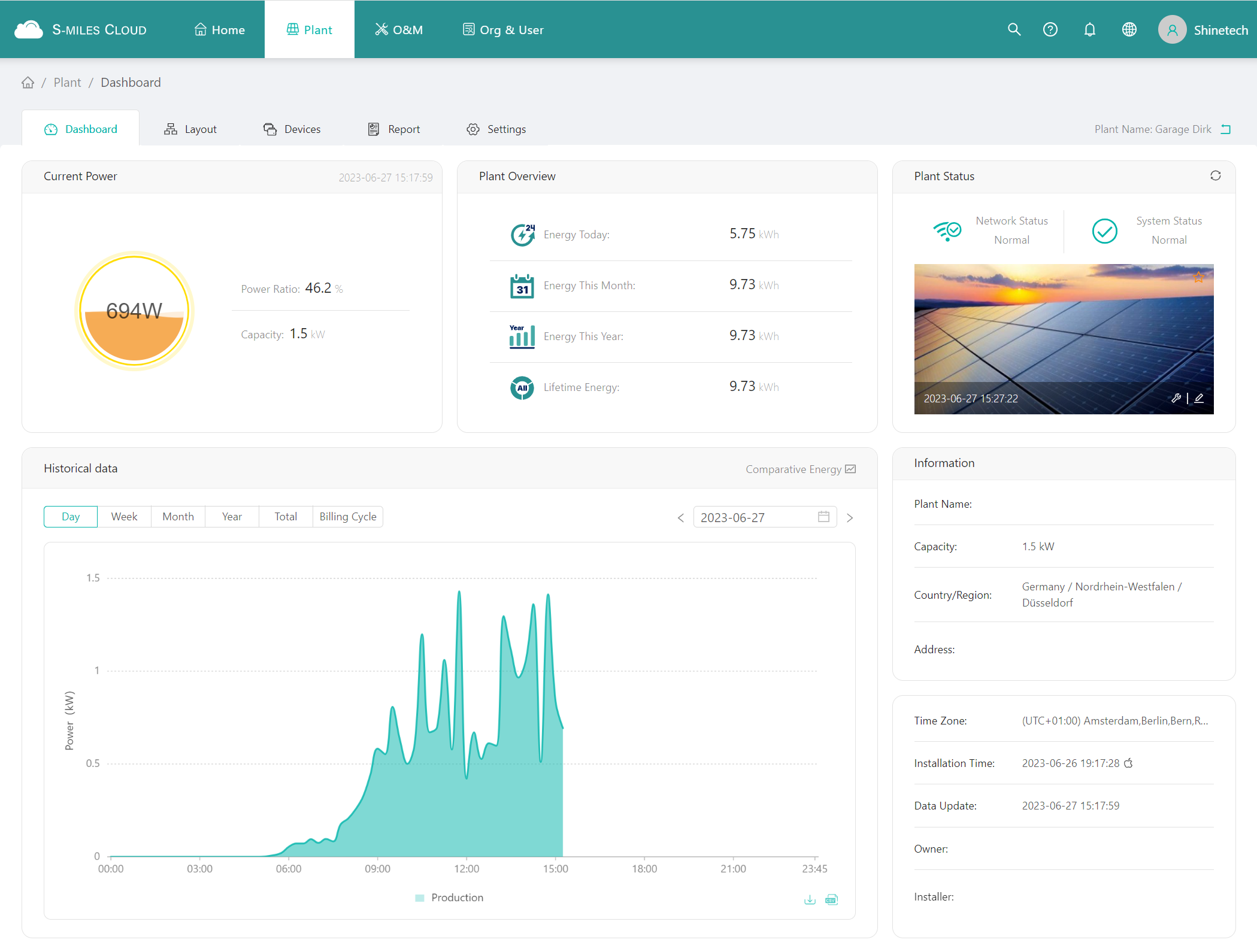 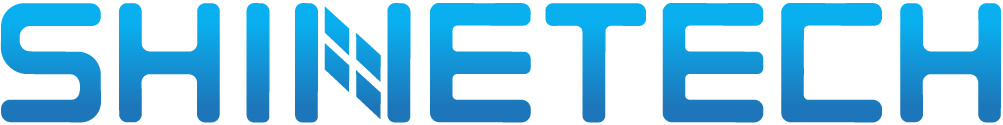 Hoymiles HMS Serie
MonitoringS-Miles Cloud
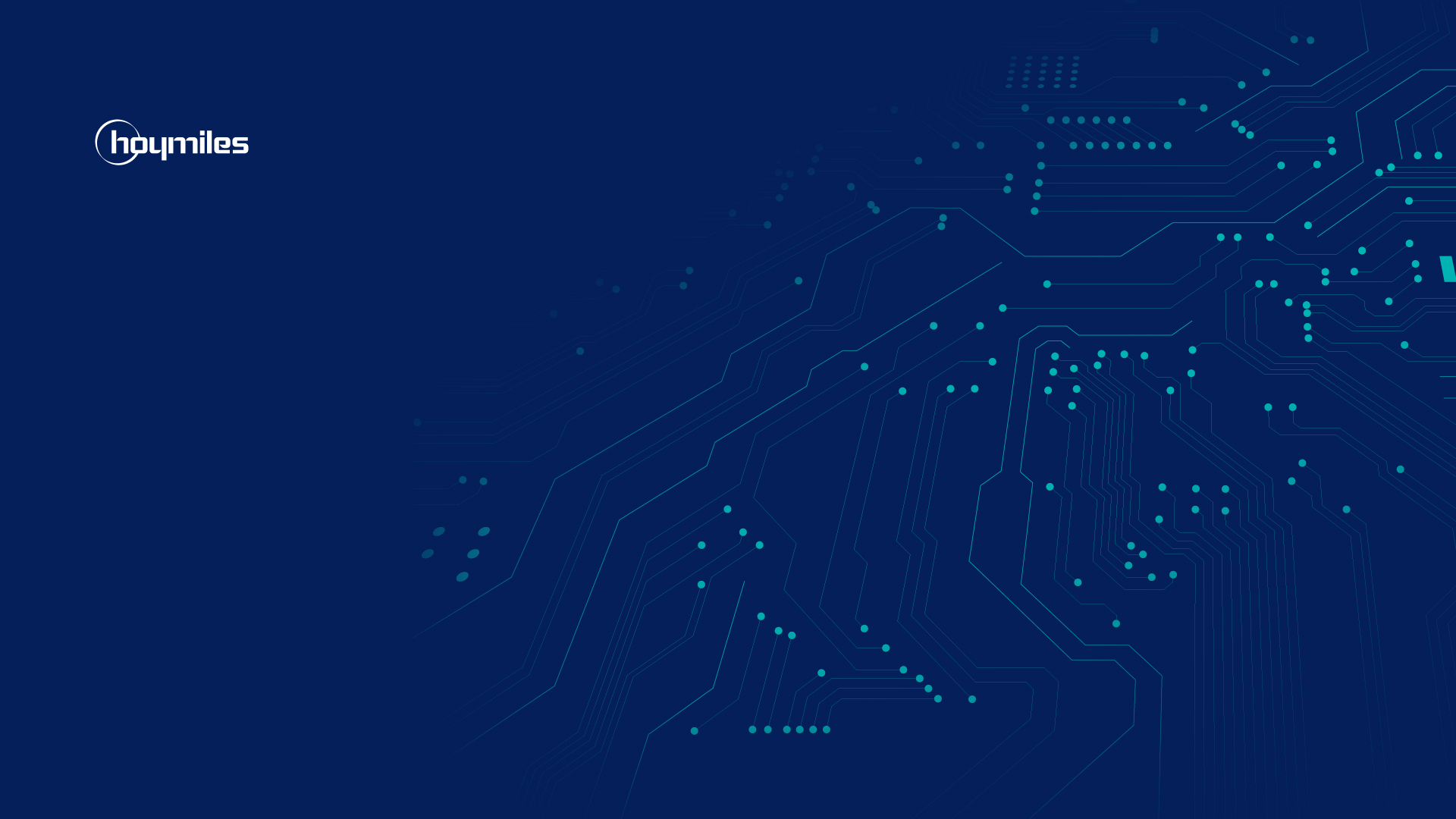 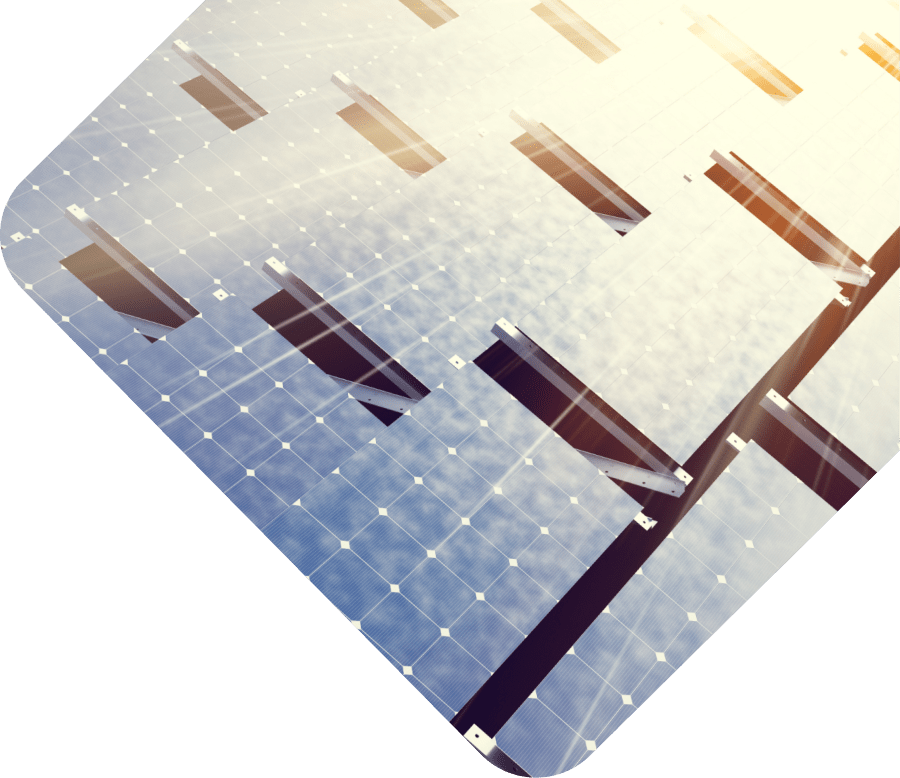 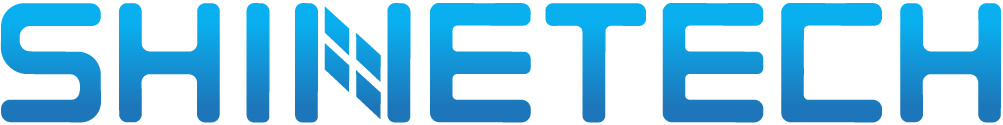 Hoymiles Micro Wechselrichter
HM Serie
HMS Serie
HMT Serie
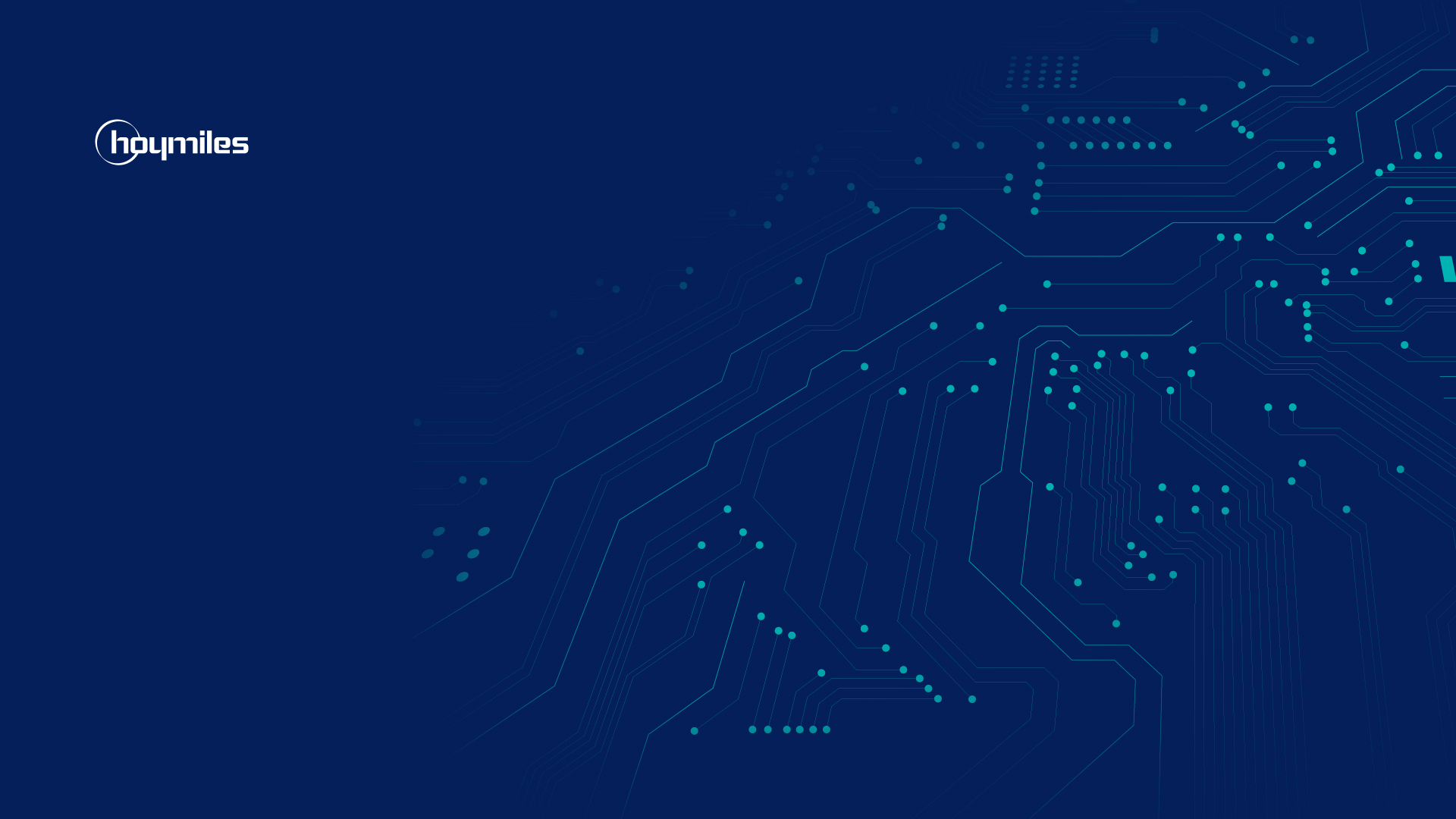 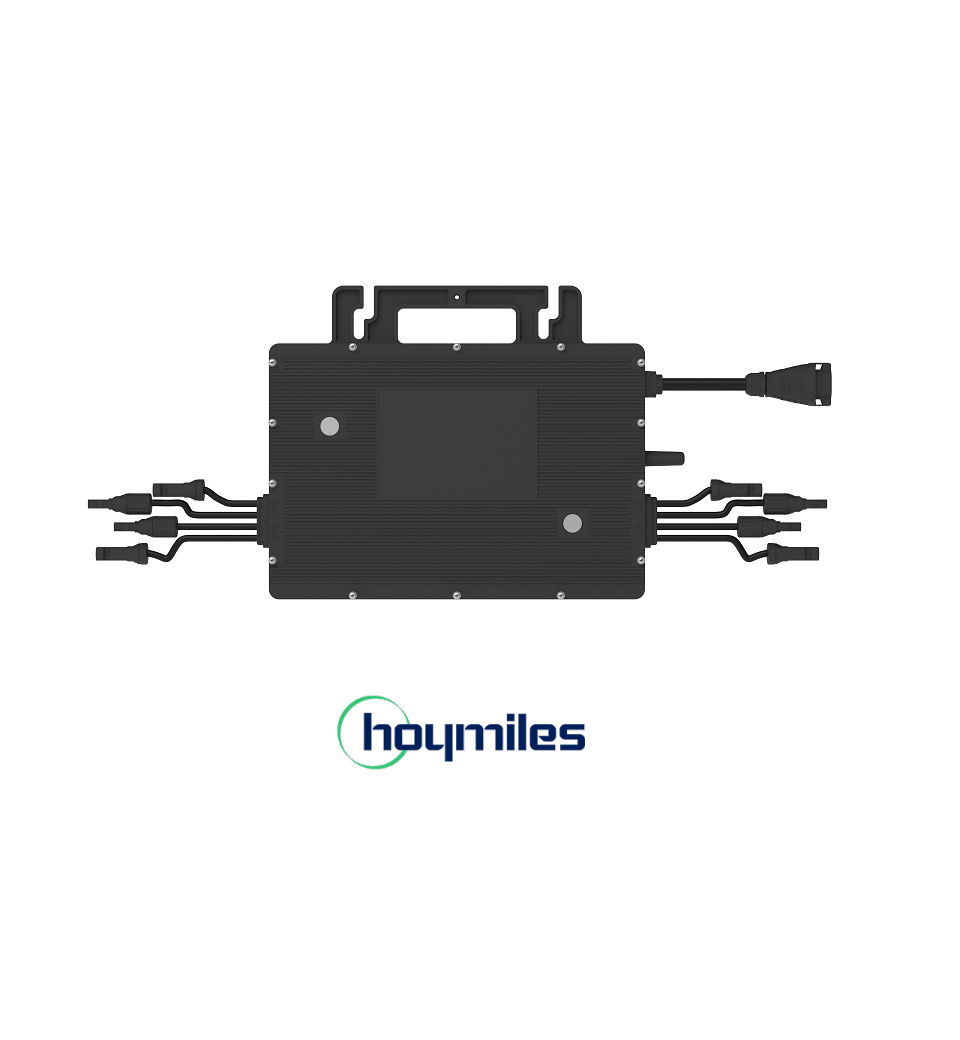 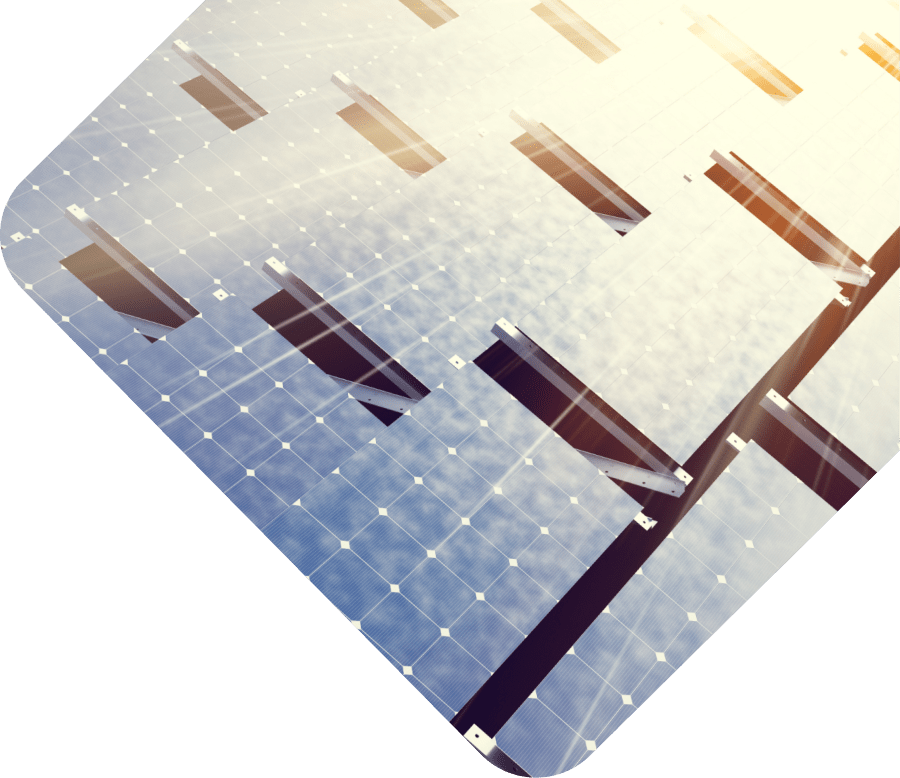 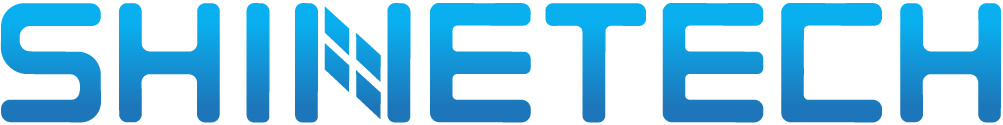 Hoymiles HMT Serie
HMT 1600/1800/2000-4T4T: 4 Solarmodule3-phasig2 MPPTsab 08.2023
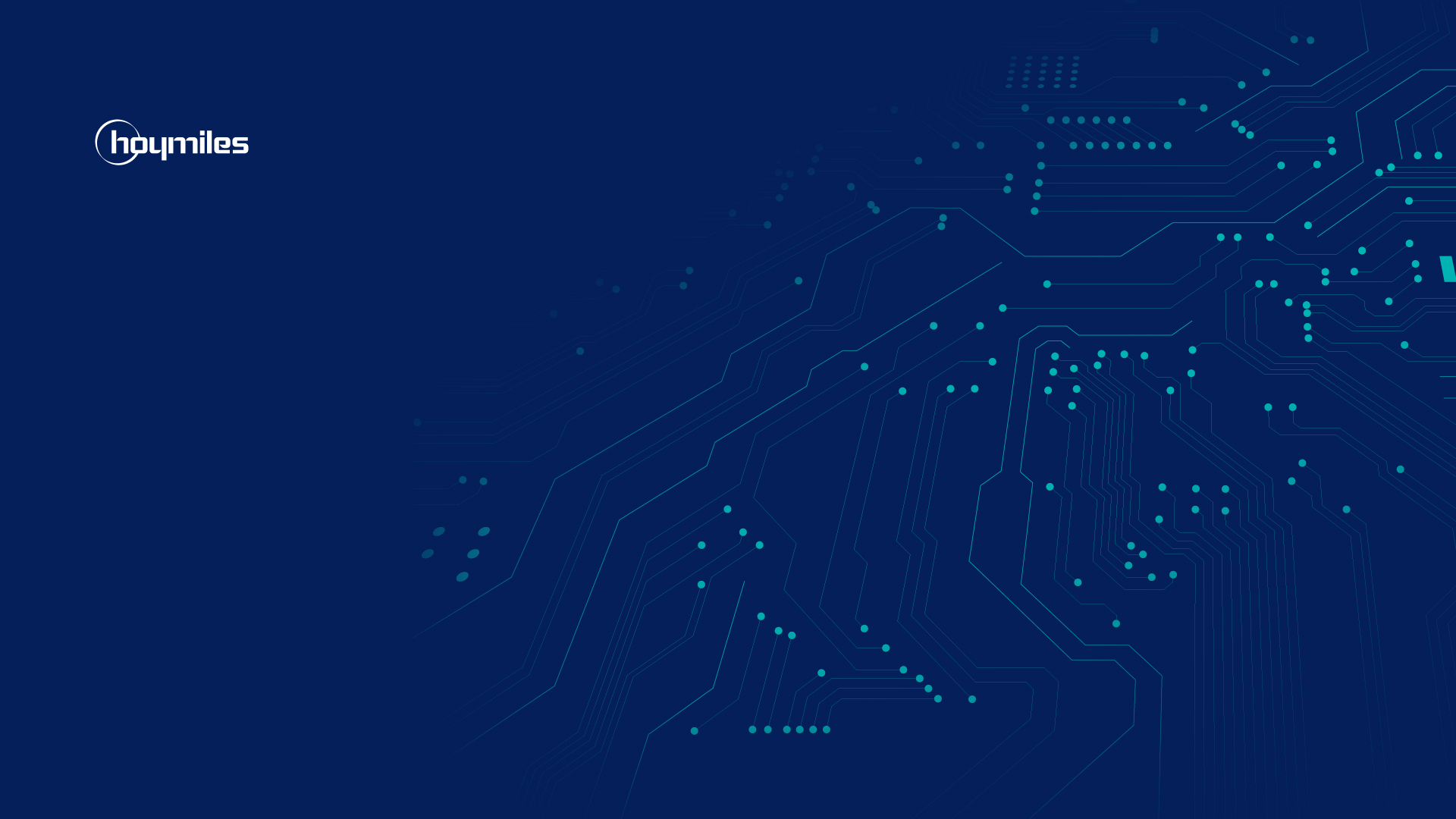 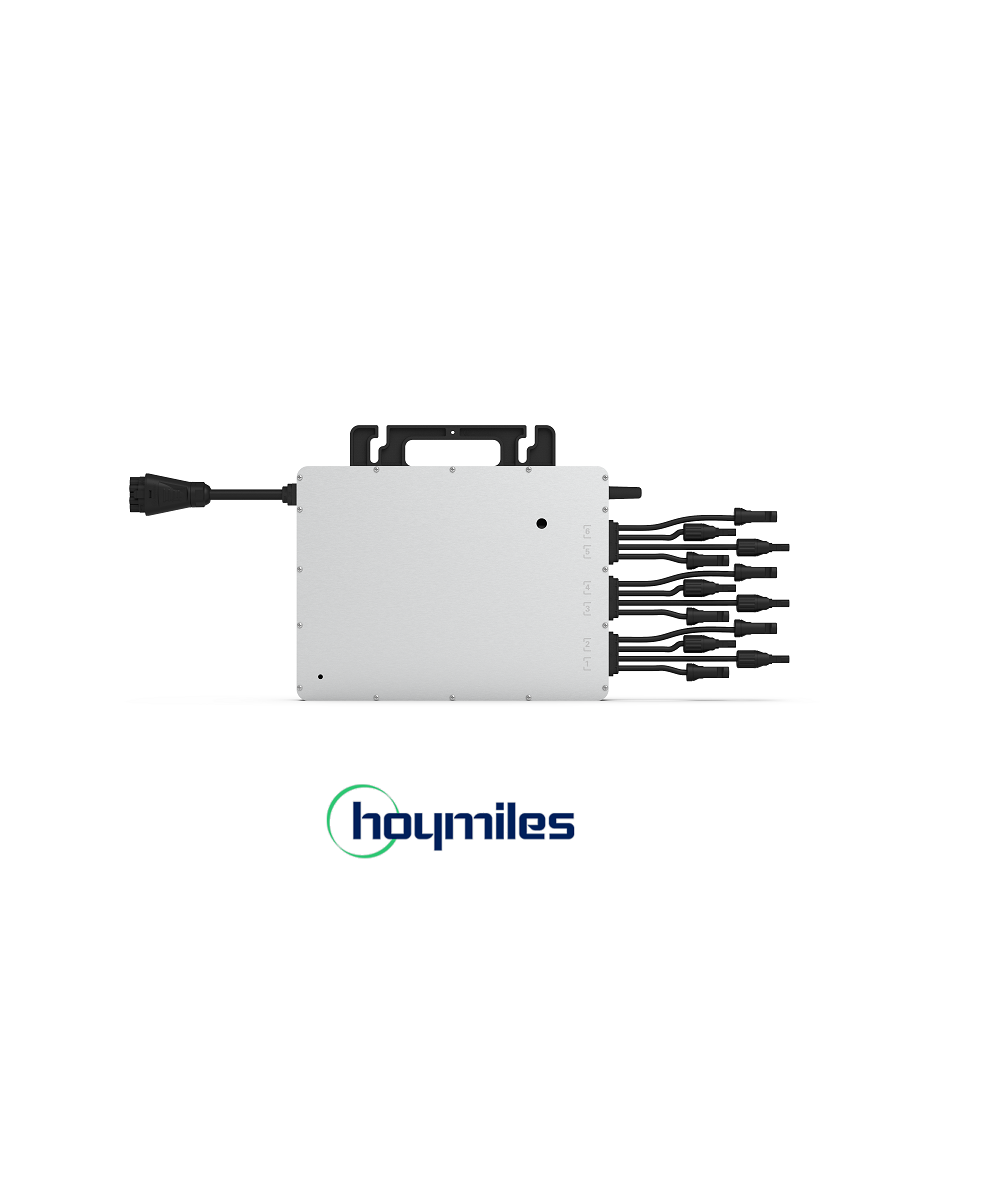 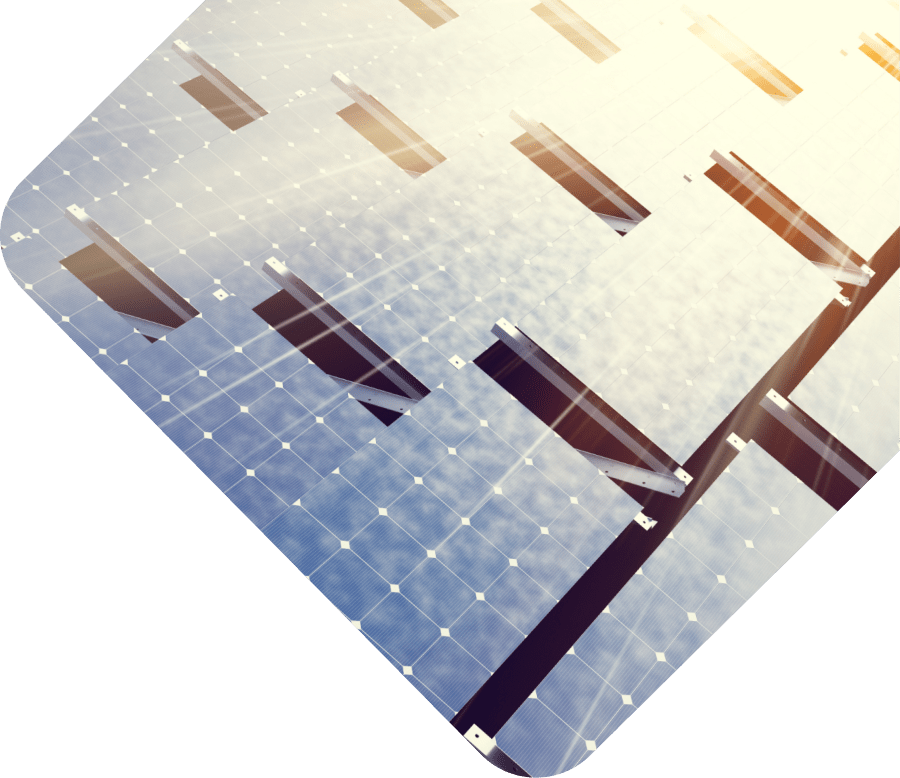 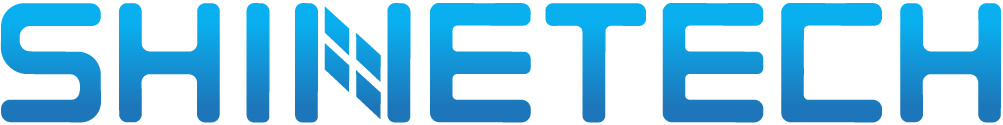 Hoymiles HMT Serie
HMT 1600/1800/2250-6T6T: 6 Solarmodule3-phasig3 MPPTs
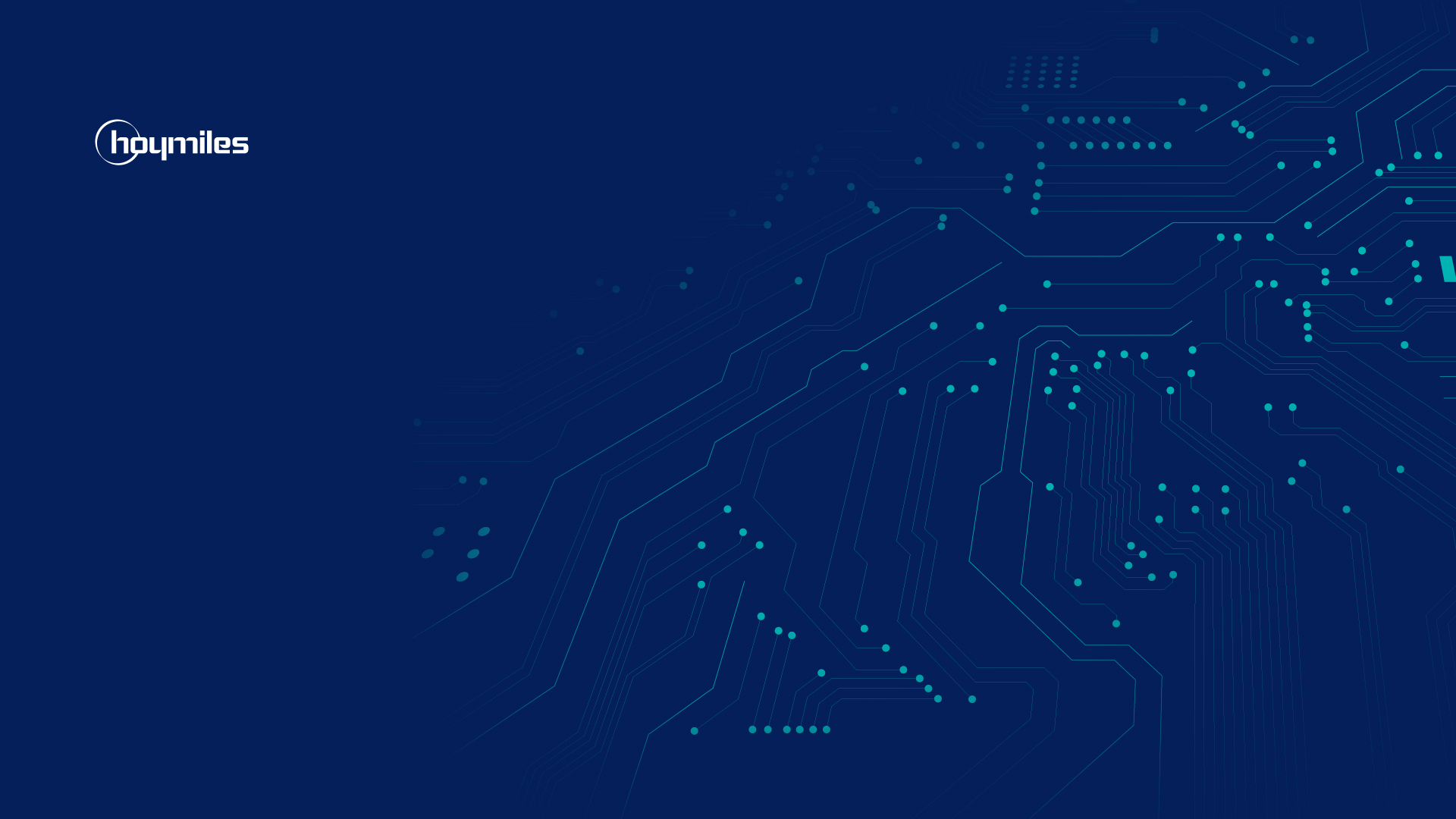 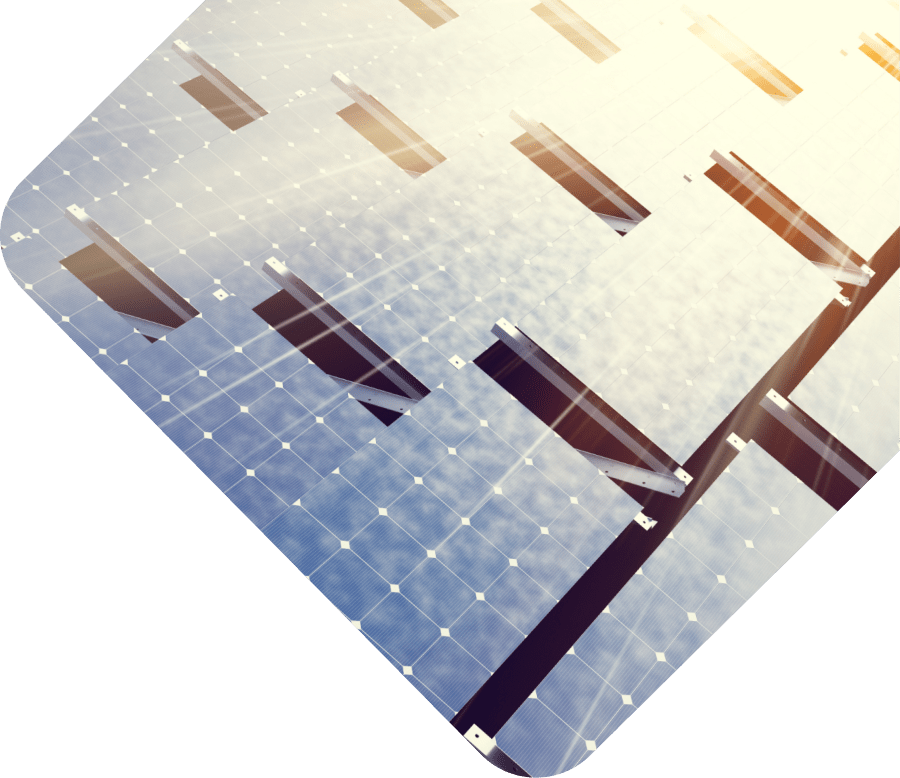 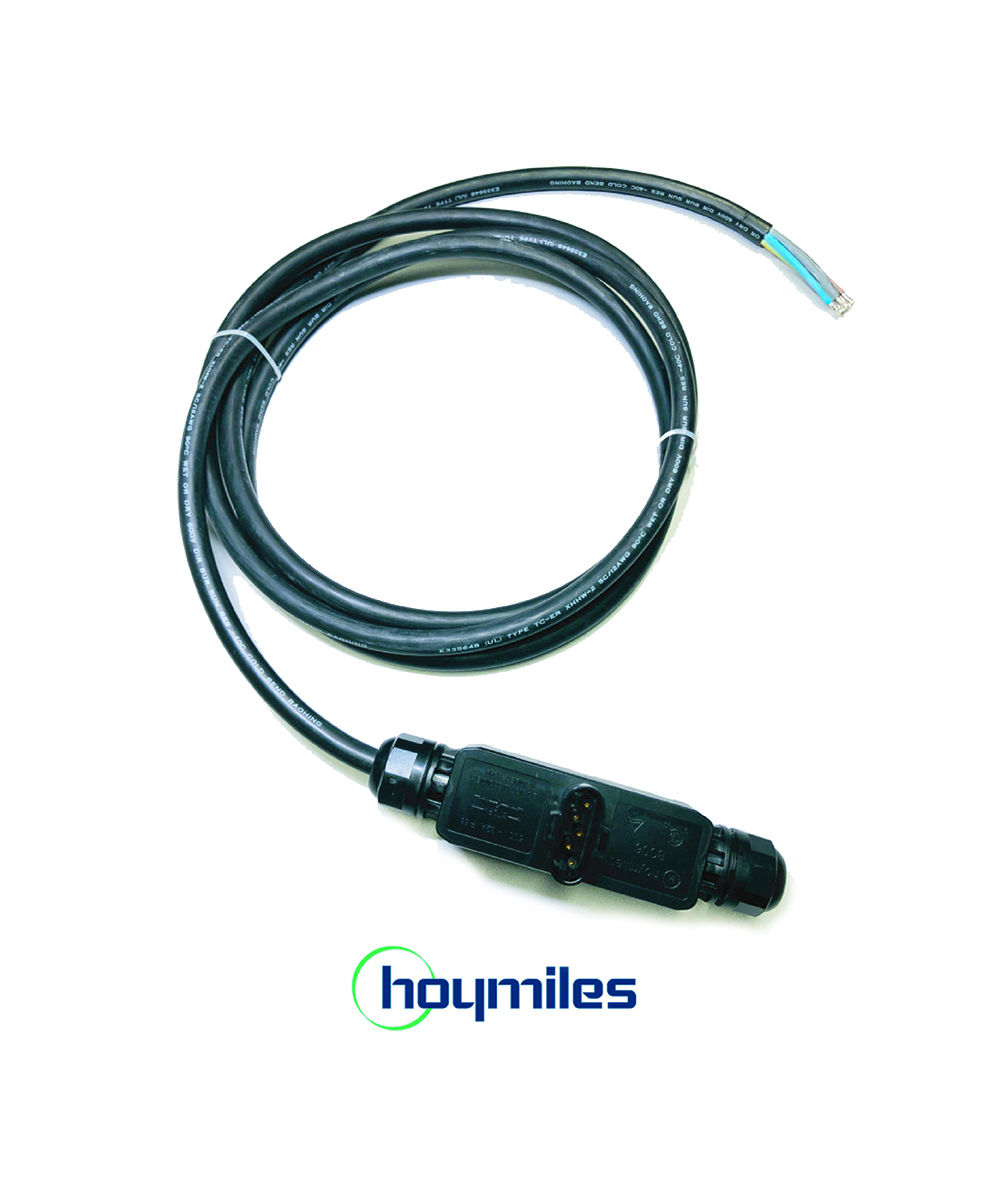 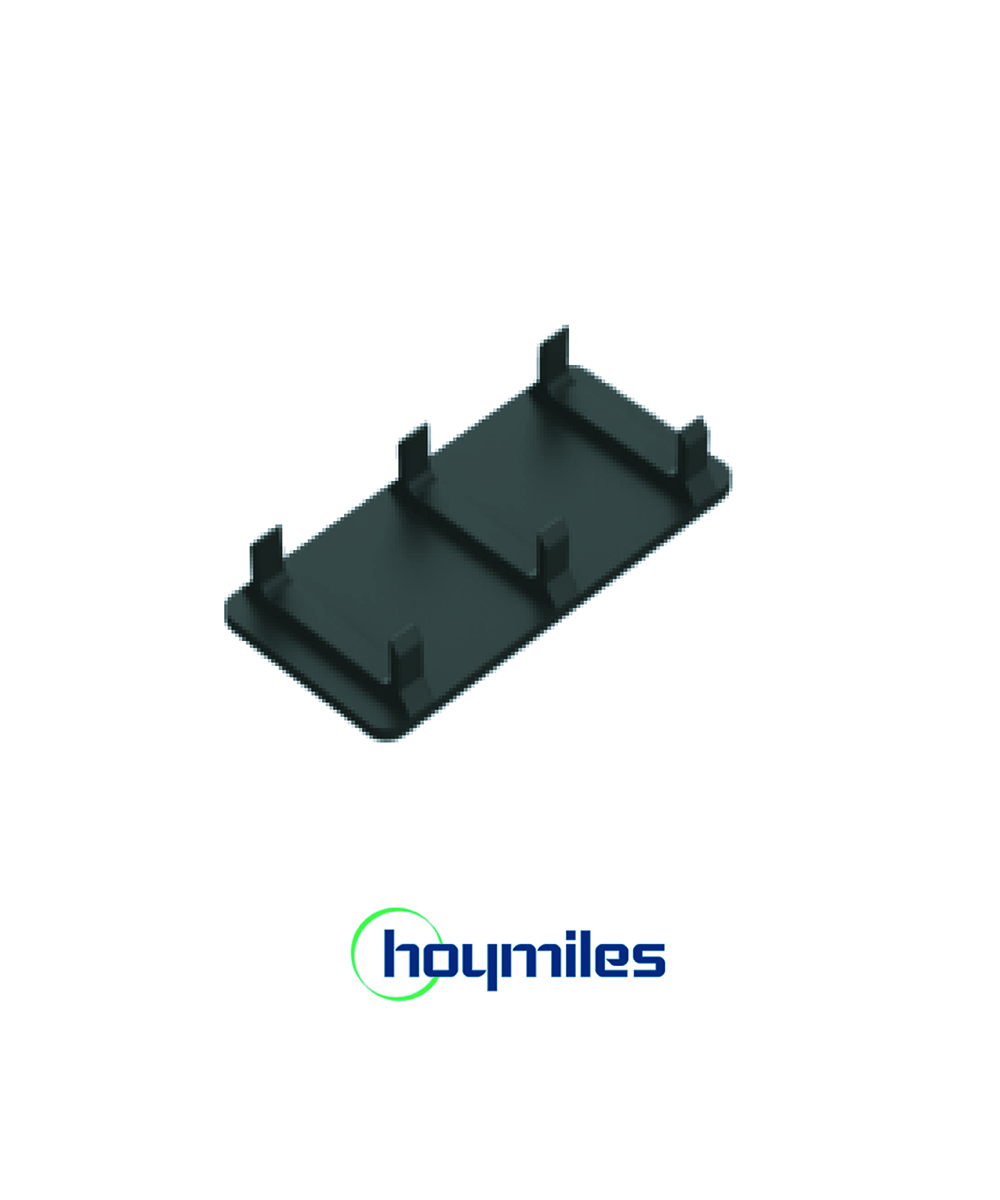 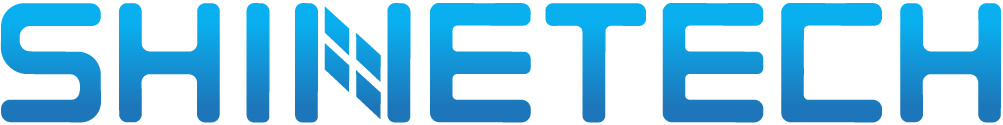 Hoymiles HMT Serie
ZubehöreT-Verbinder+3m Kabel, 2xEntsperrwerkzeug, BusendkappeNeue Zubehör geplant
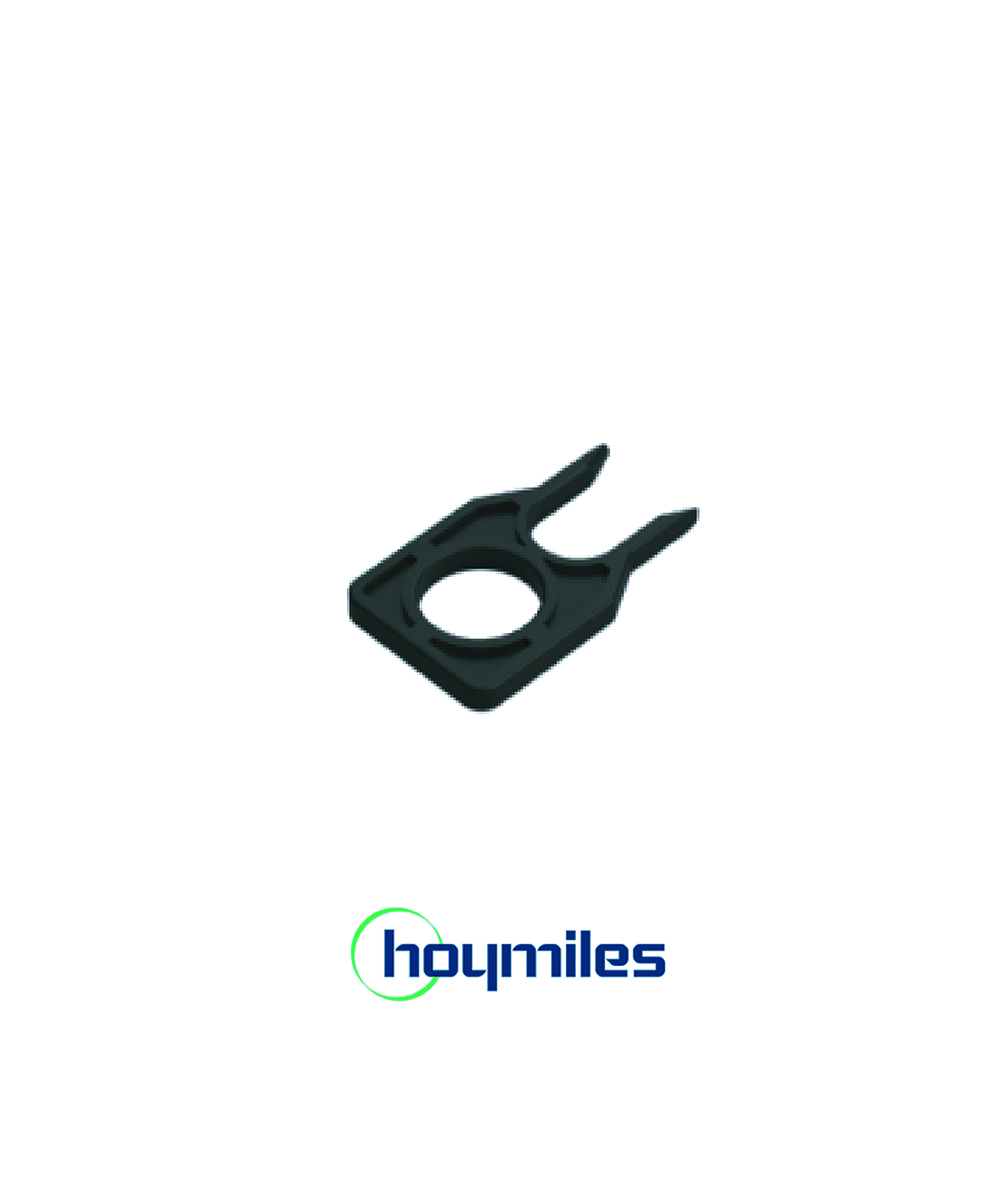 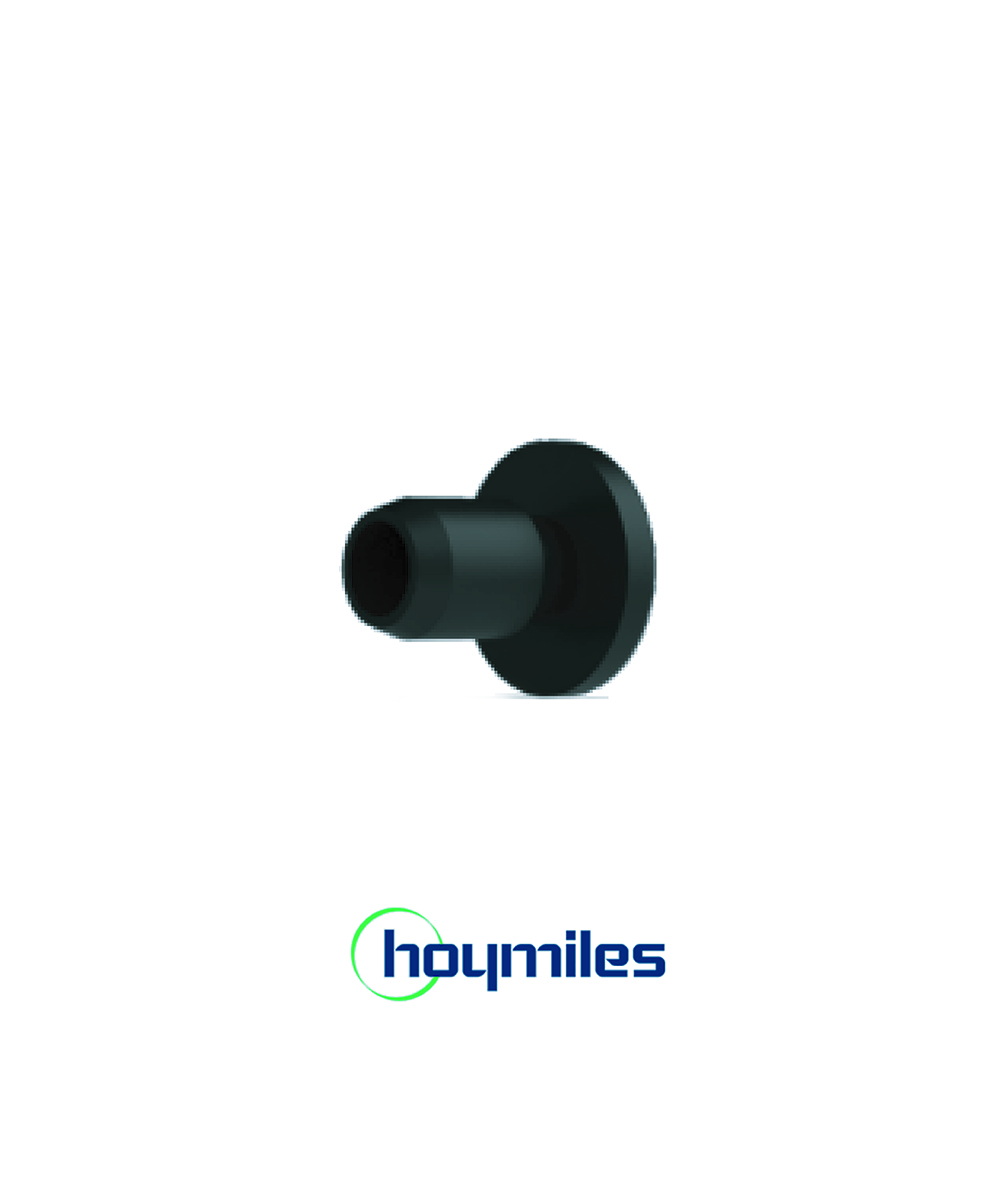 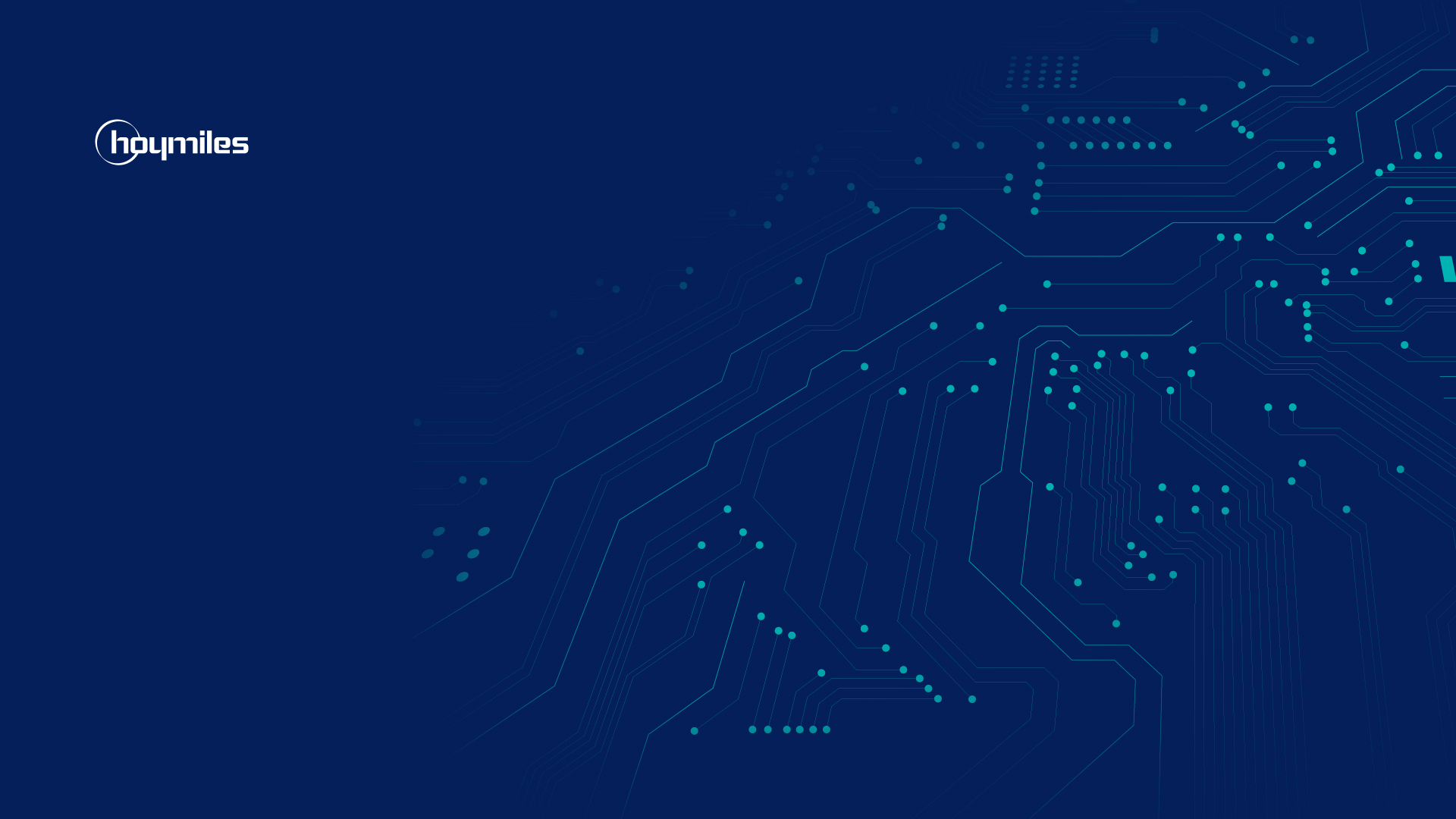 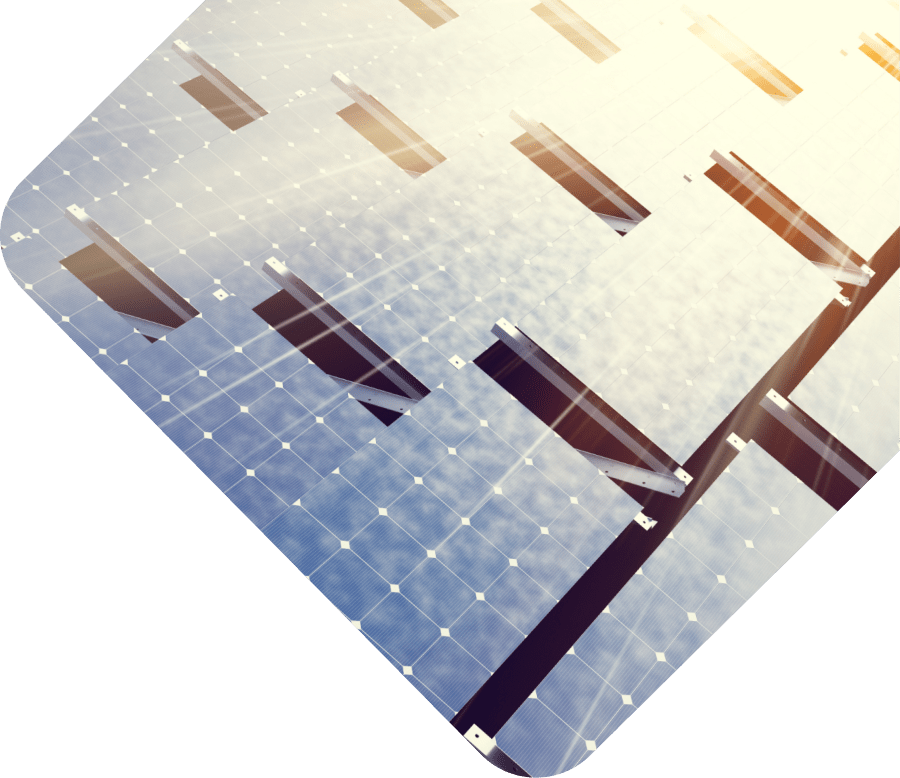 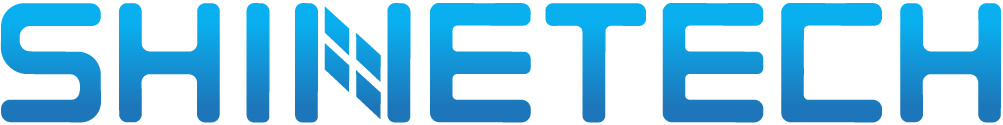 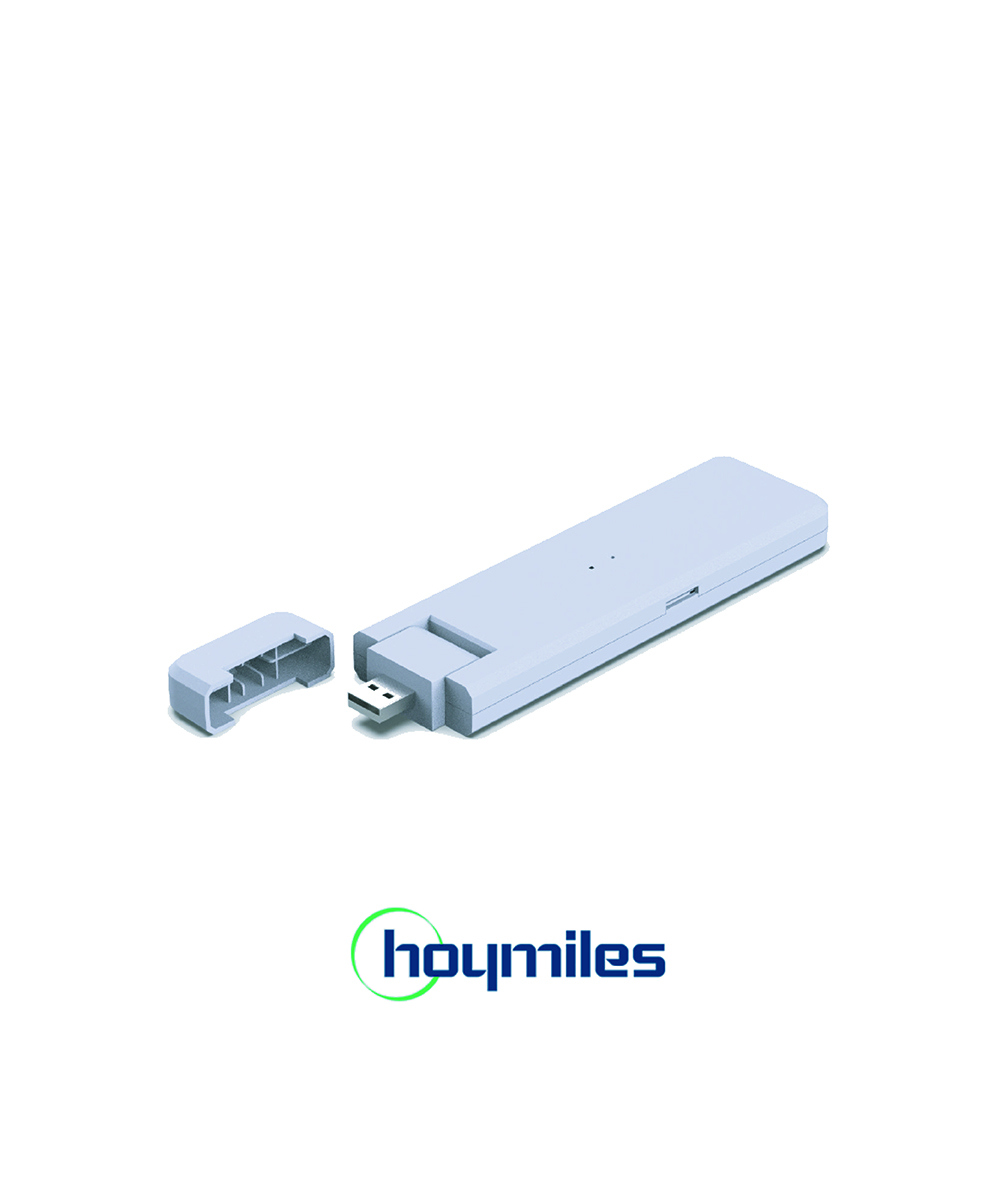 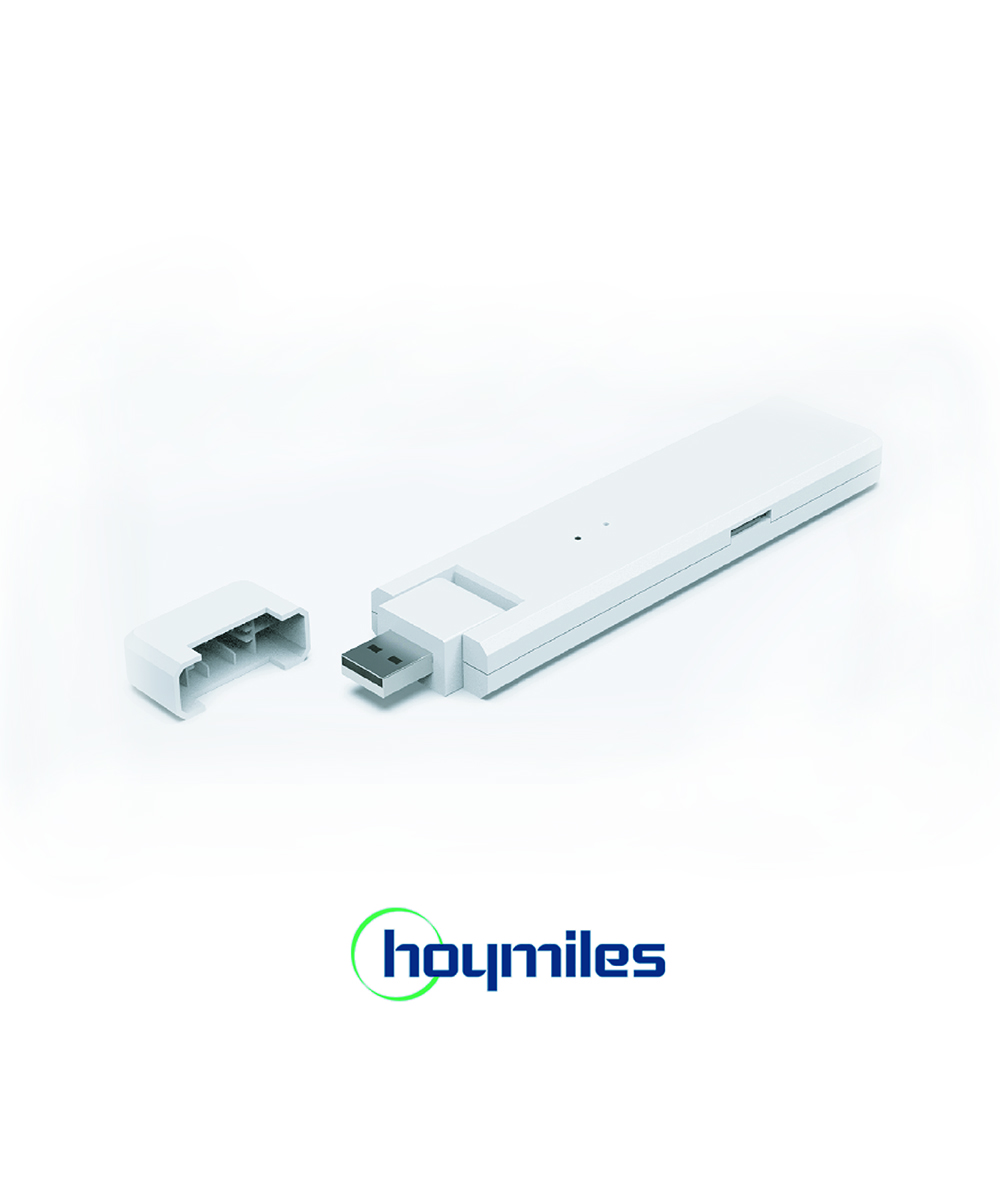 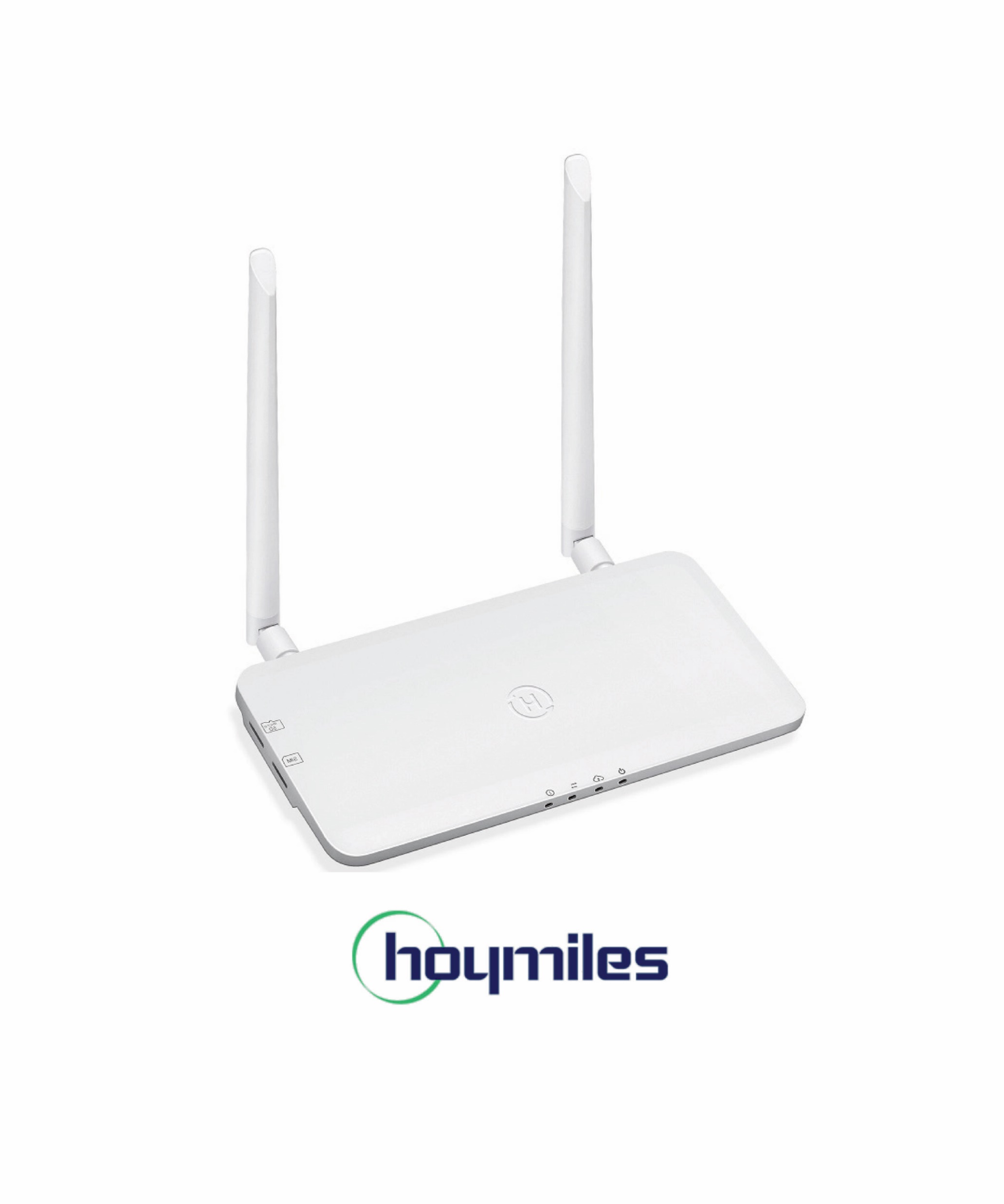 Hoymiles HMT Serie
MonitoringDTU-S
Pro-Sbis 99 Module
Wlite-Sbis 4 Module(ohne Netzteil)nur HMT 1-4
Lite-Sbis 99 Module(mit Netzteil)
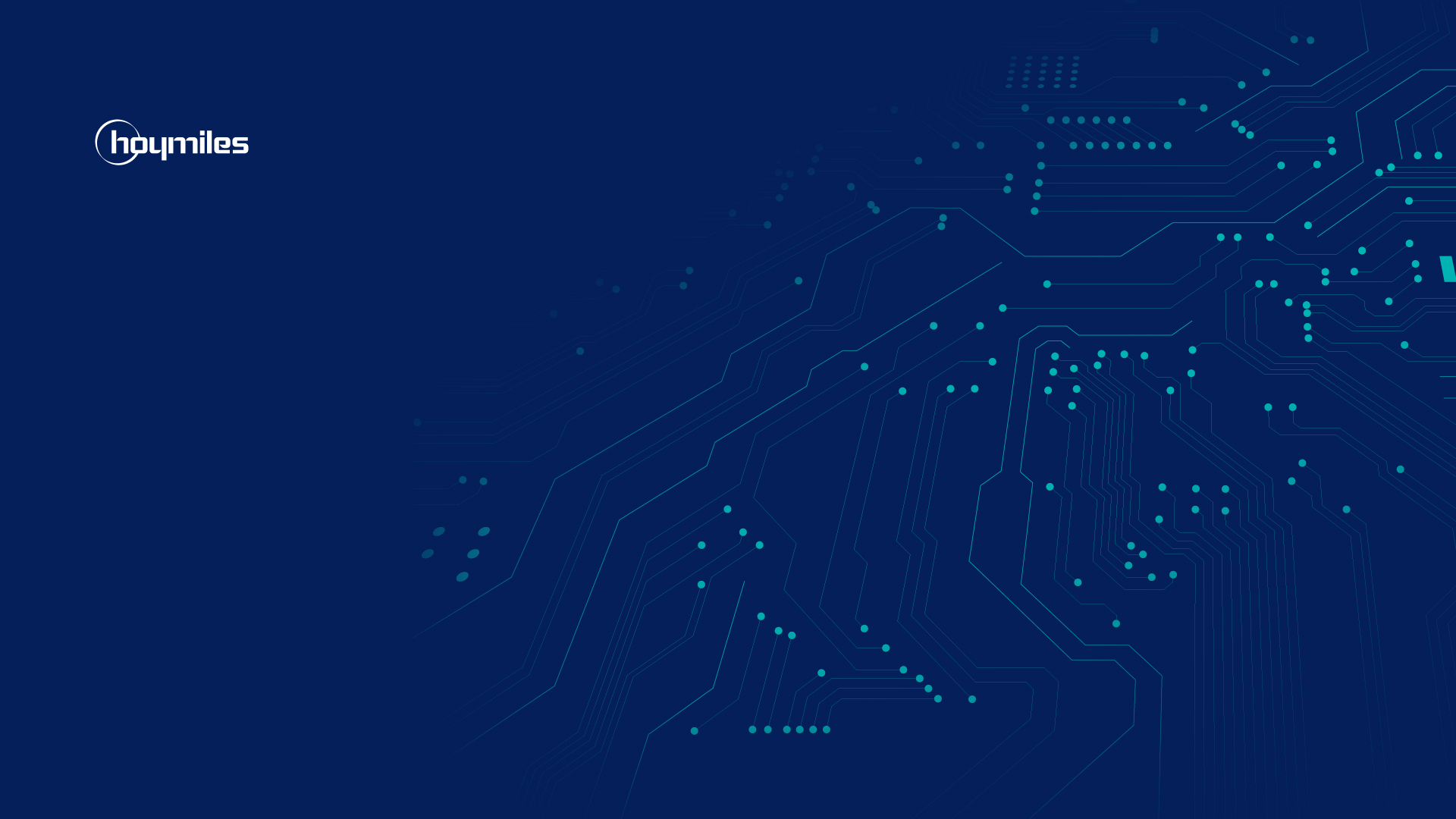 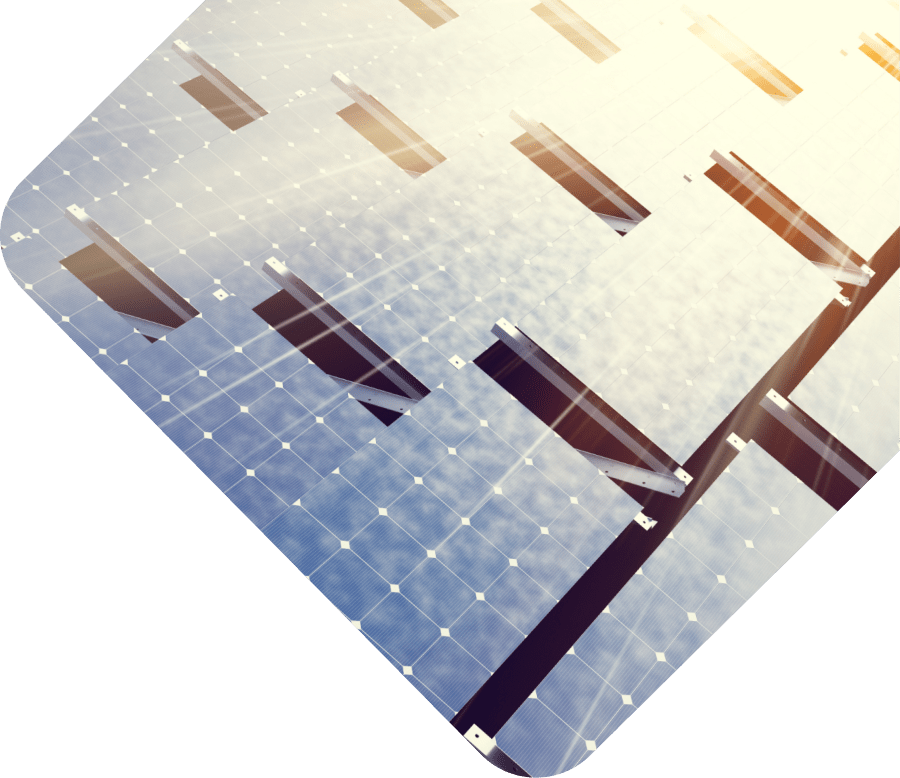 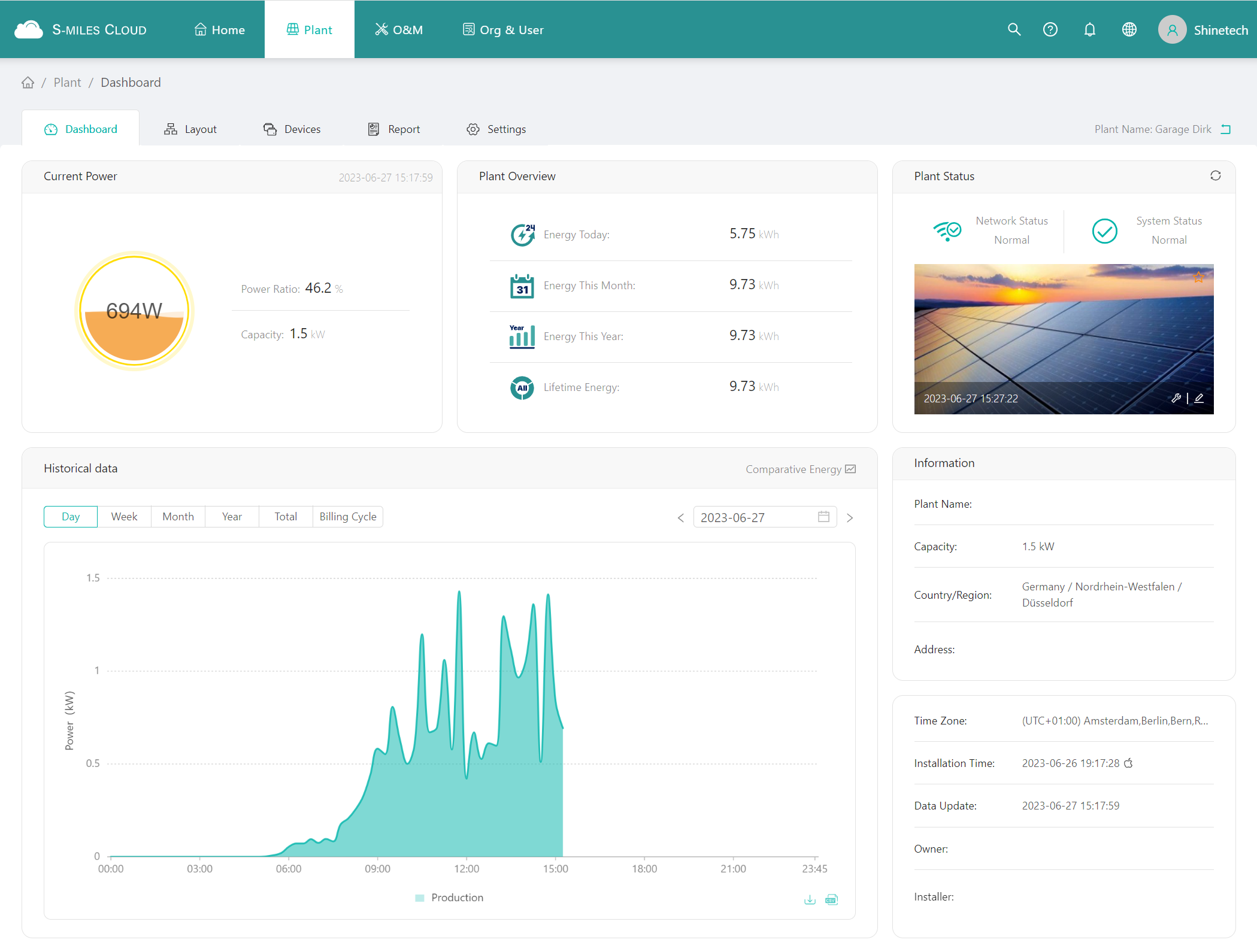 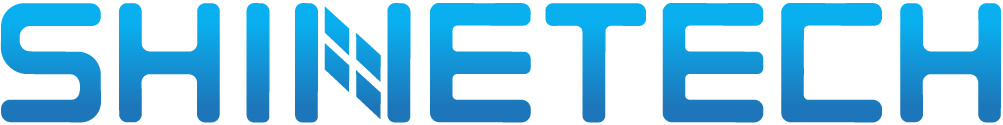 Hoymiles HMT Serie
MonitoringS-Miles Cloud
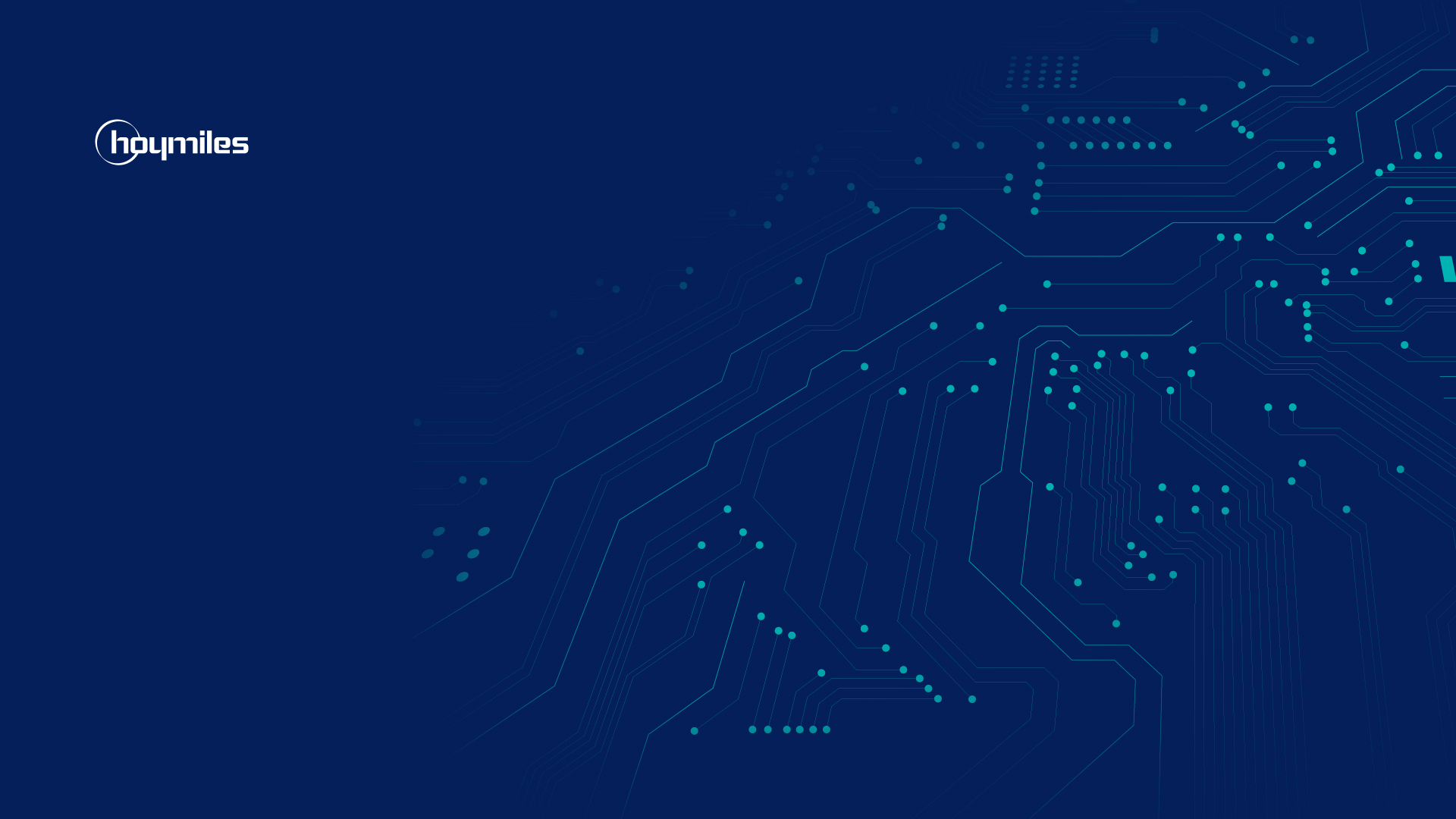 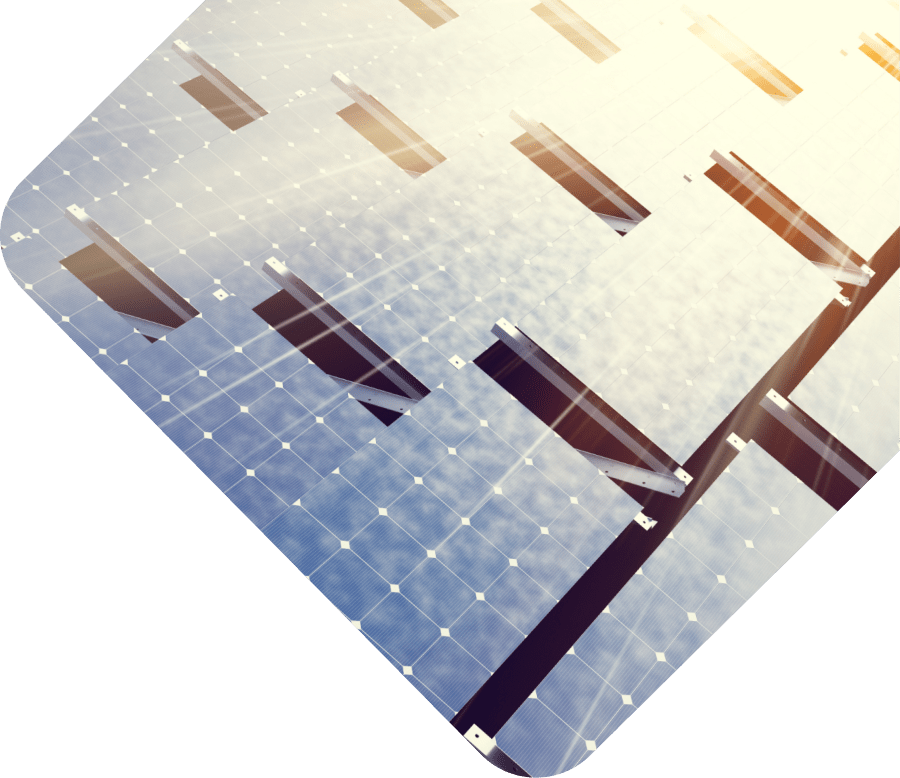 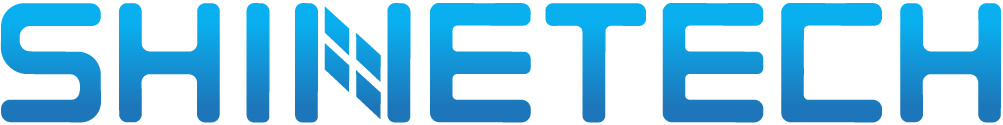 Hoymiles Smart Meter
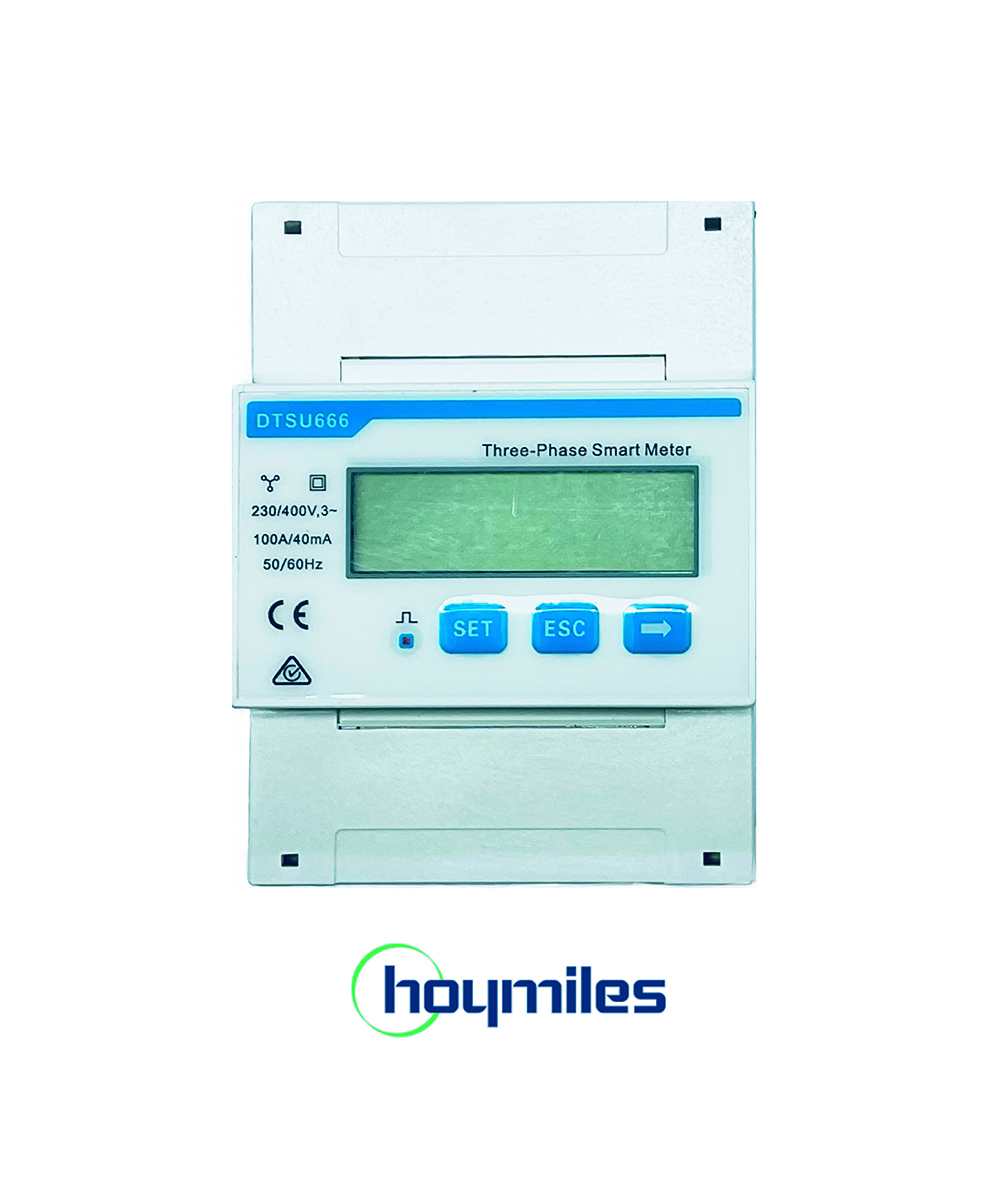 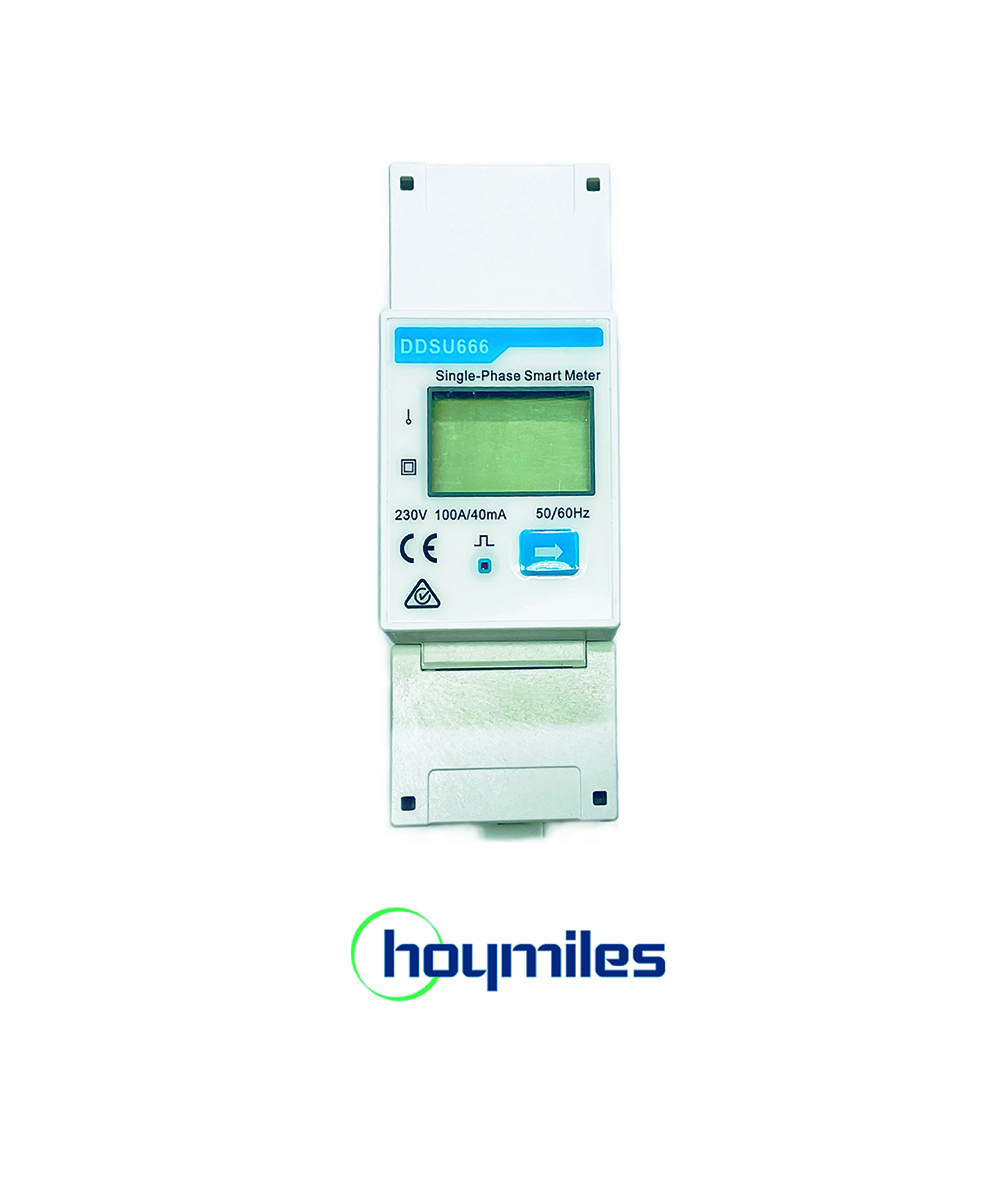 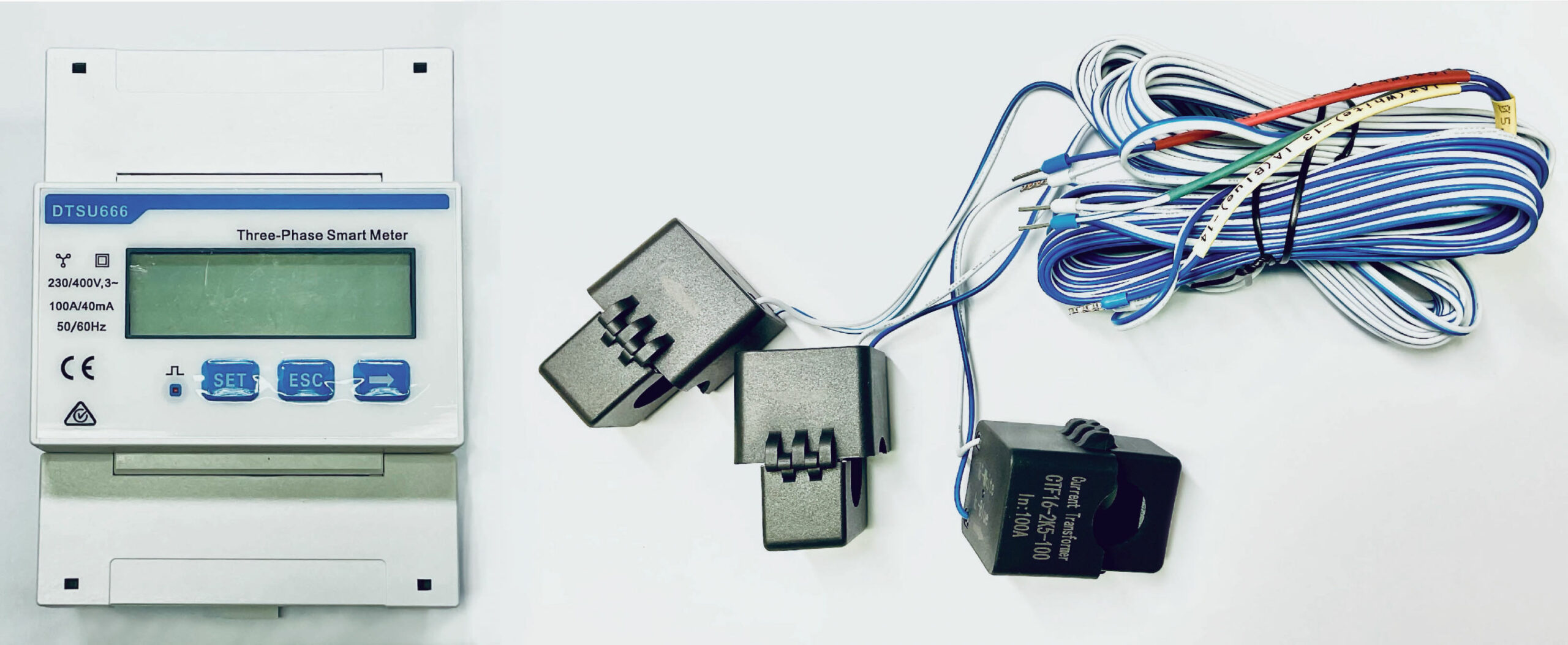 1-phasigmit/ohne CT
3-phasig mit CT 100A/250A
3-phasigohne CT (EOL)
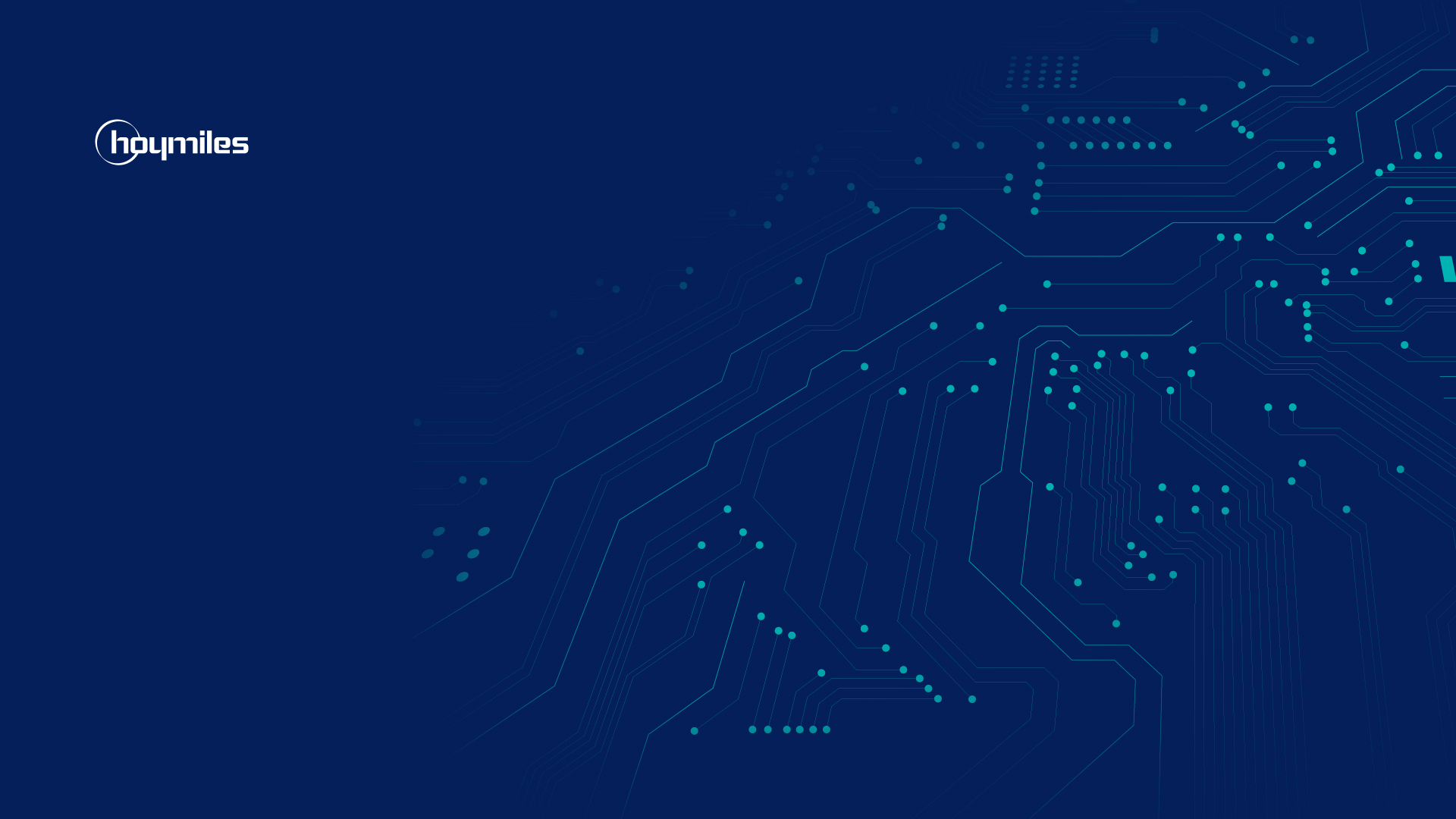 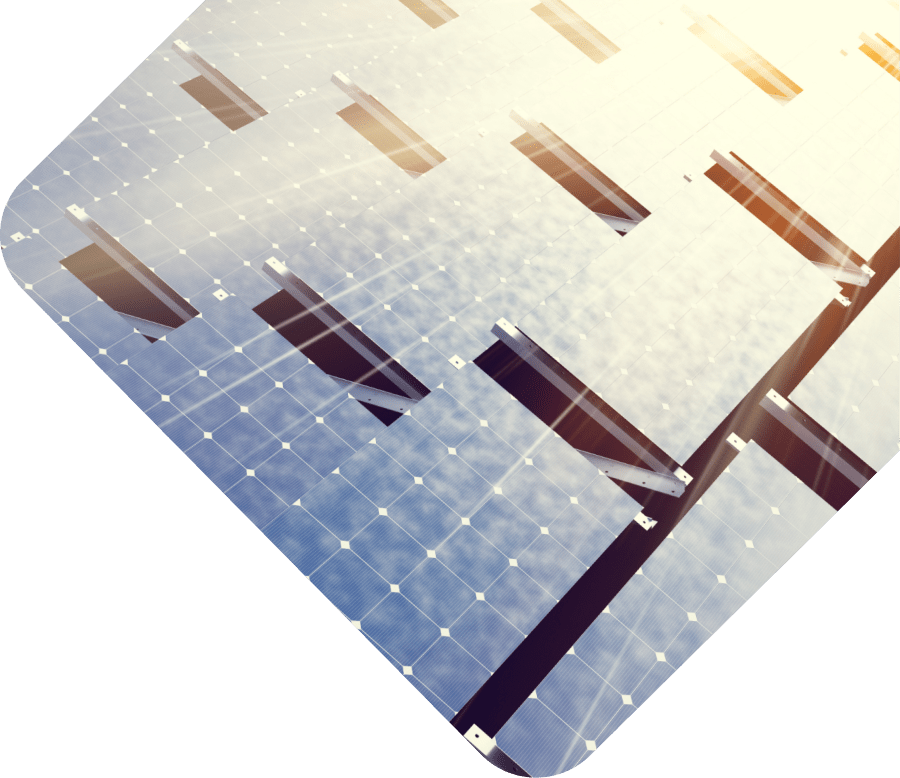 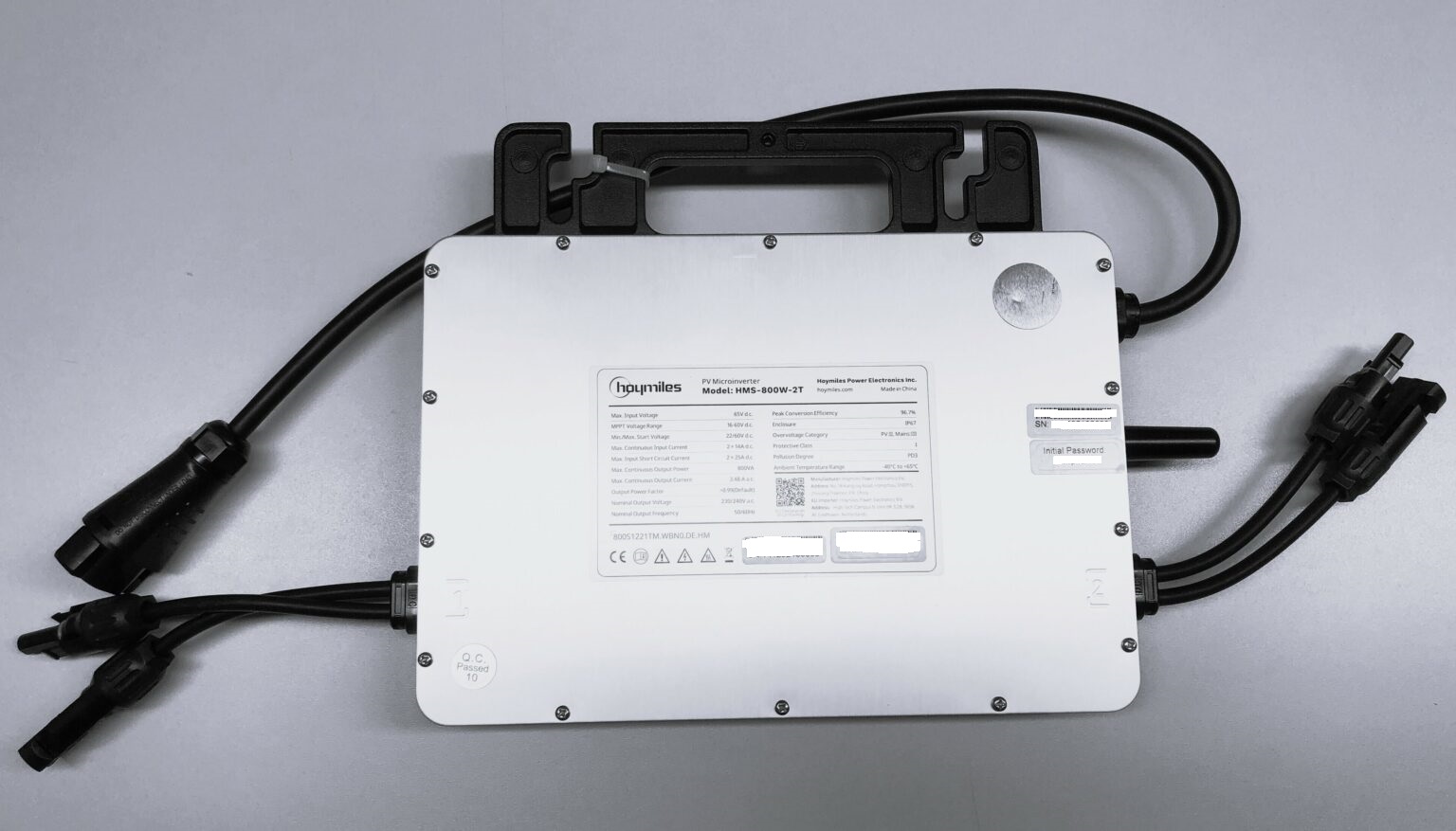 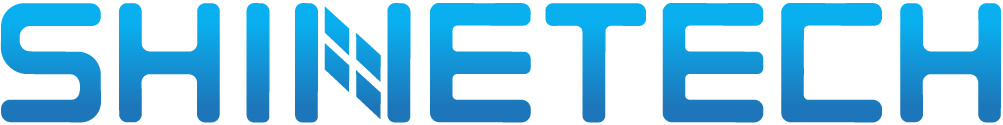 Hoymiles W-Serieintegrieter WiFi
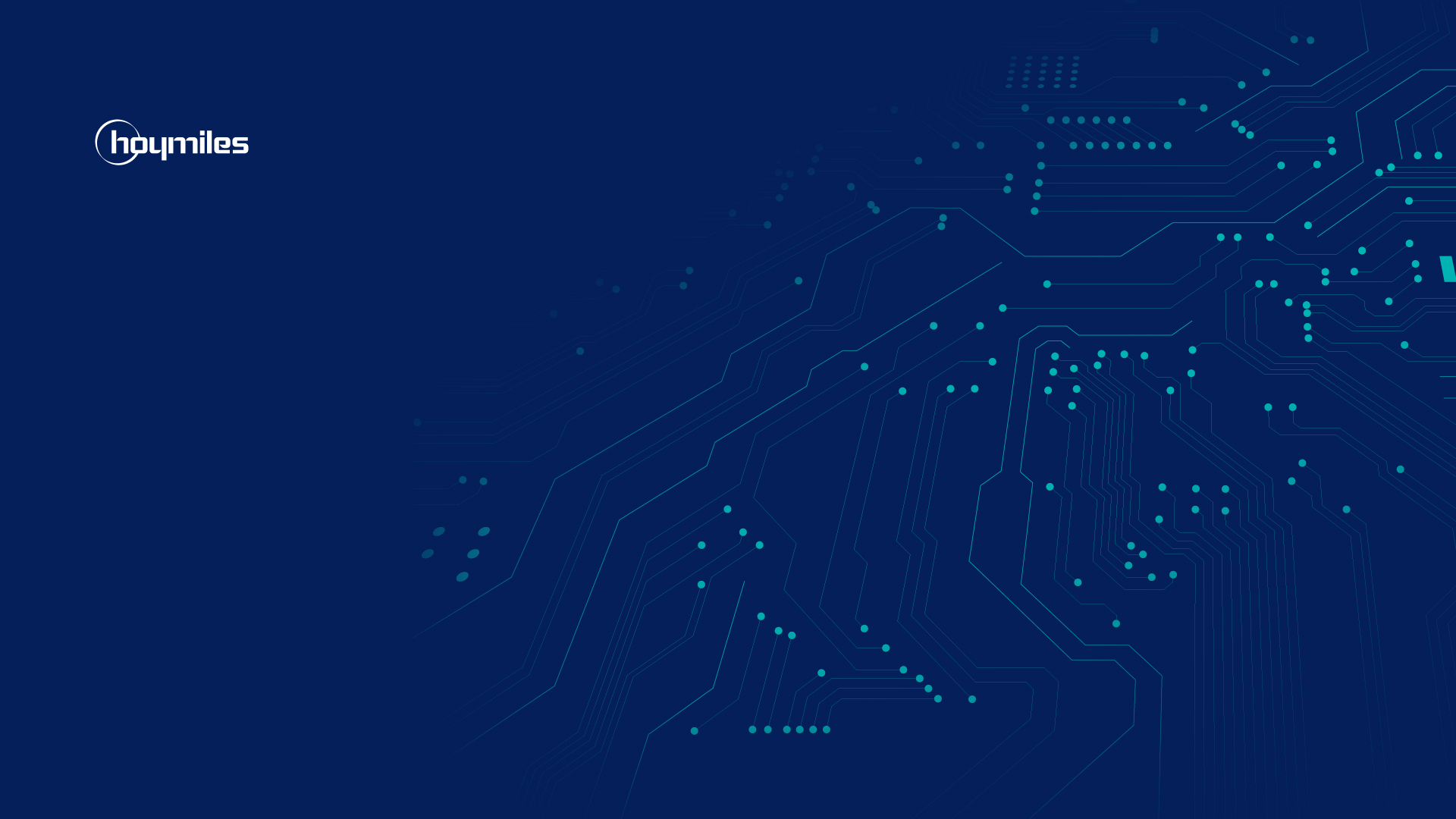 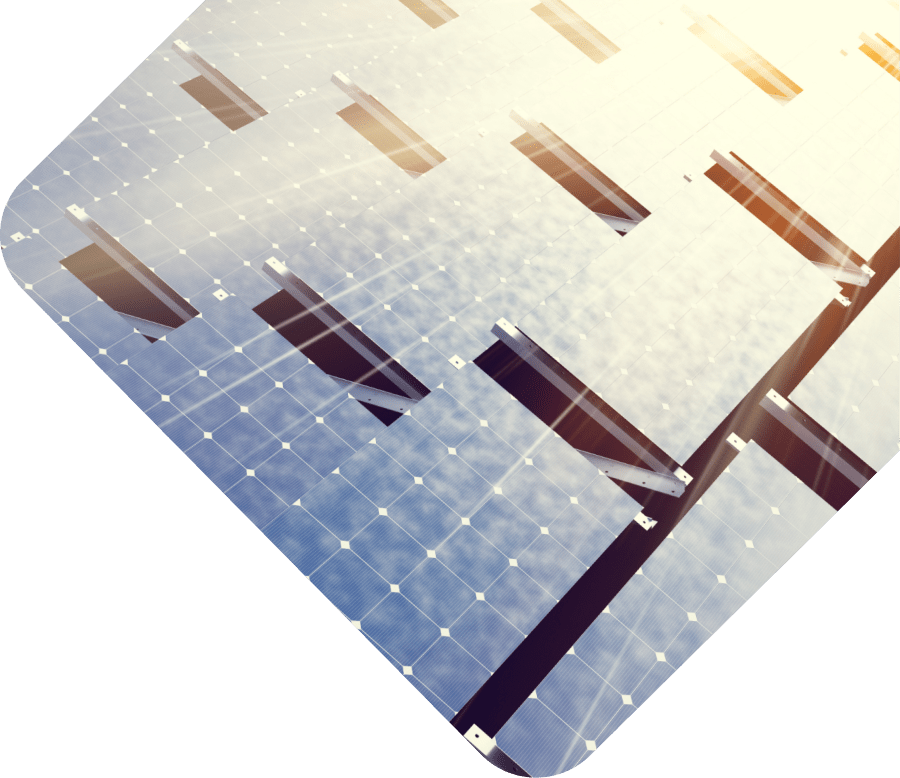 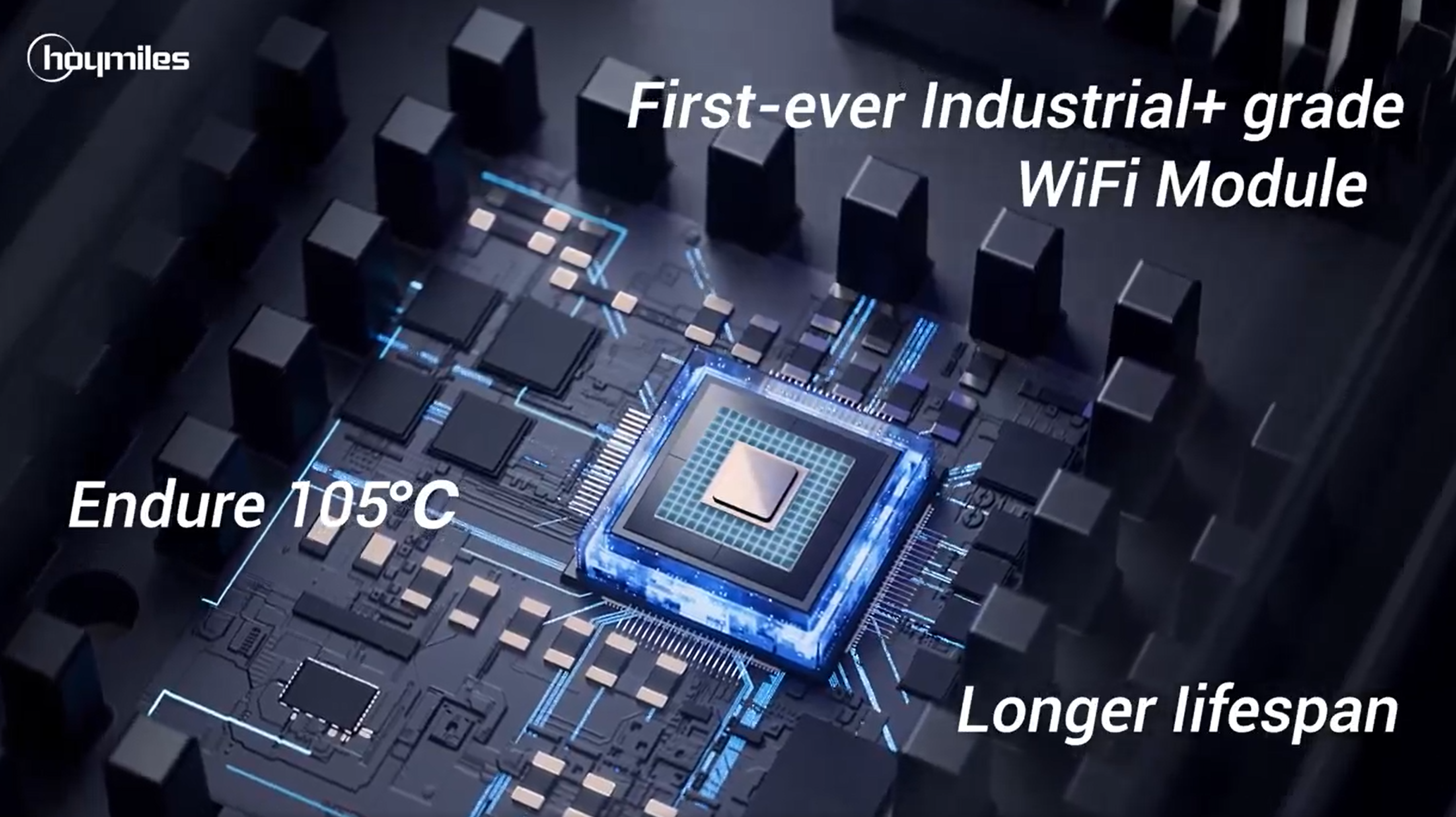 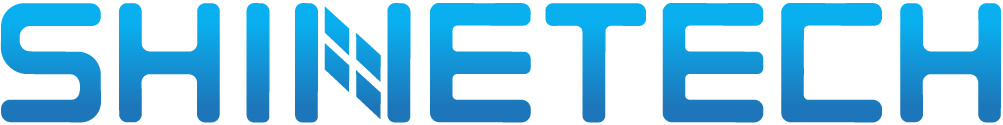 Hoymiles W-Serieintegrieter WiFiIndustrielevel105 °C
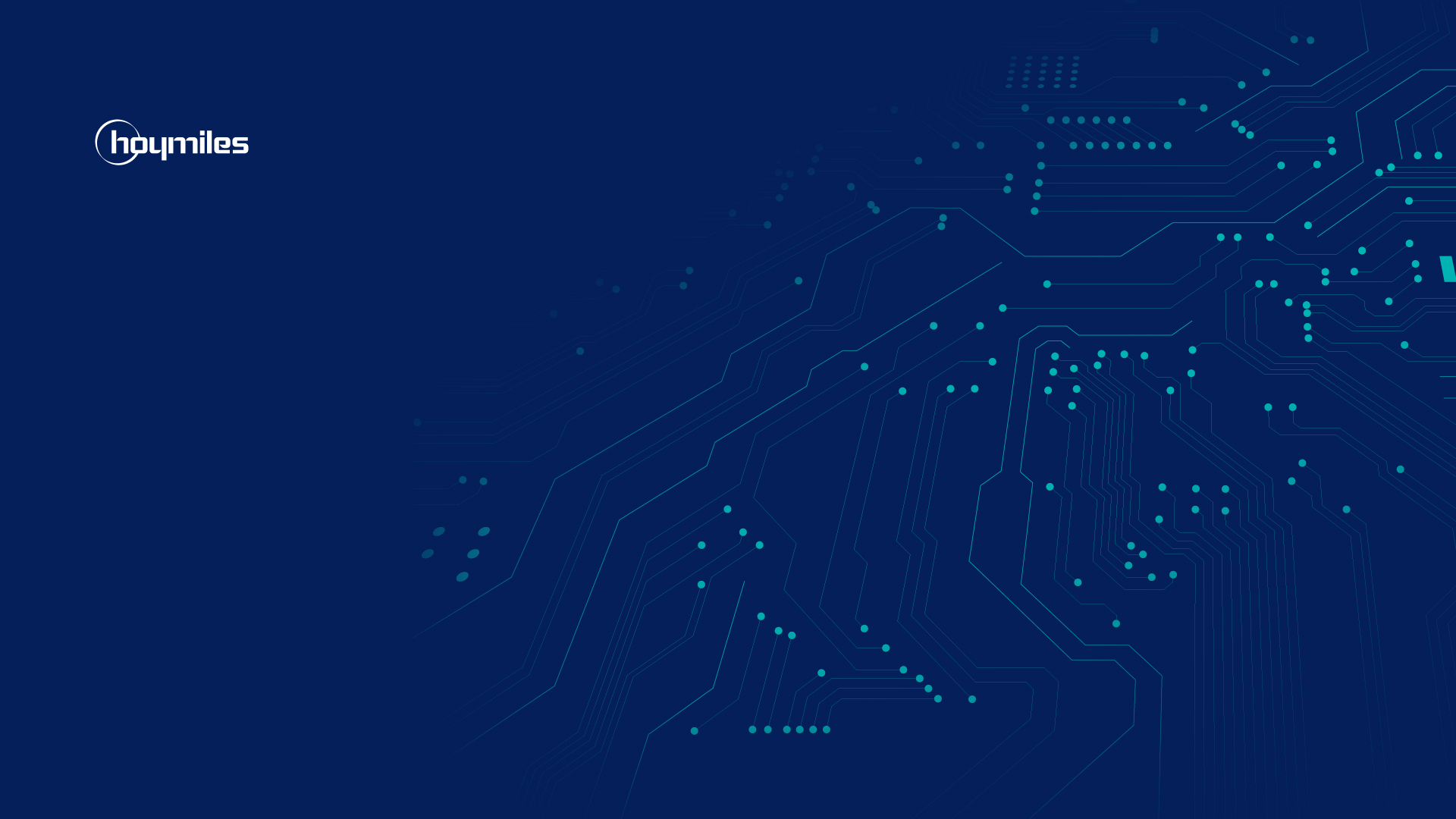 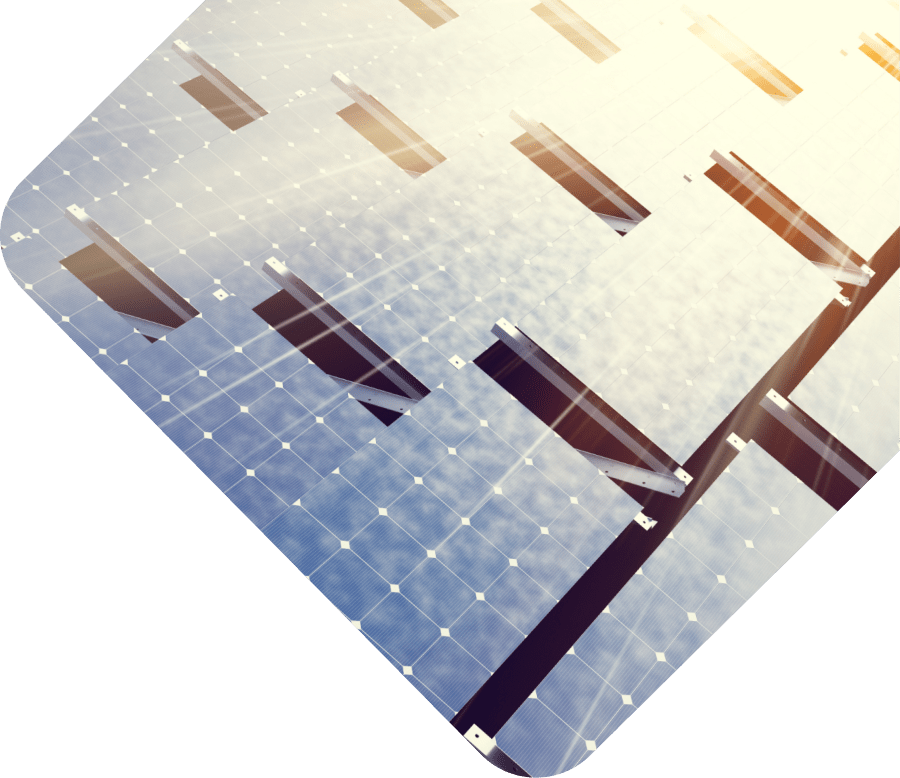 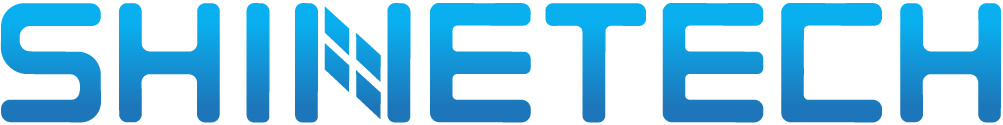 Hoymiles Field Connector
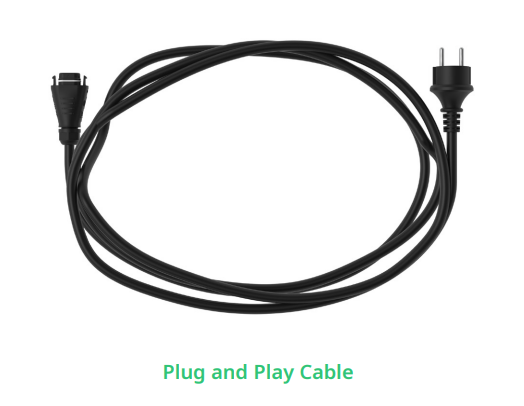 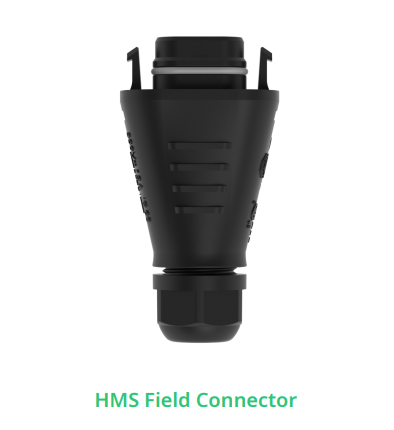 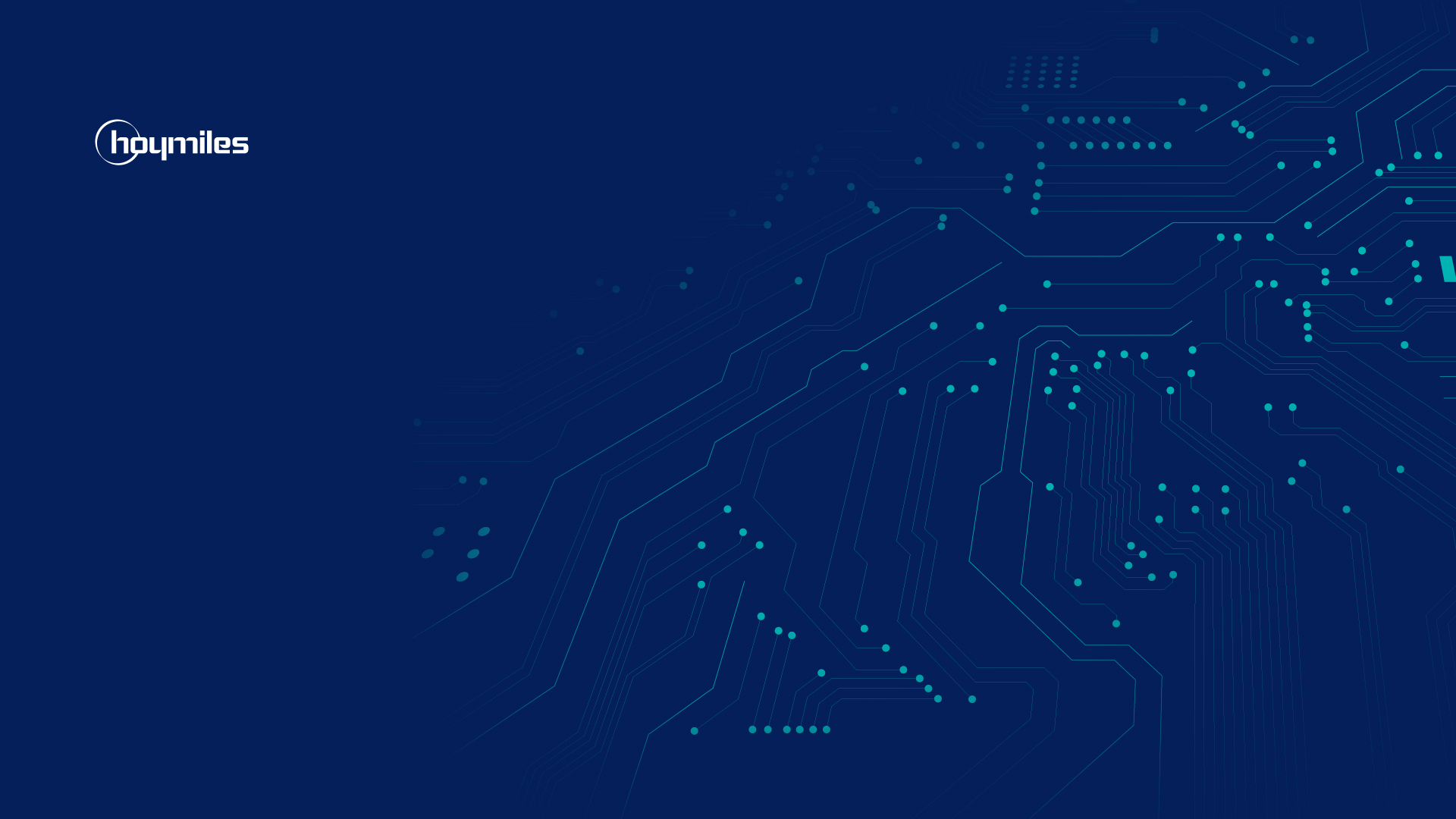 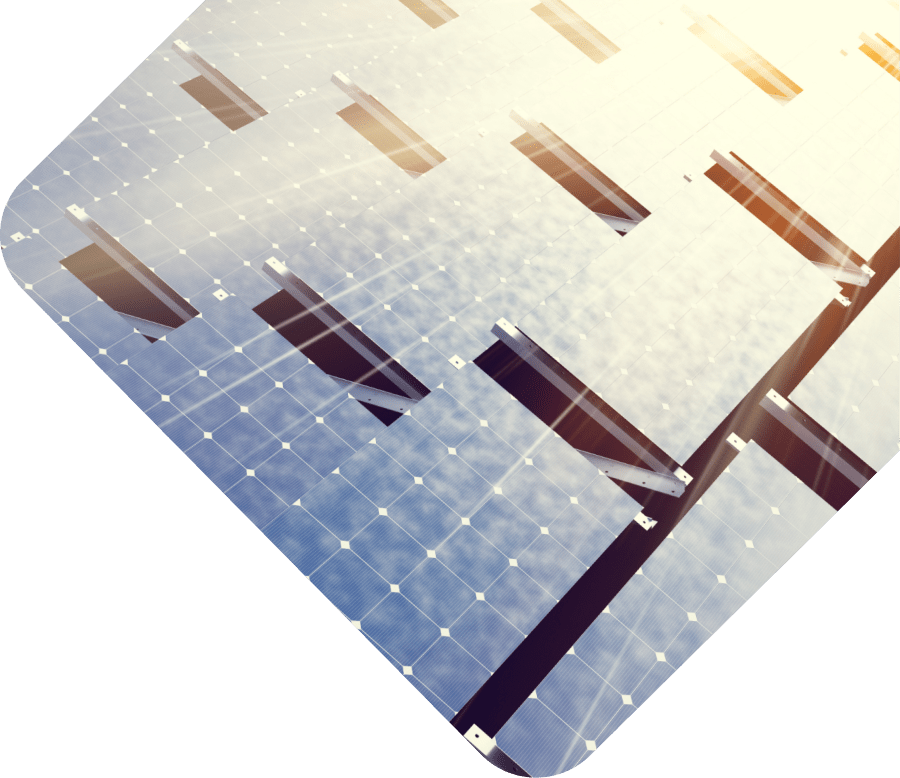 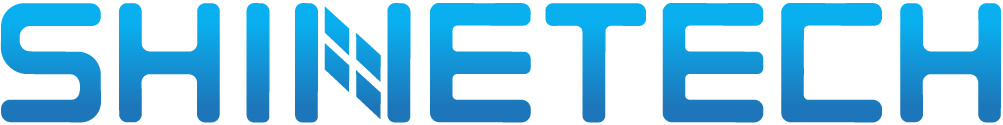 Hoymiles Einzelsystem mit 1 HMS Micro Wechselrichterund Field Connector
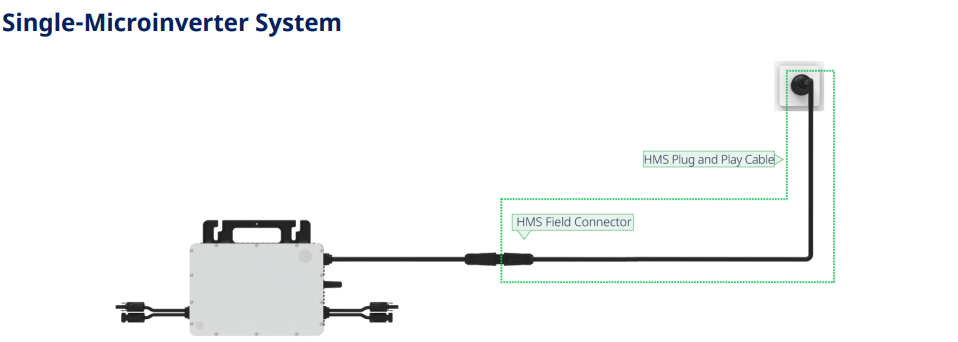 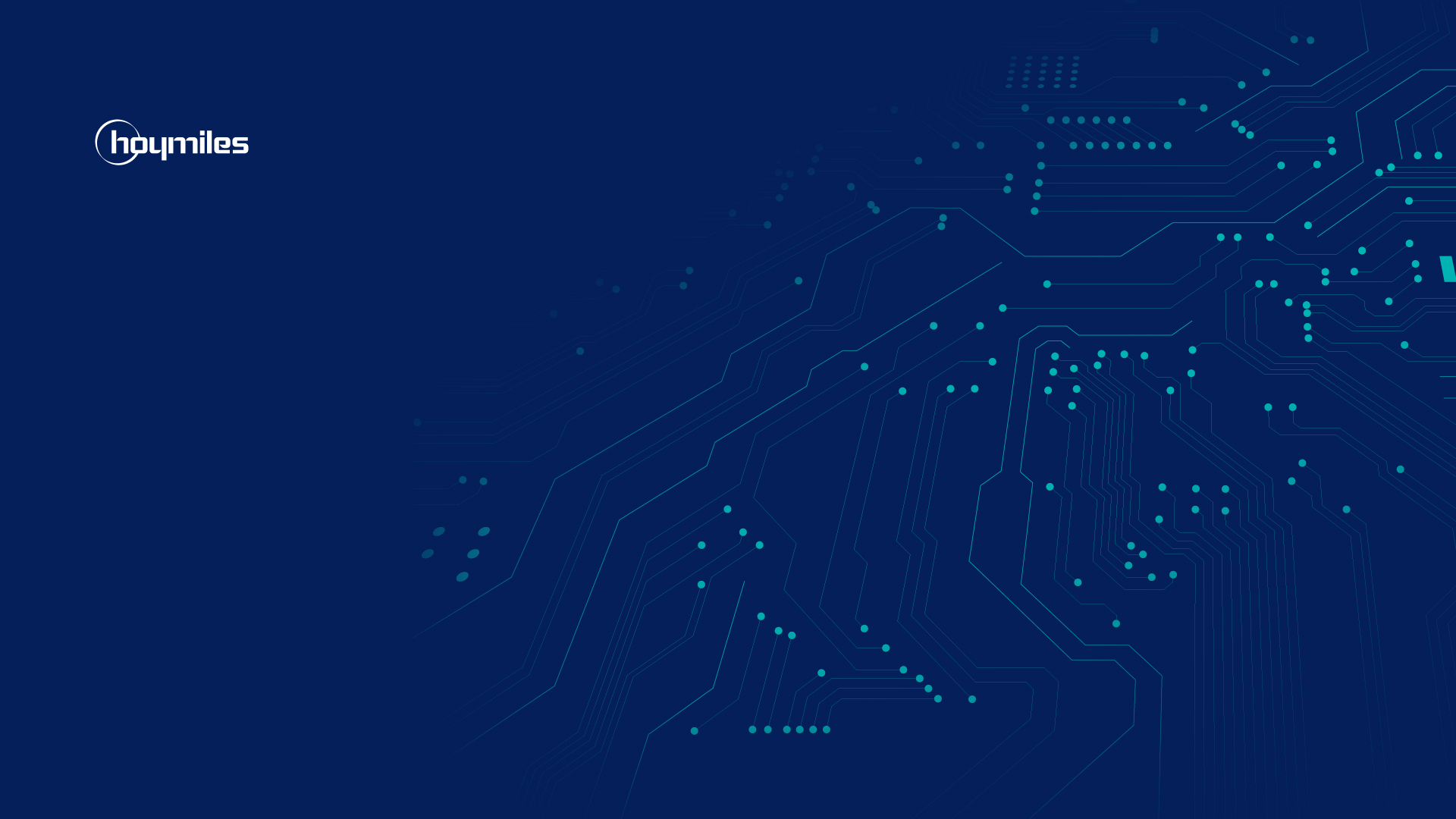 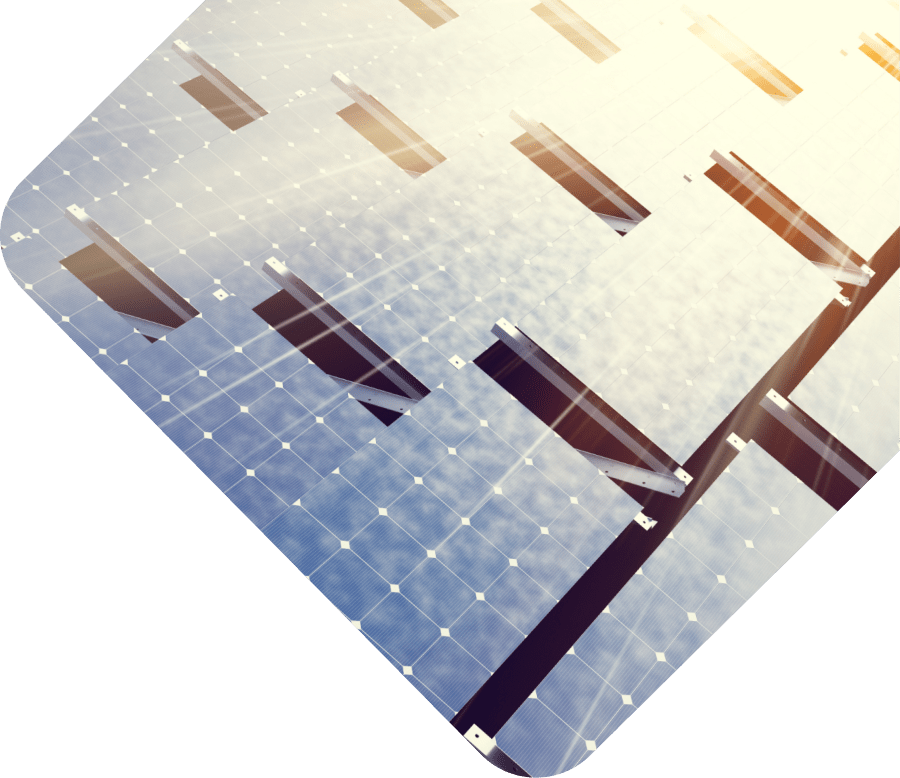 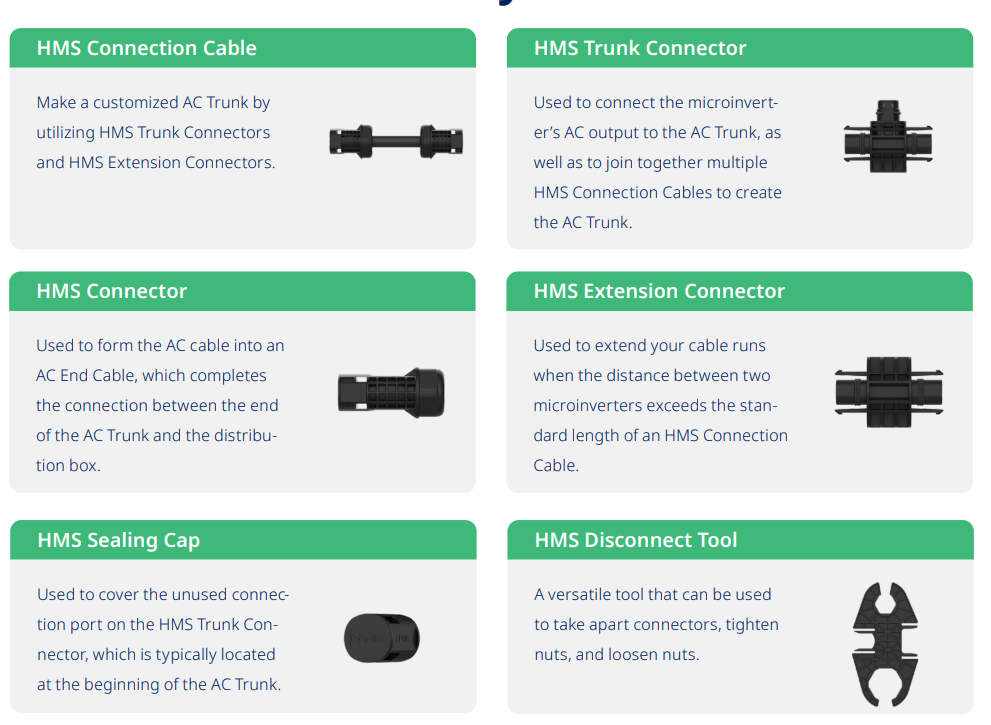 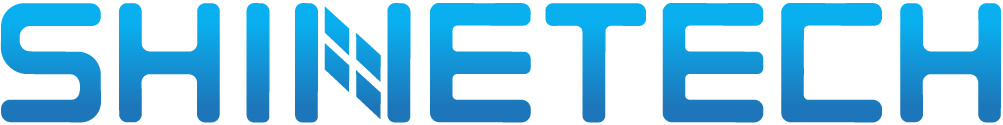 Hoymiles Flex Zubehör
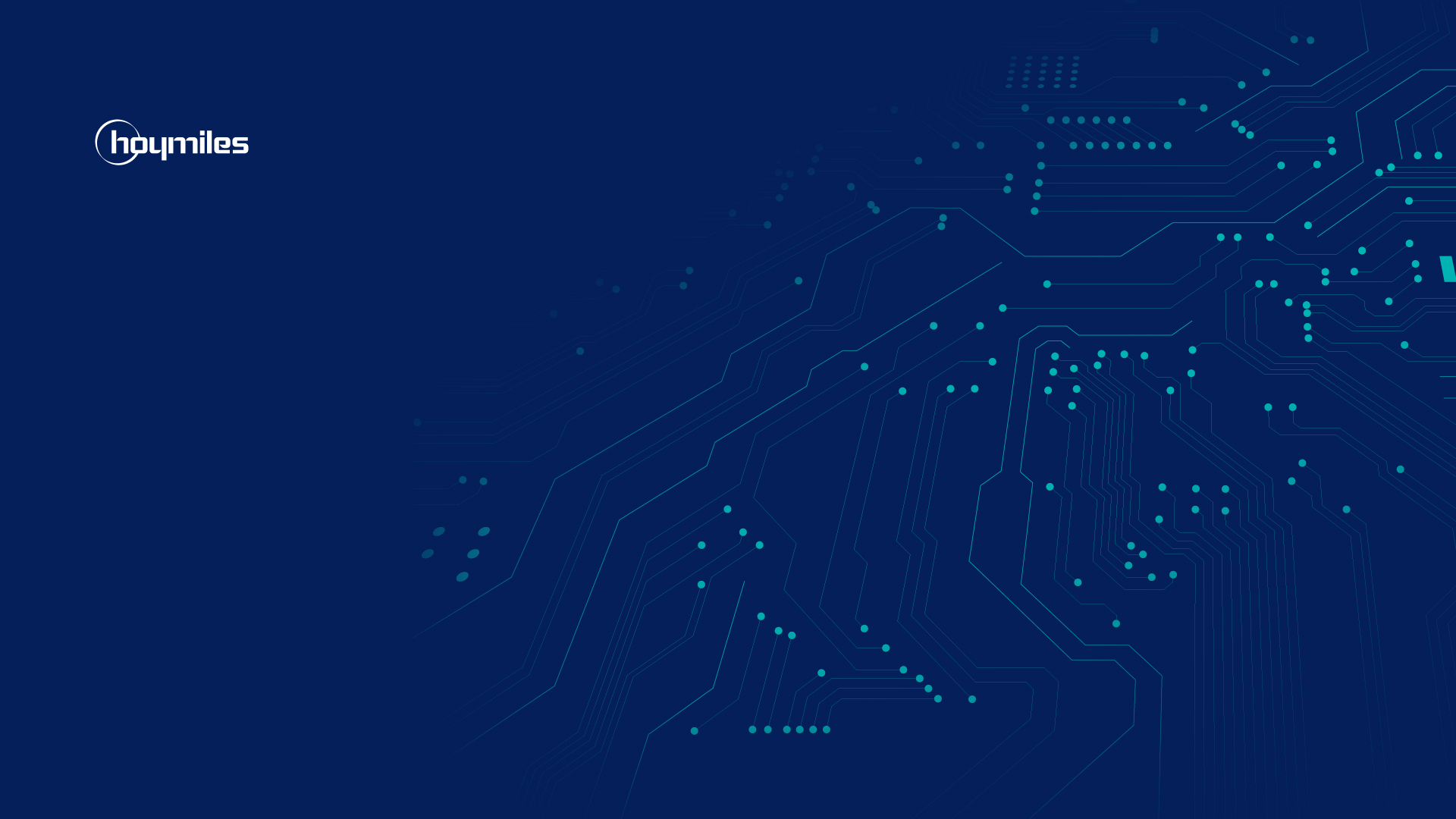 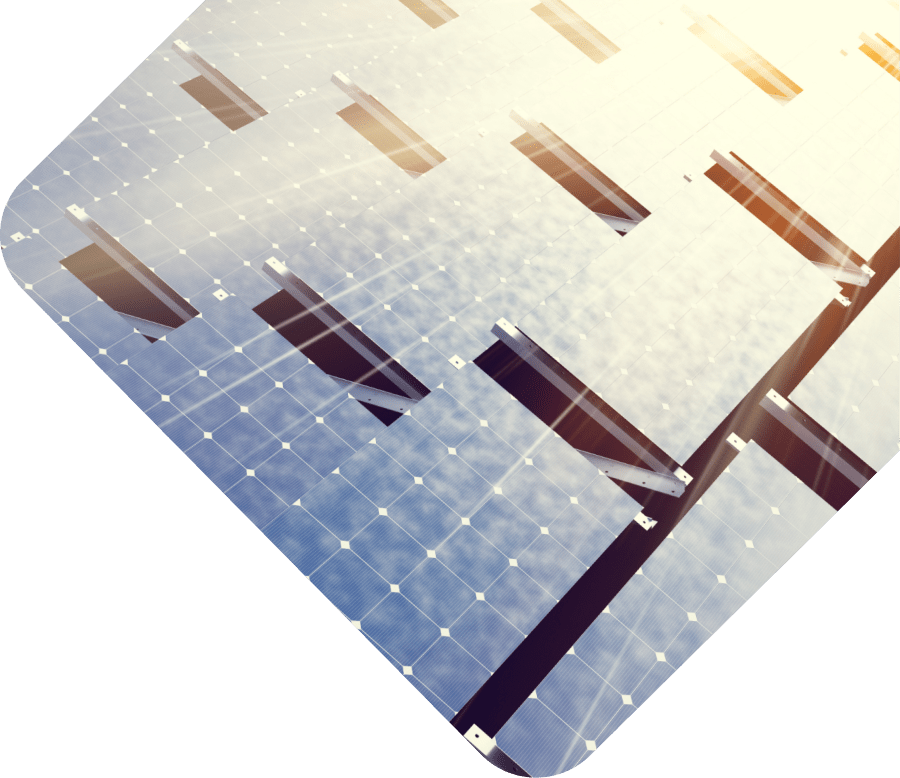 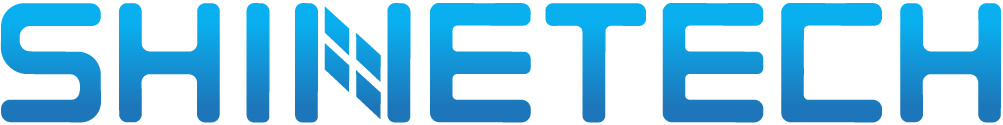 Hoymiles kaskadiertes System mit mehreren HMS Micro Wechselrichter und Flex Zubehör
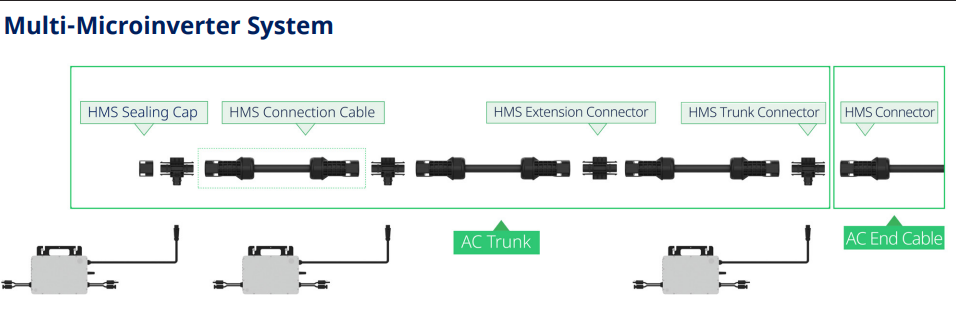 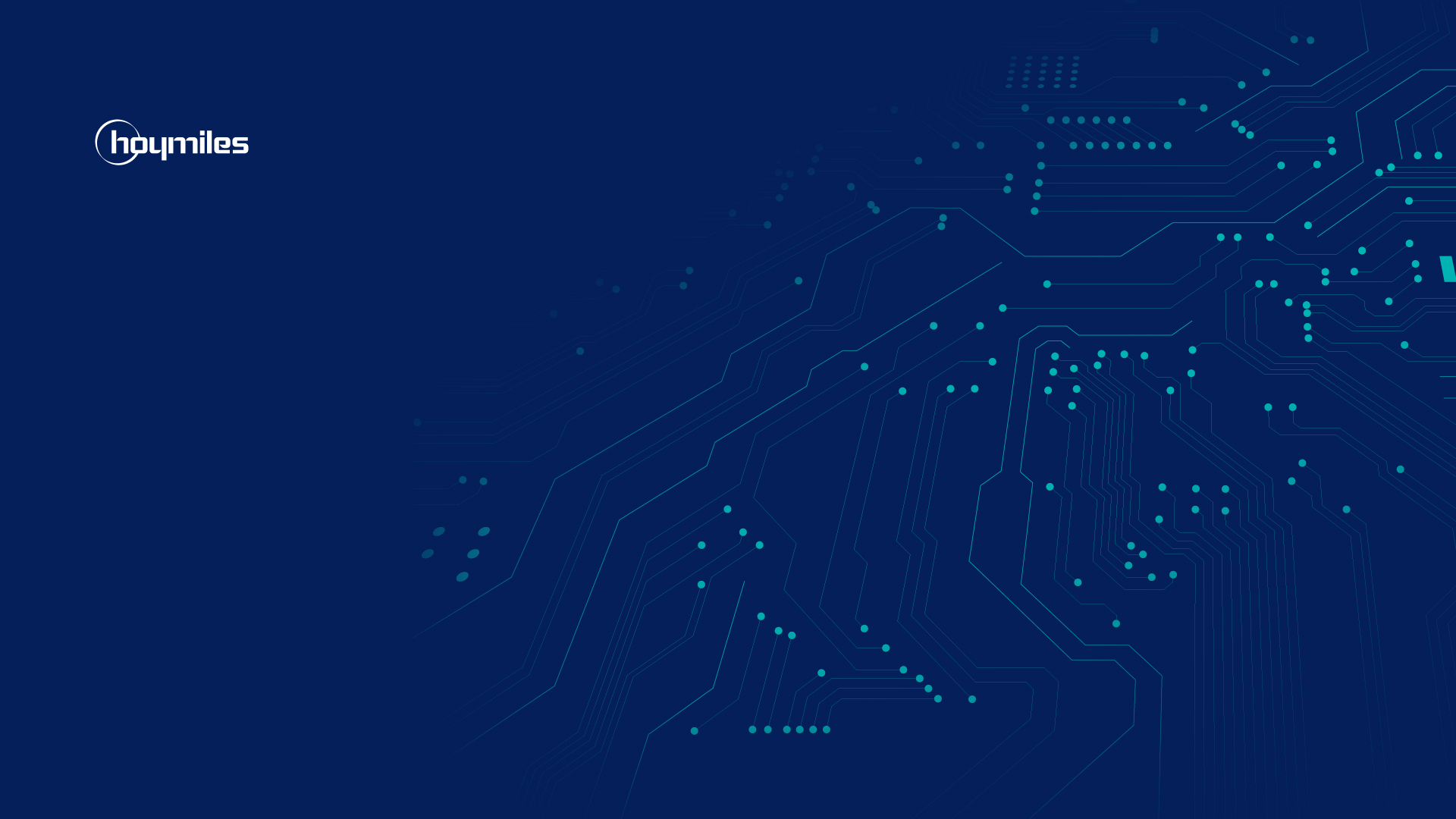 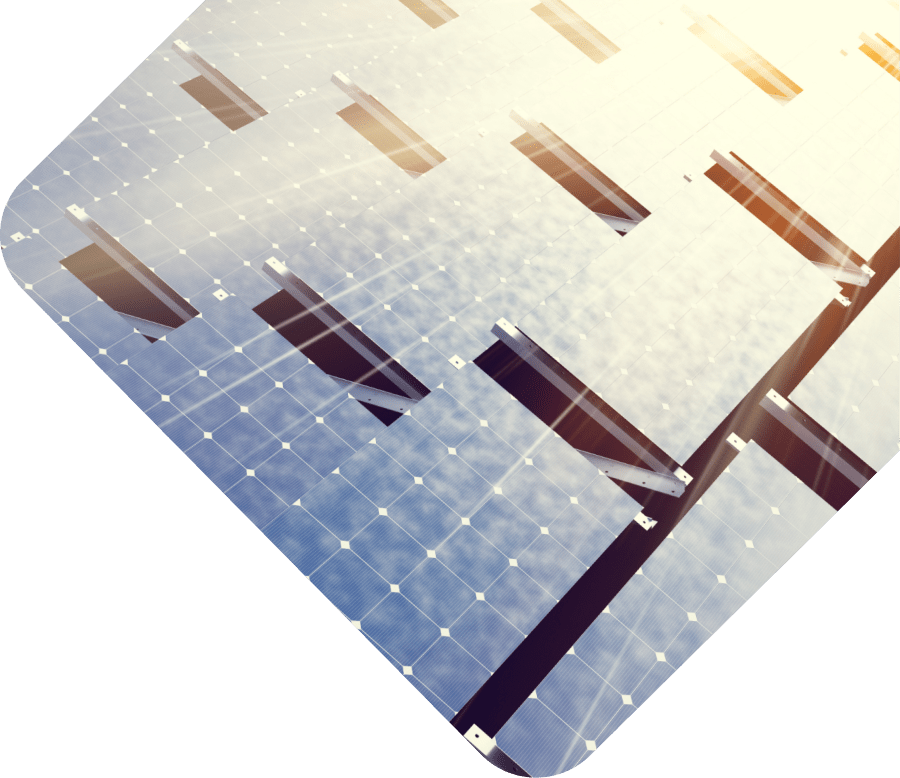 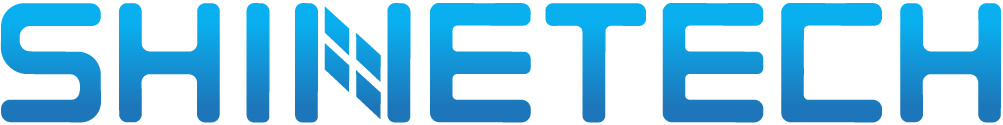 Weitere Hoymiles Produkte in künftige Webinar
Hybrid Wechselrichter DC/AC HYS/HAS/HYT/HAT
Hoypower Speicher
RSD Rapid Shutdown
Optimierer
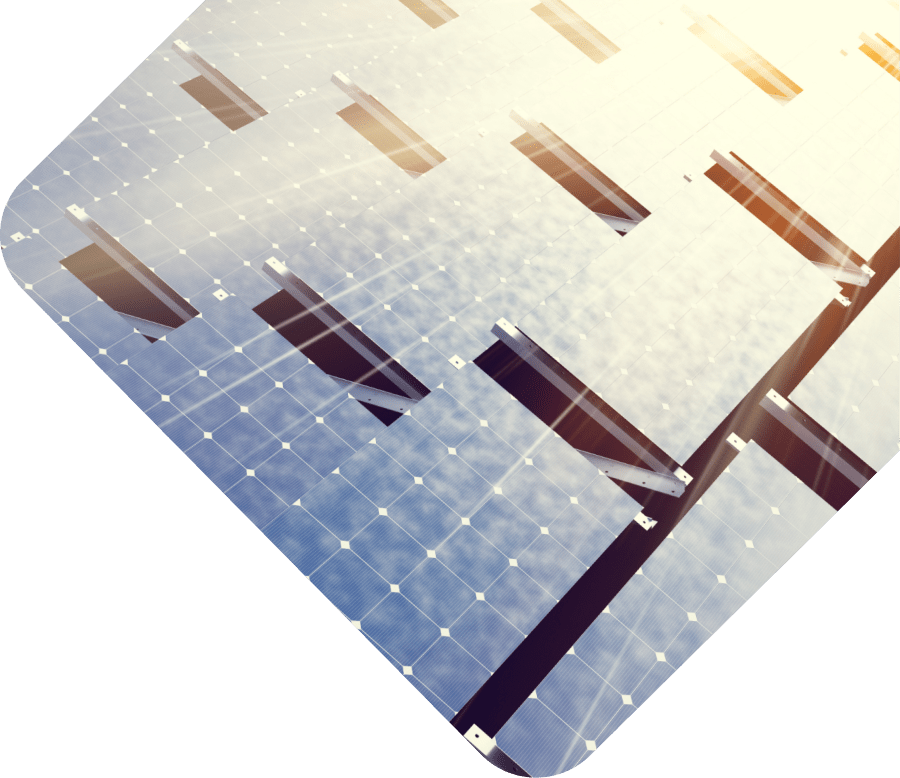 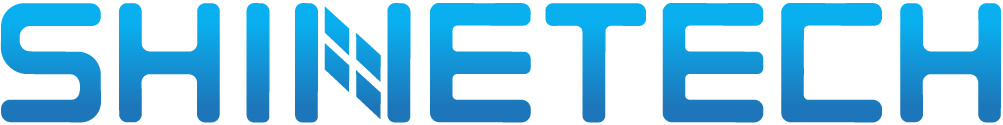 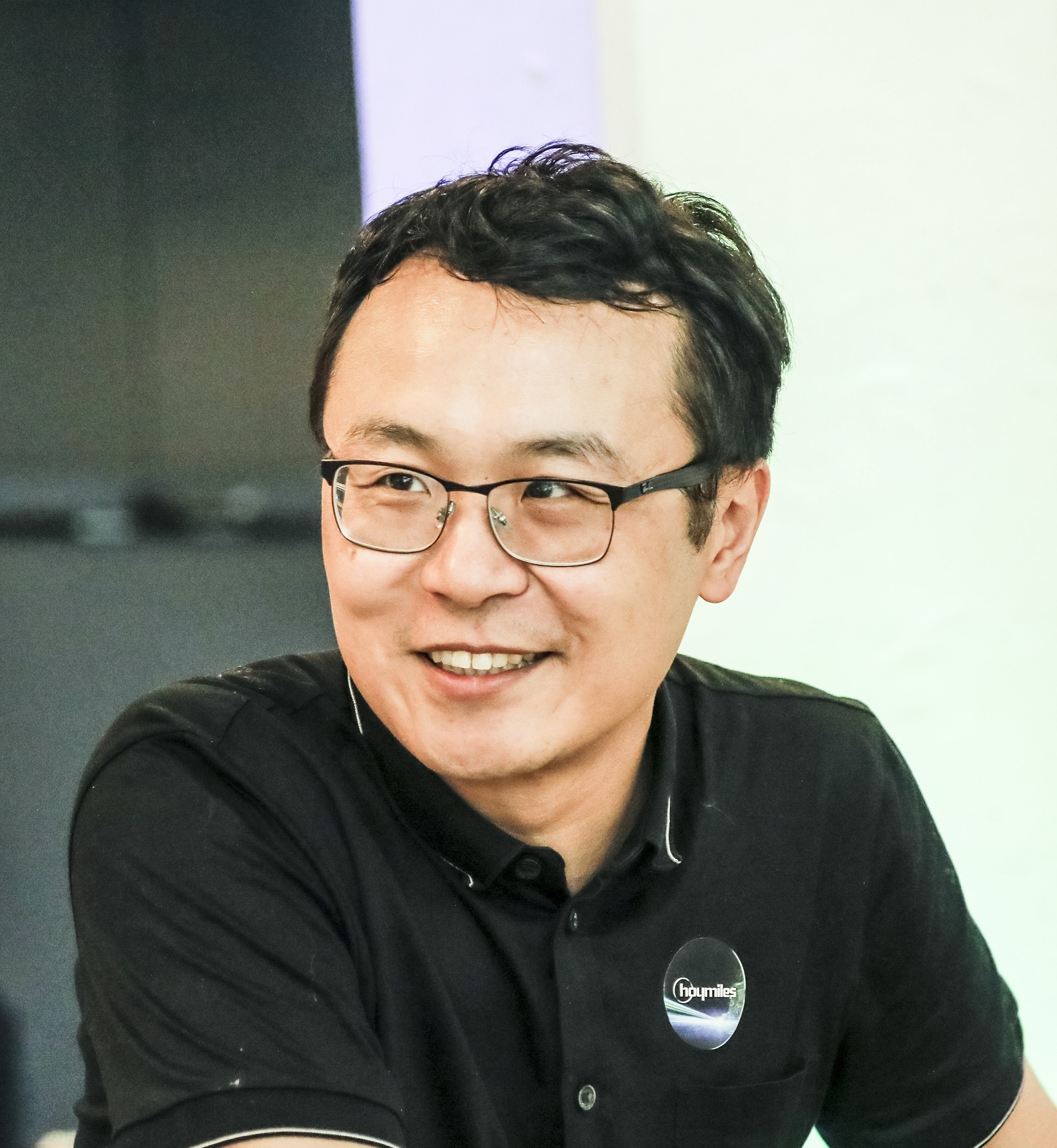 Über Uns
Gründer: Zhang Sheng, seit 2001 in DE
Elektrotechnik Studium TU München
Solar Zell- und Modultester Firma 2009
Gründung Shinetech in Juli, 2015
Weßling, 25km von München
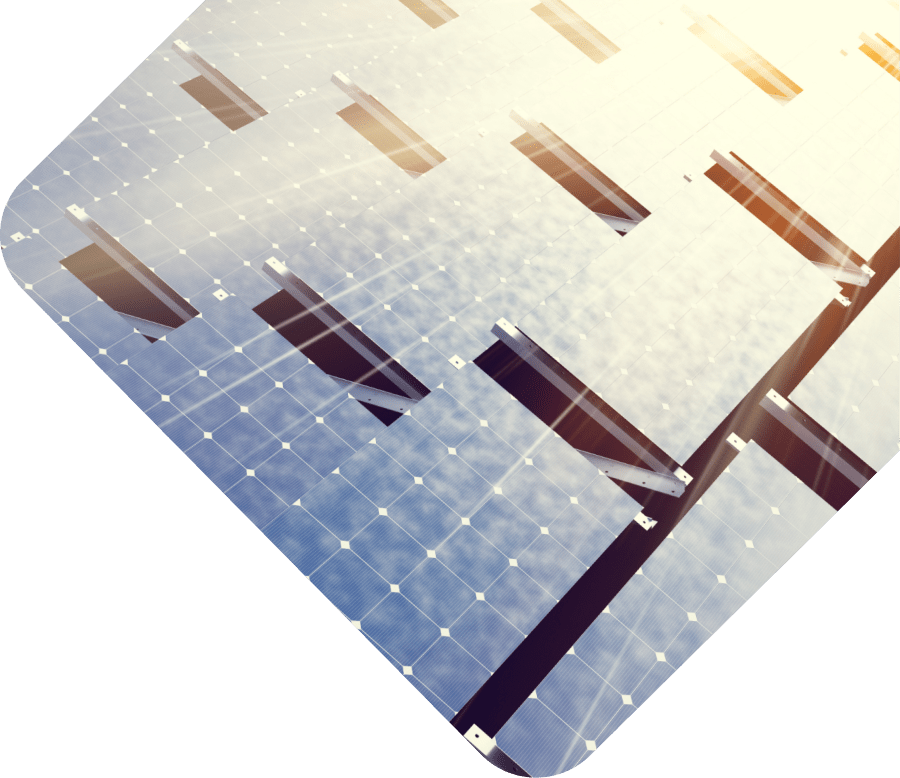 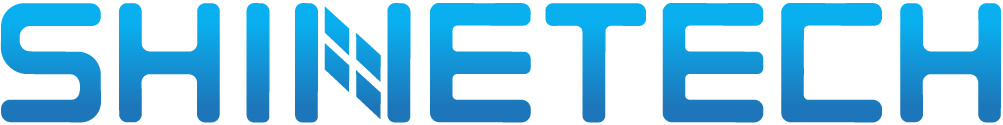 Gefahr im Internet
Aliexpress? Ebay? Amazon?
Welche Hersteller ist wirklich Hersteller?
Welche Hersteller sind wirklich vertrauenswürdig?
Welche neue Produkte sind wirklich gut?
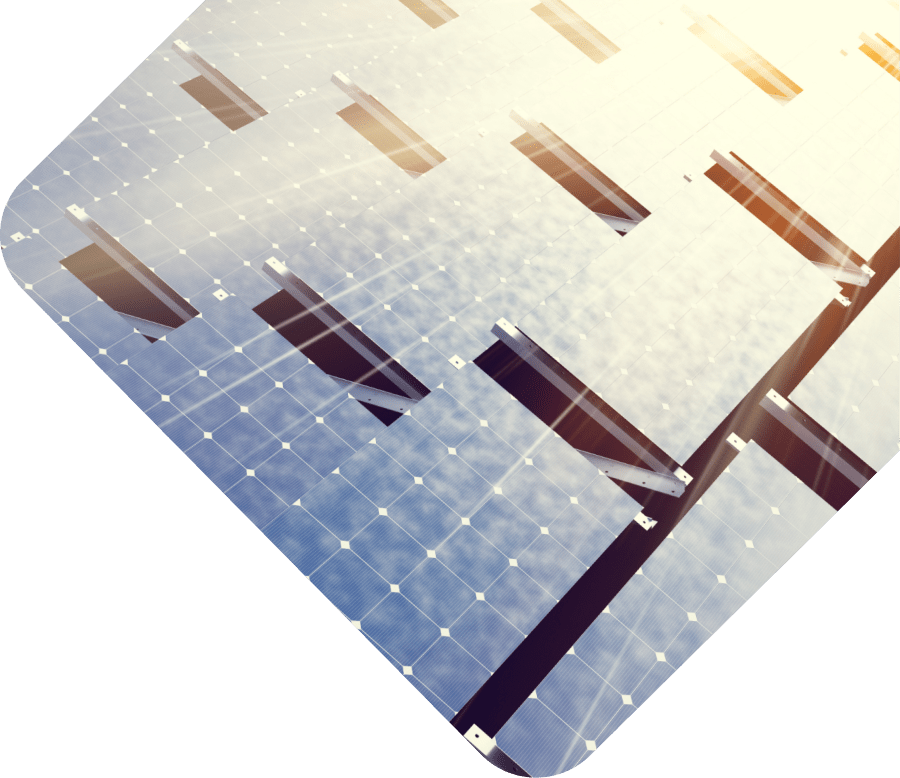 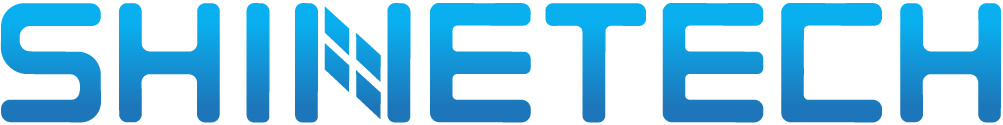 Über Uns
Großes Wissen über chinesische Solarfirmen
Adlerauge um gute Lieferanten herauszufinden
Wer die Wahl hat, hat die Qual
Richtige Auswahl verhindert Verluste und minimiert Risiko
Was am Anfang Billig ist, wird nur später teuer
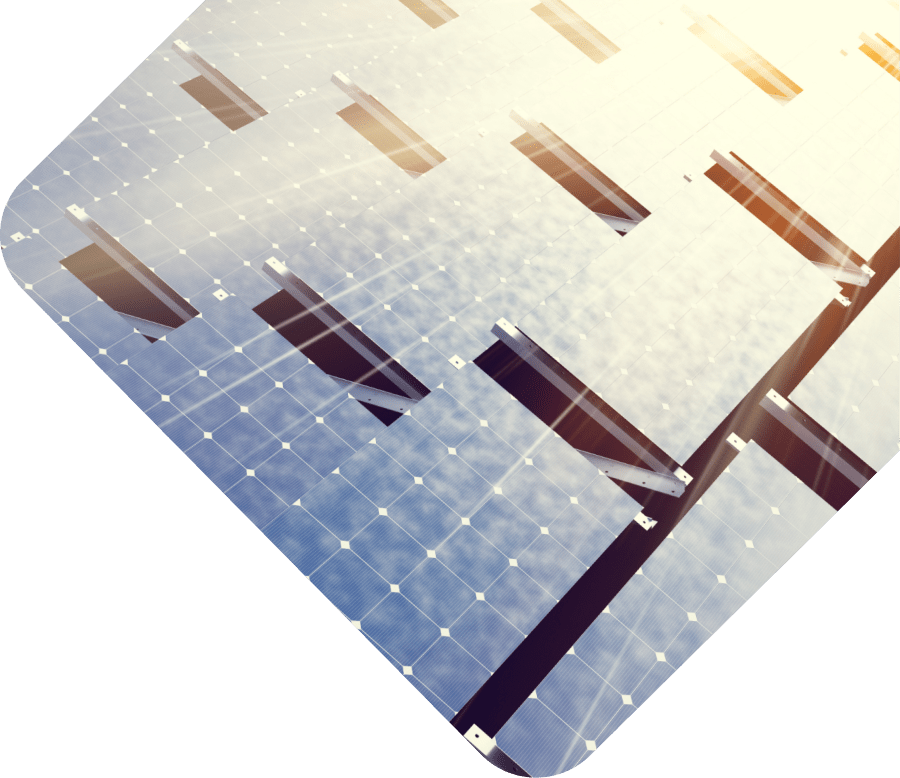 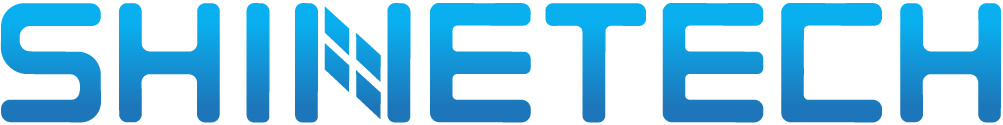 Über Uns
Fokus auf Großhandel
Nur Großhandel von Hoymiles Produkte, keine Balkonkraftwerke!
Bessere Verfügbarkeit und schnelle Lieferung für B2B Kunden
Qualitäskontrolle für Ihre Einkäufe bester chinesischer Produkte
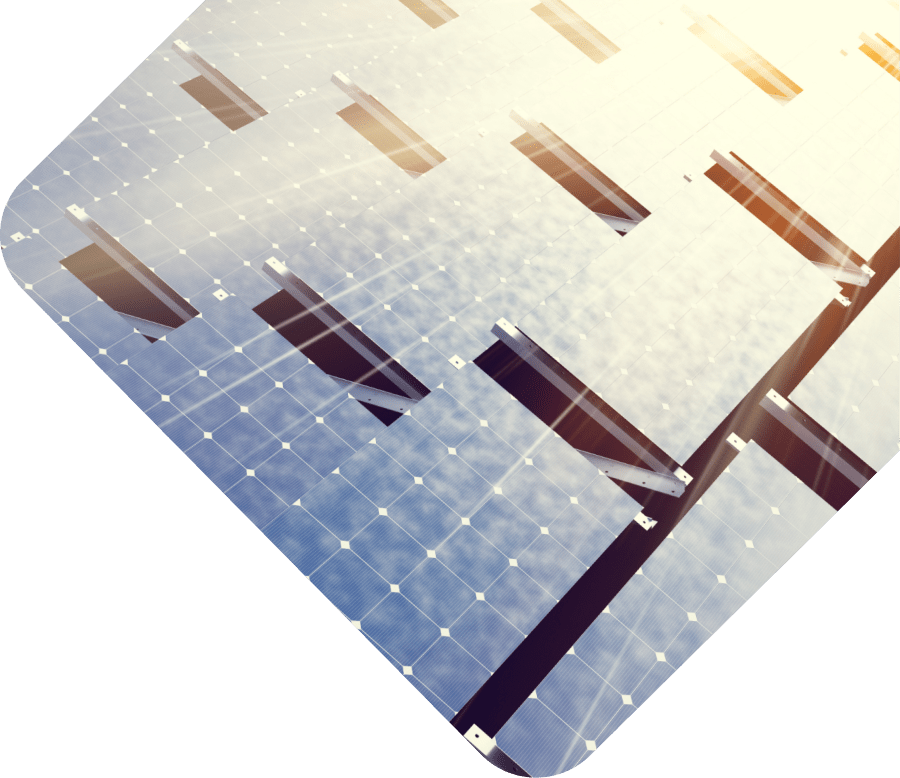 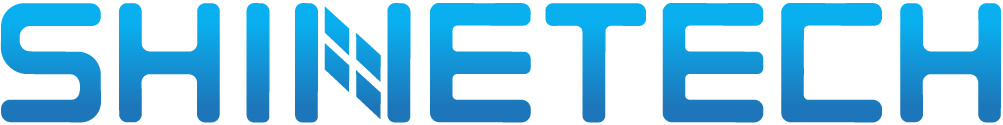 B2B Shop
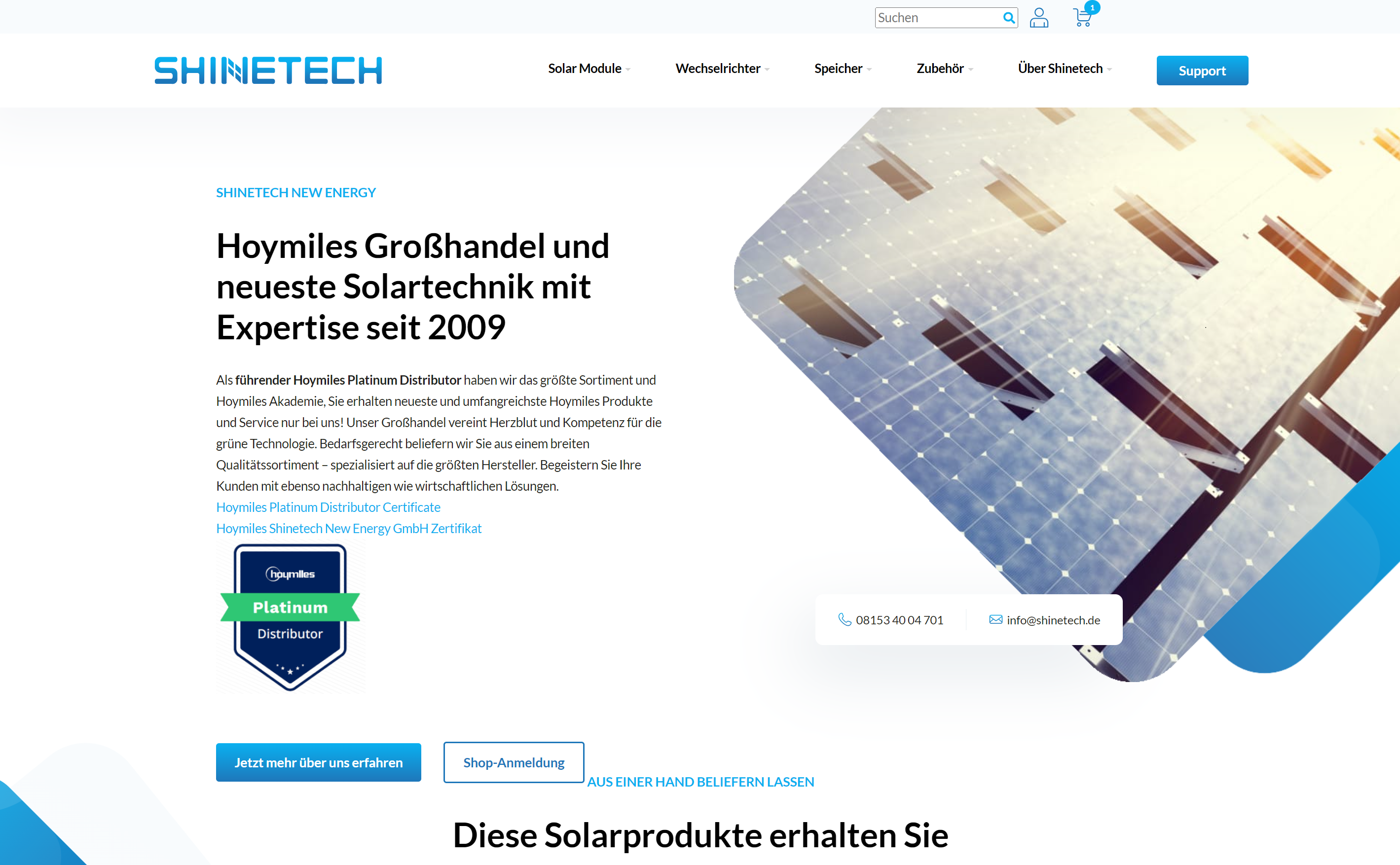 shinetech.de
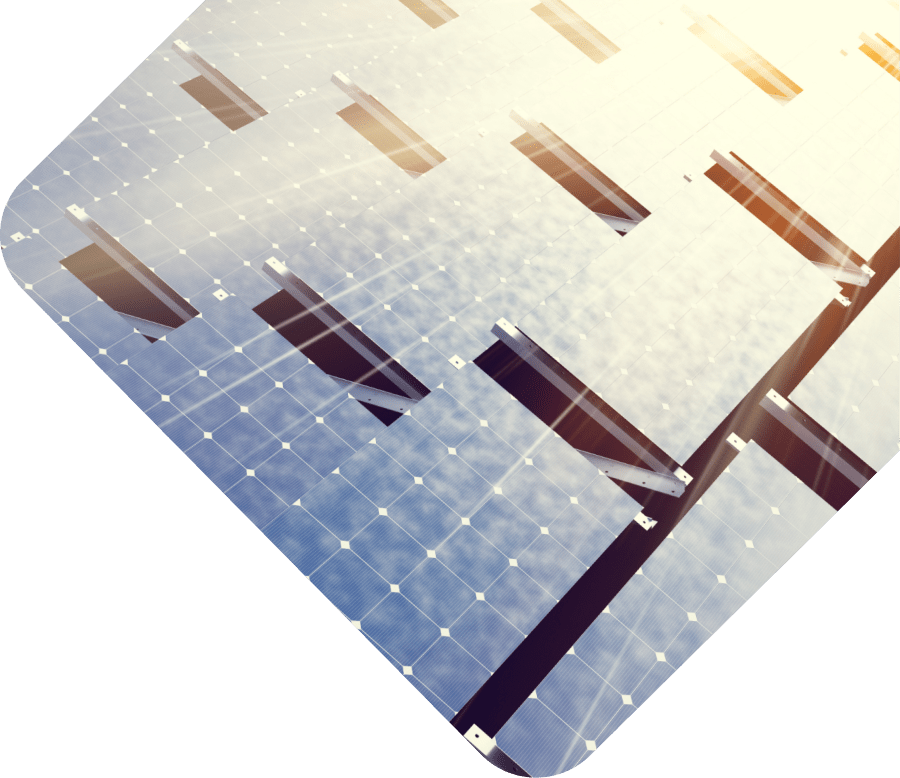 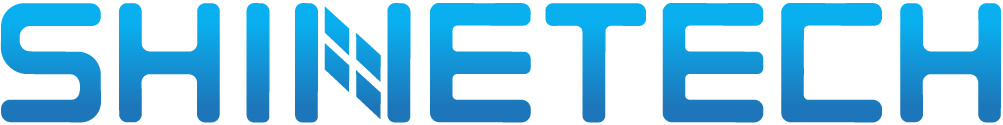 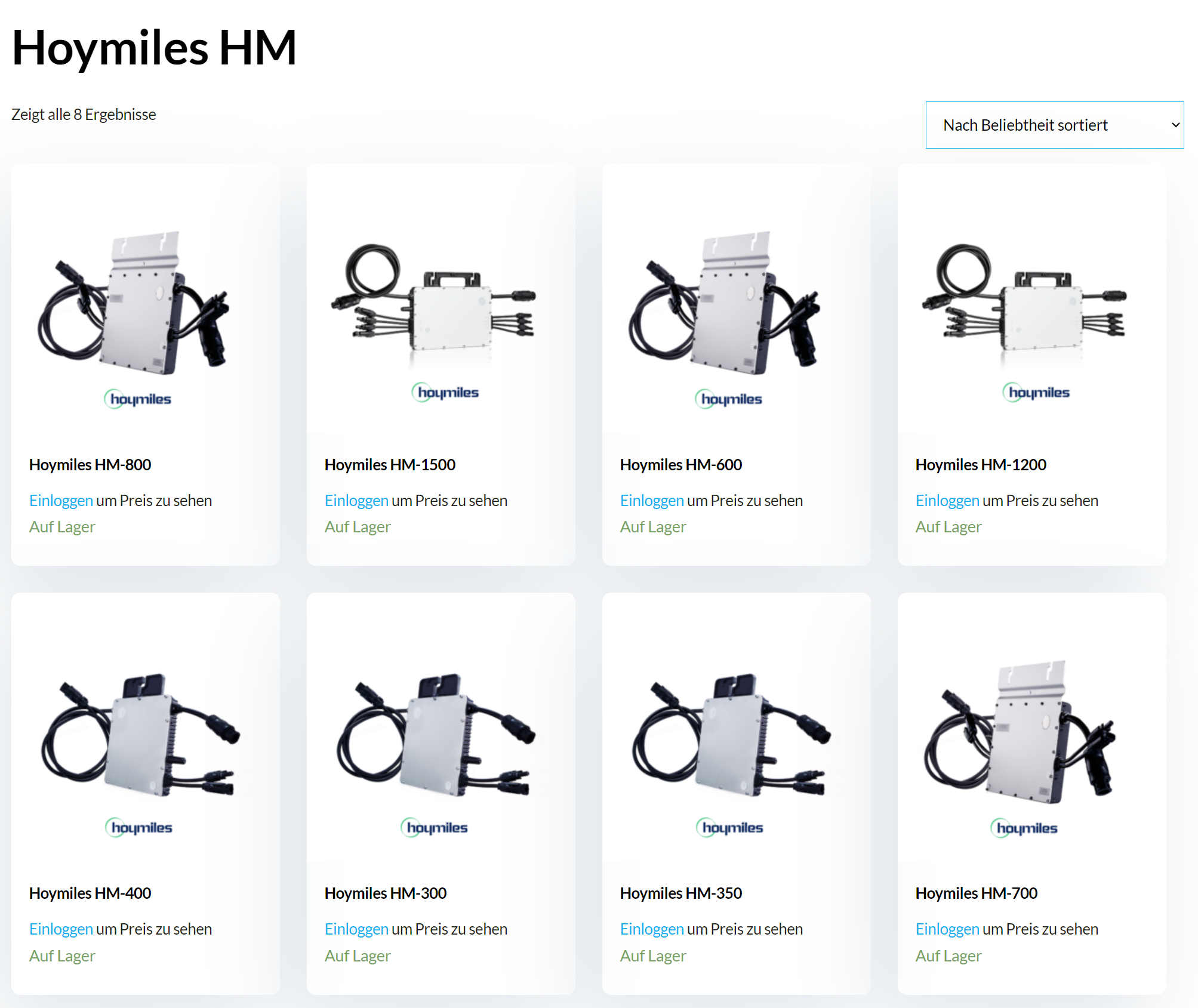 B2B Shop
Preise erst nach Login sichtbar
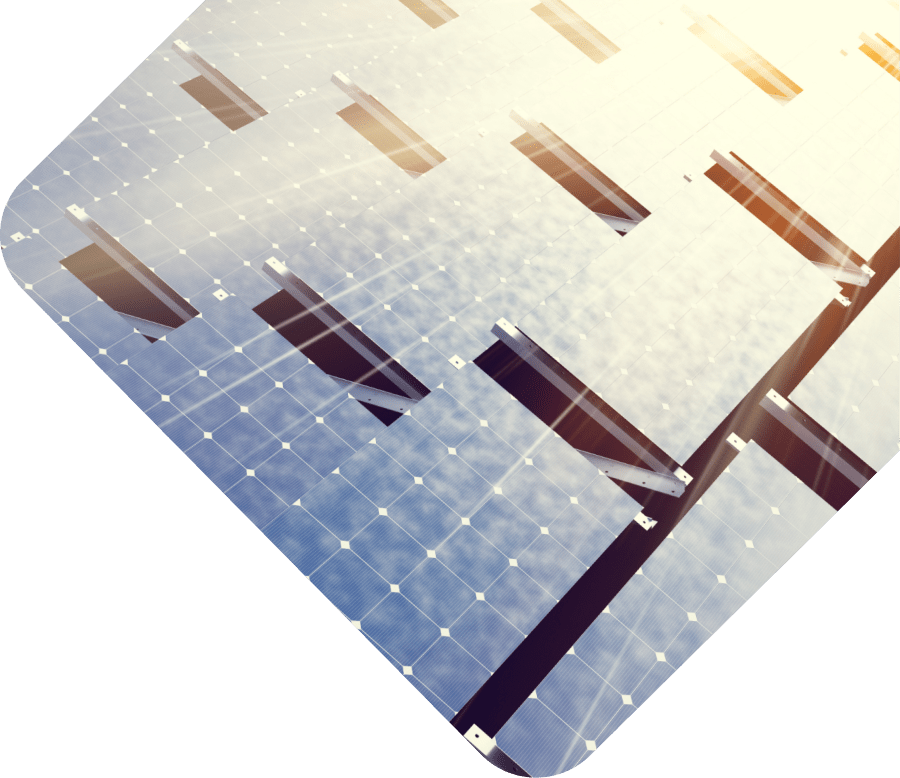 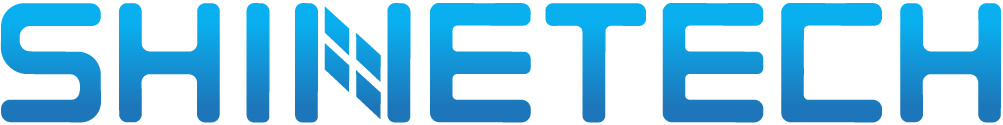 Staffelpreise
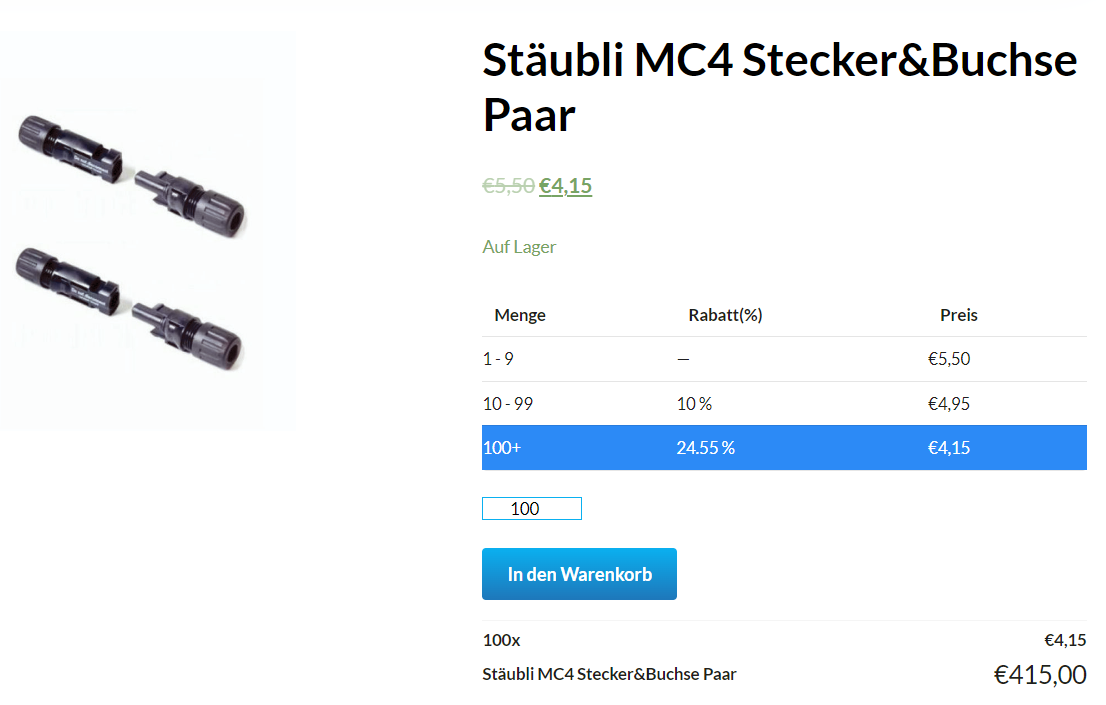 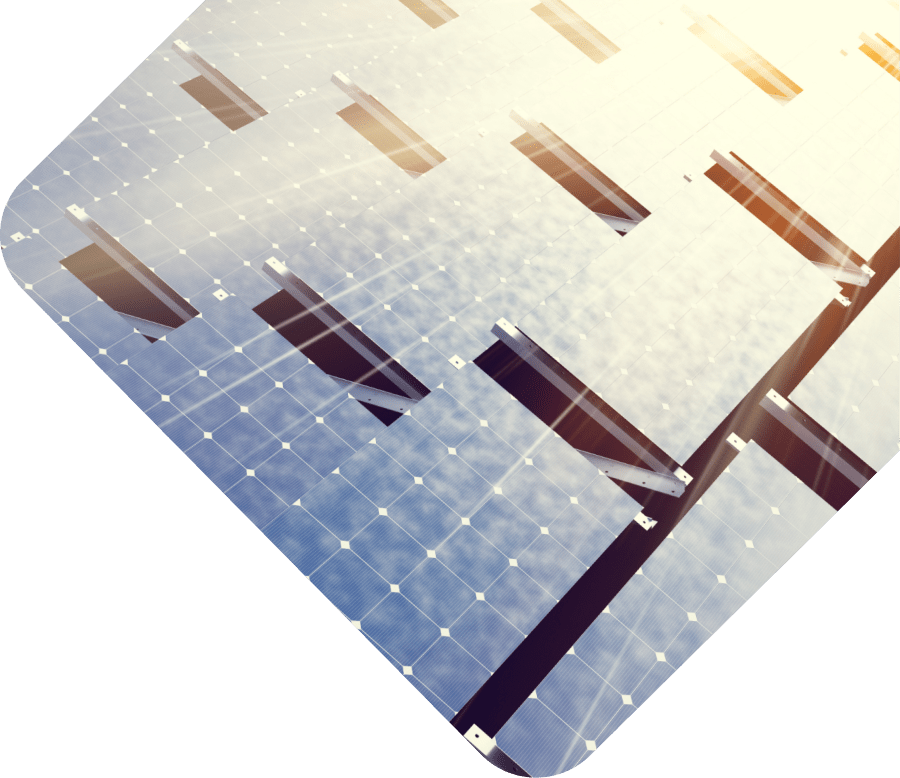 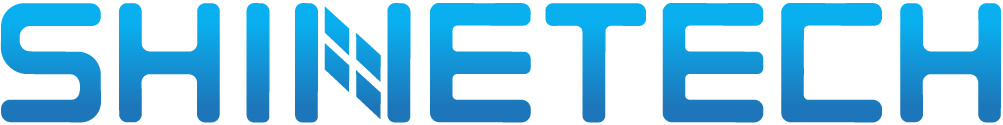 Zubehör direkt finden
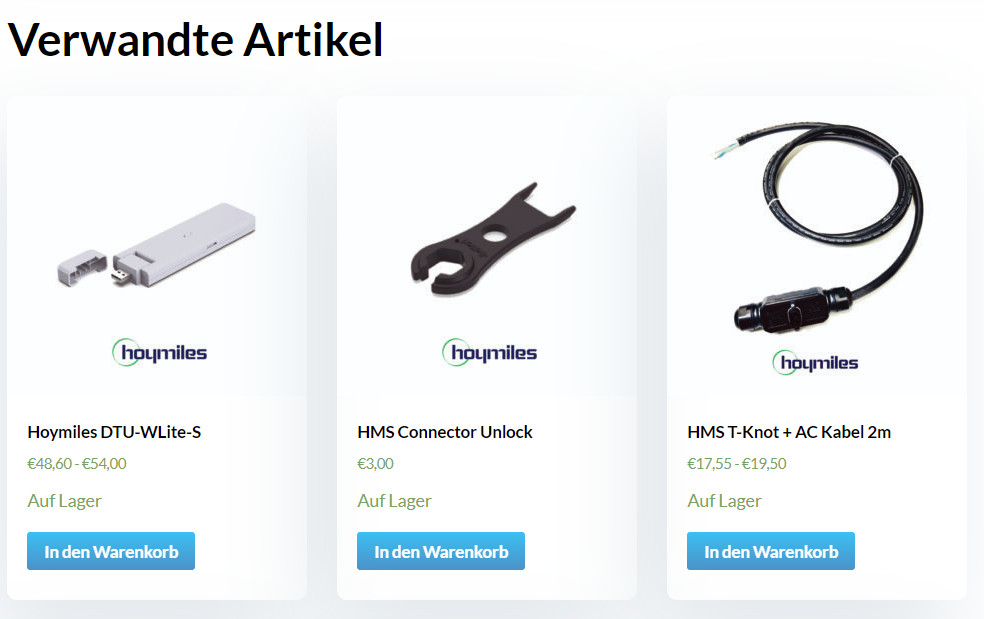 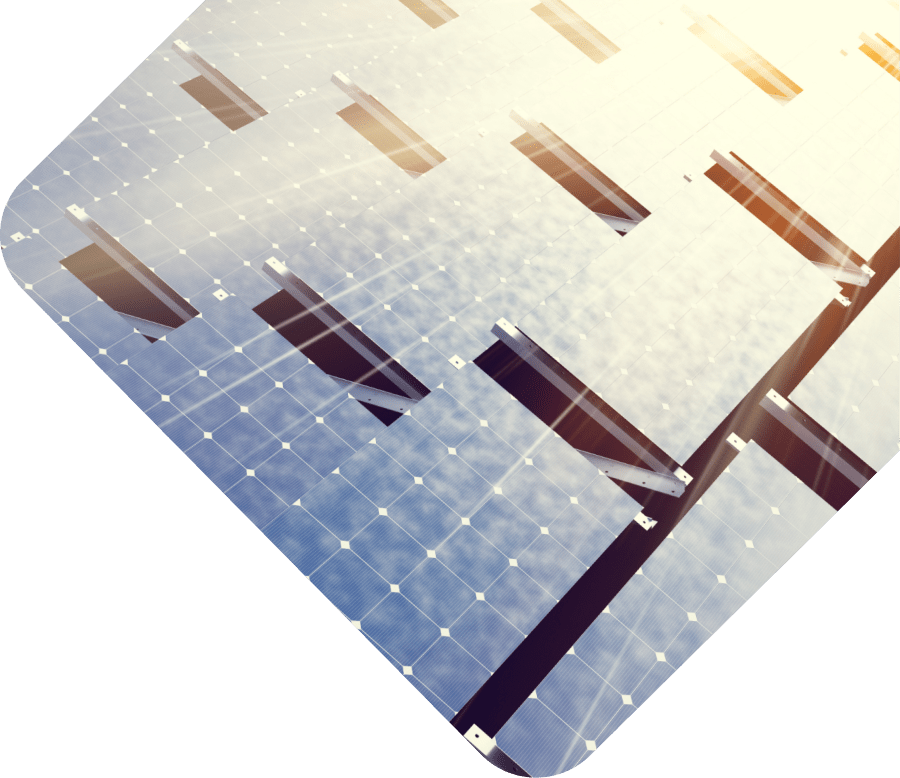 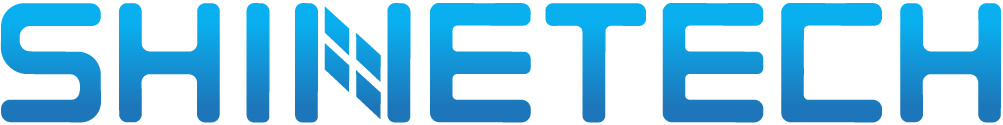 Webinare
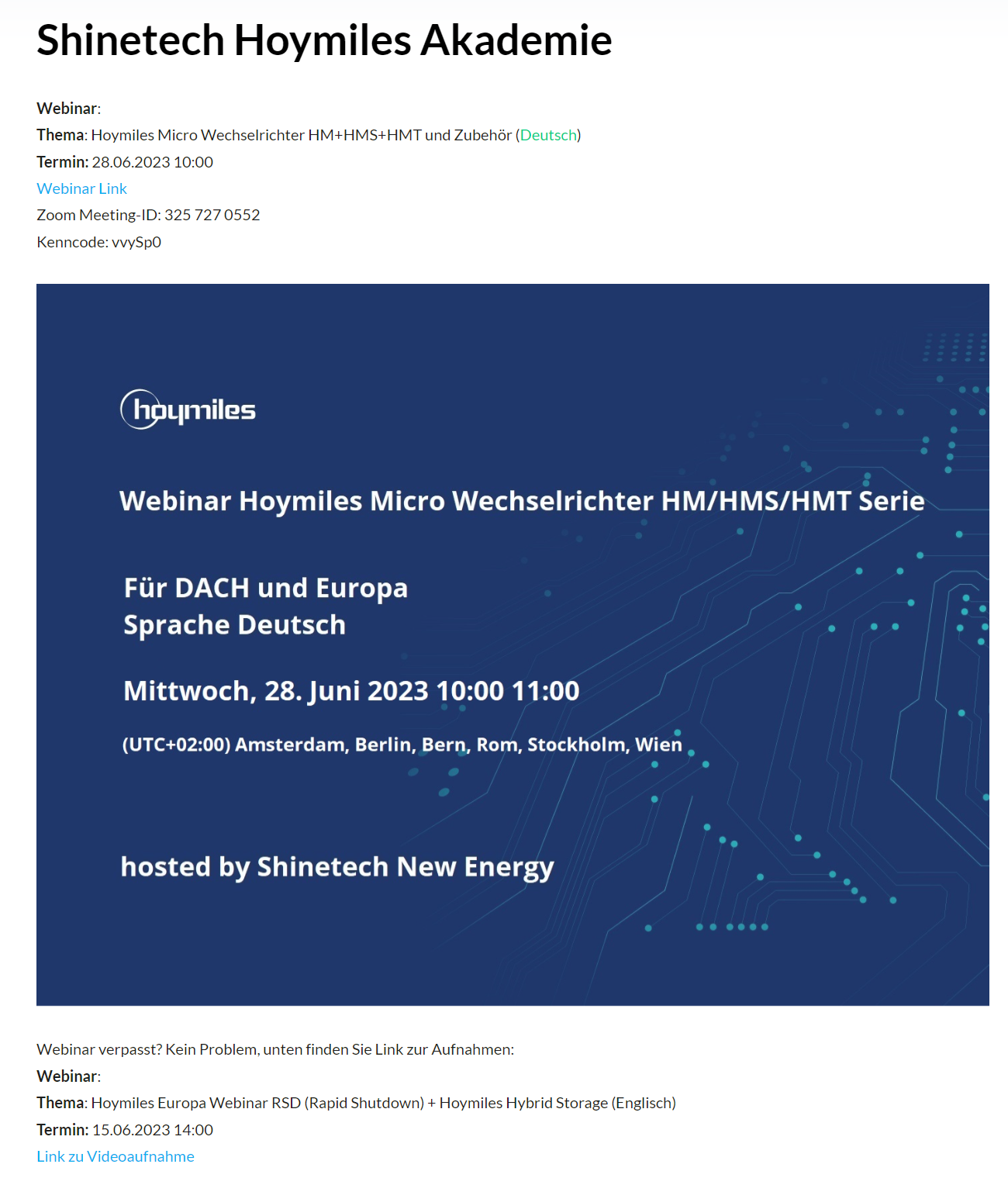 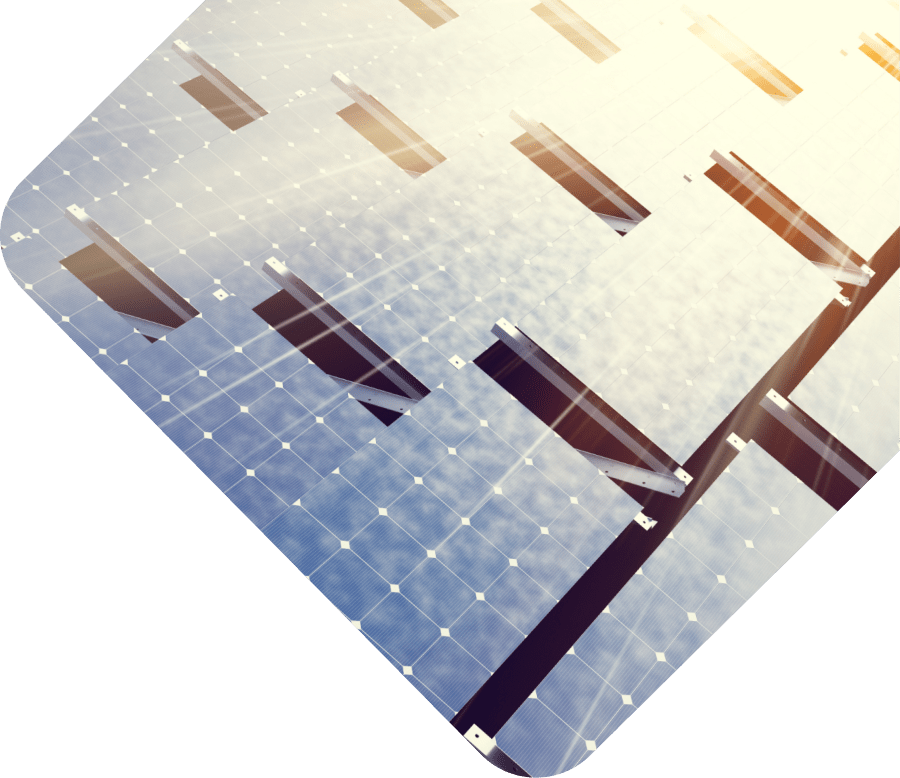 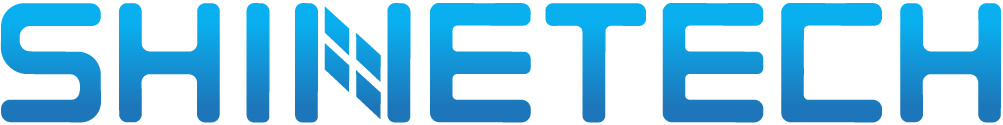 News
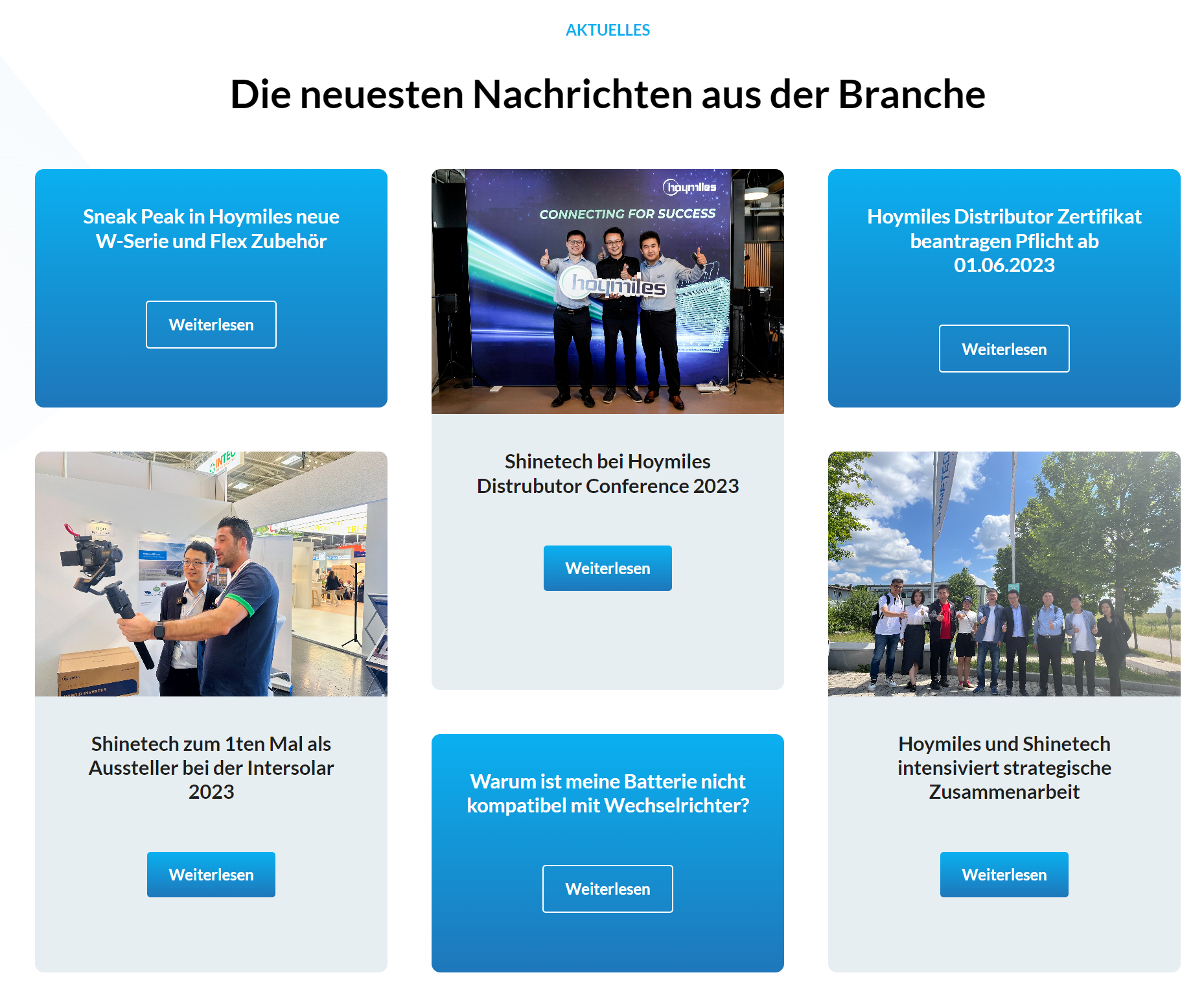 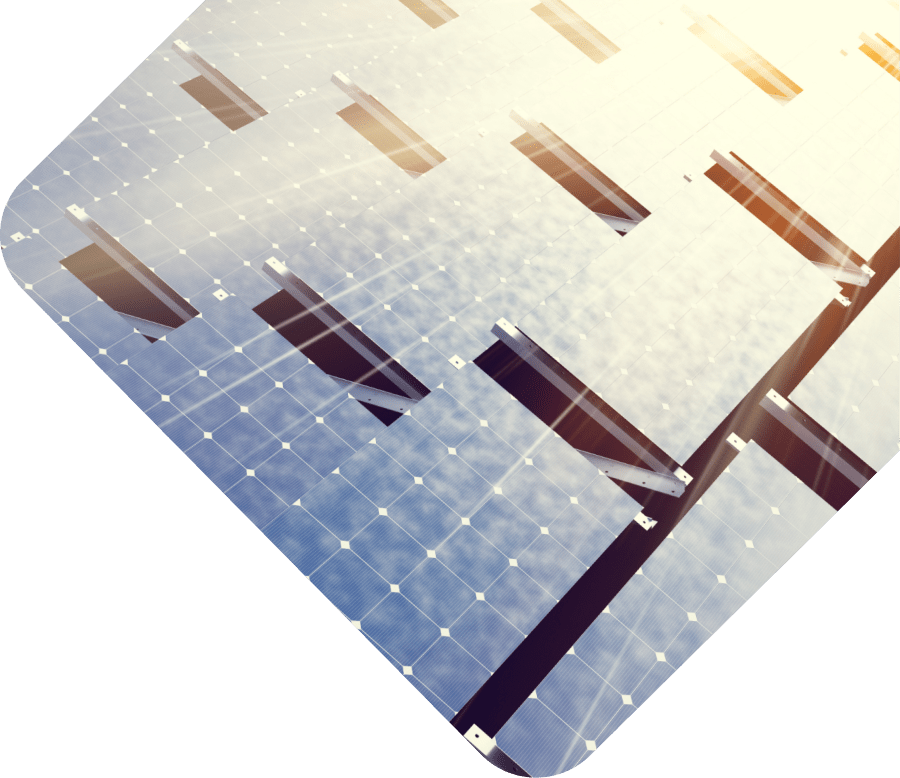 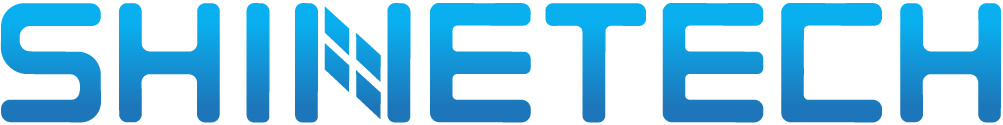 B2C Shop
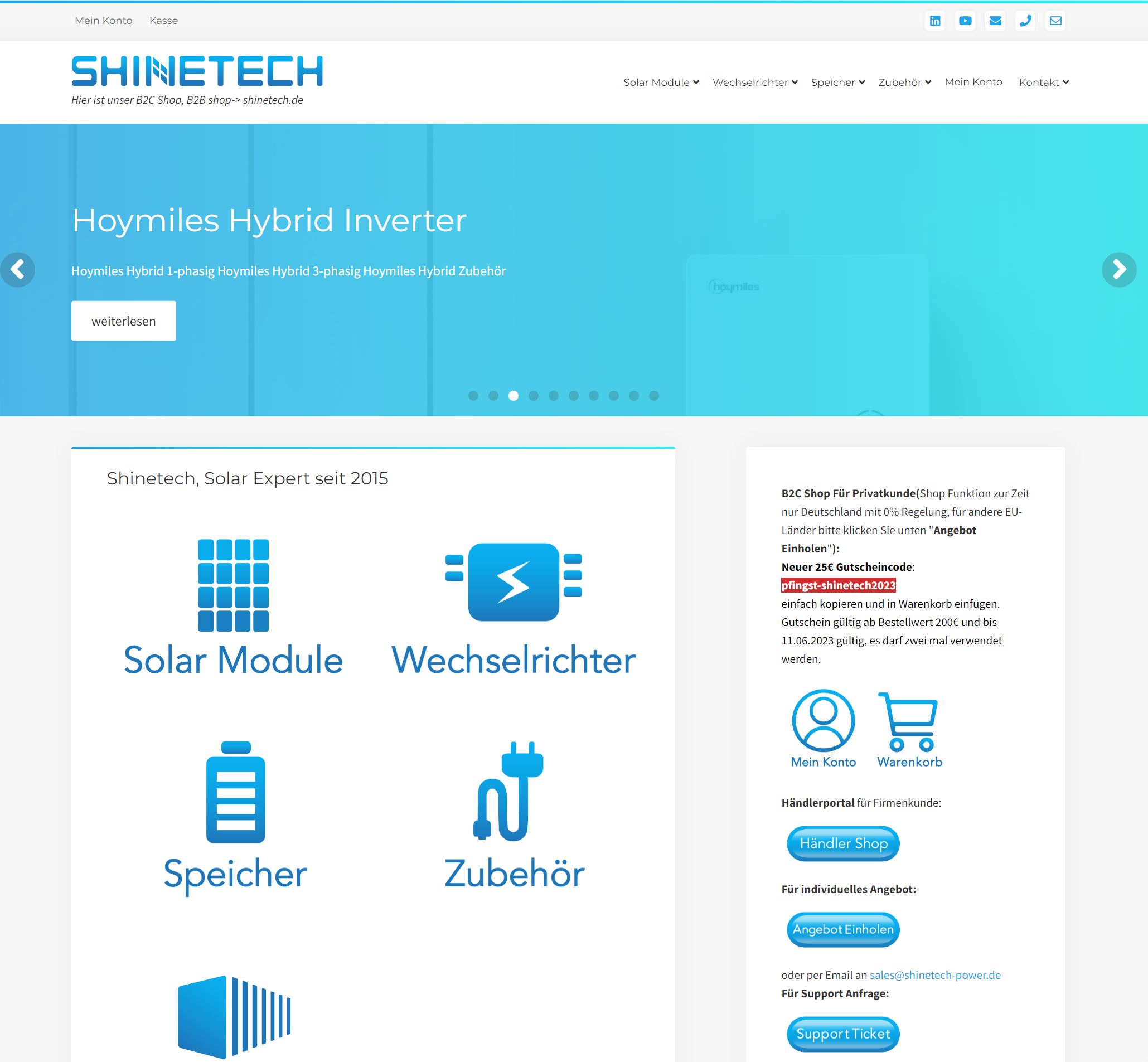 shinetech-power.de
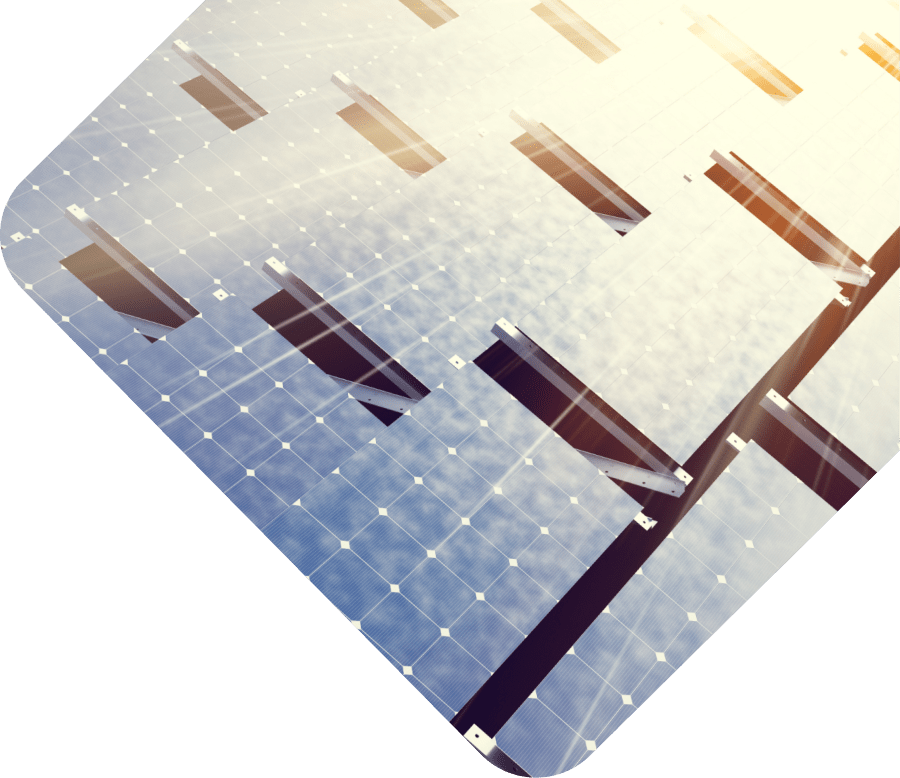 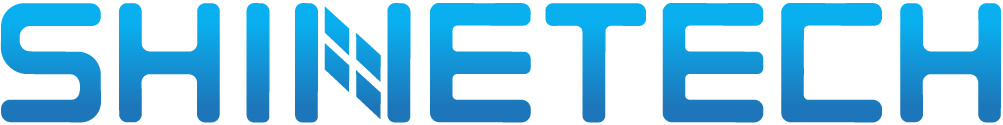 Shinemann Produkte
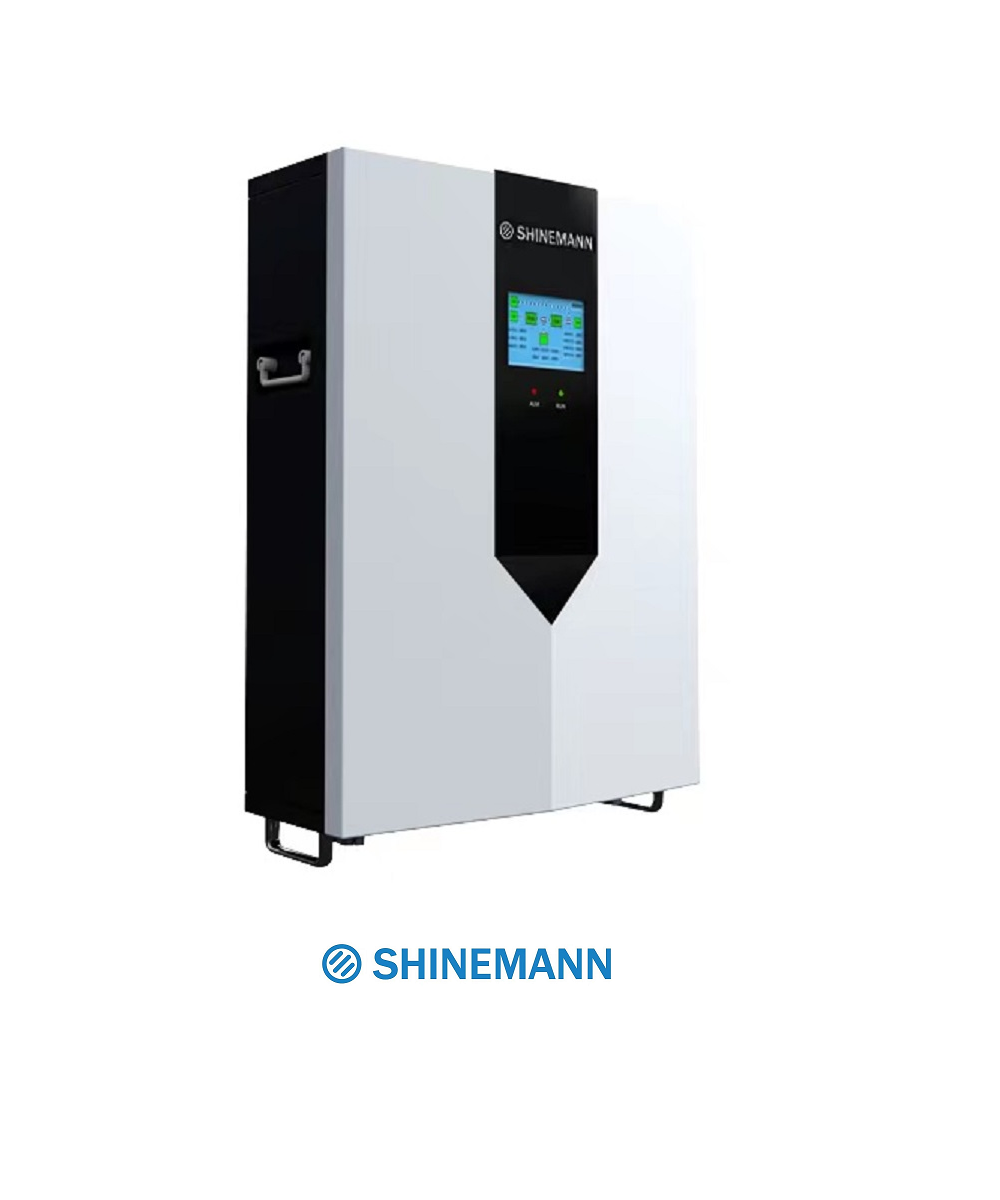 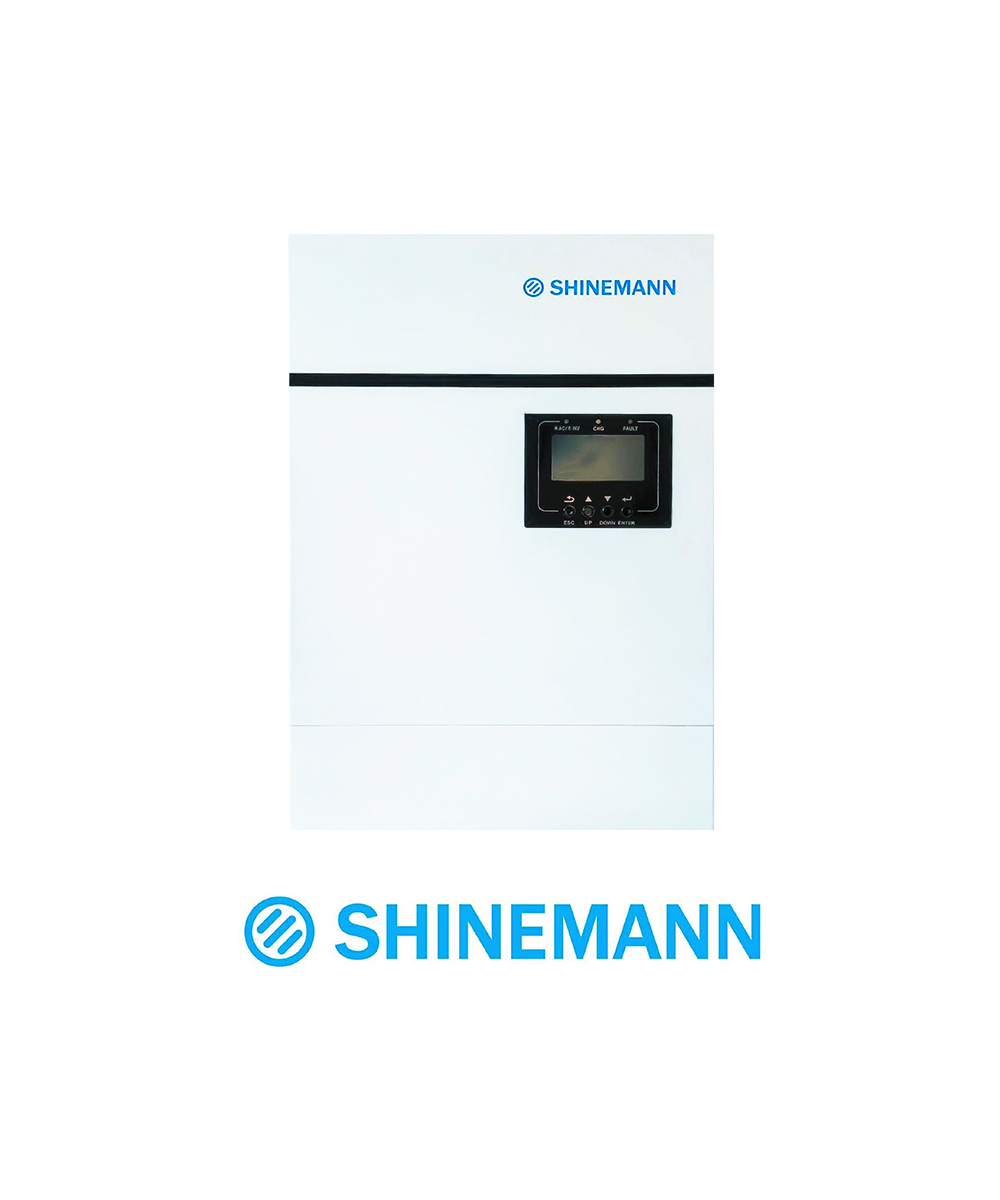 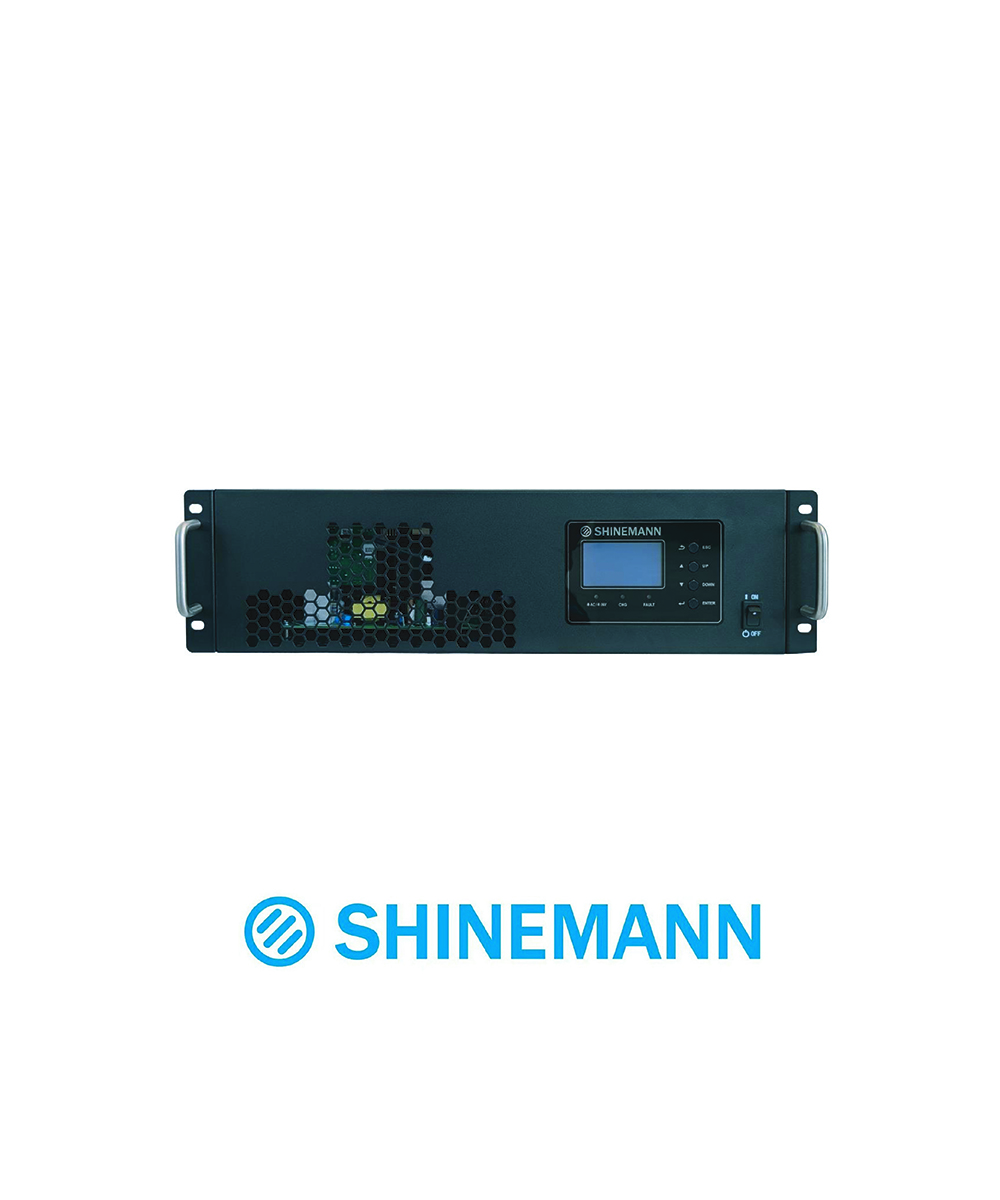 Offgrid WR 5KW, Einschub
Offgrid WR 5KW, Wand
Power Wall 9,6KWh 48V
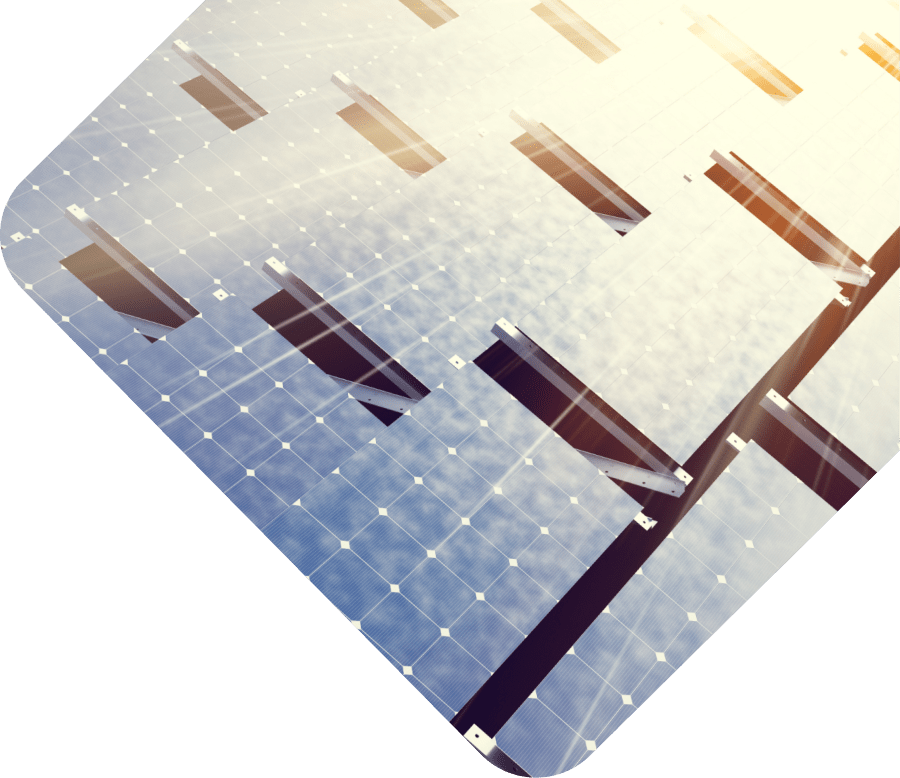 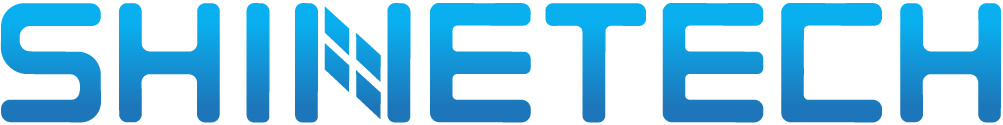 Vielen Dank für Ihre Aufmerksamkeit!